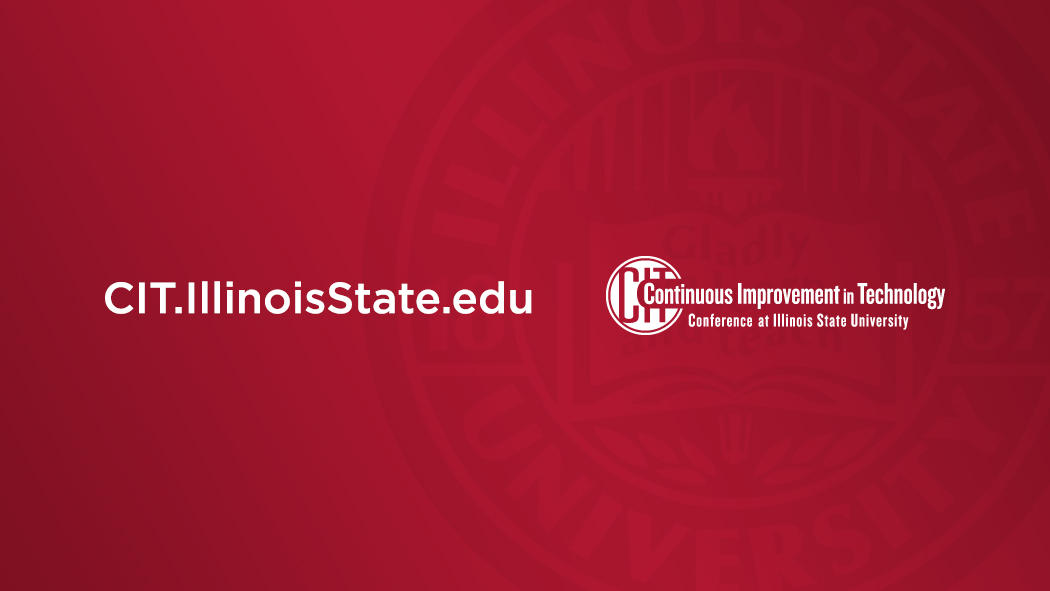 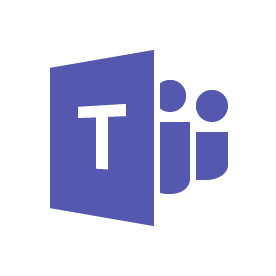 RoF Channels
Email: isucit@illinoisstate.edu
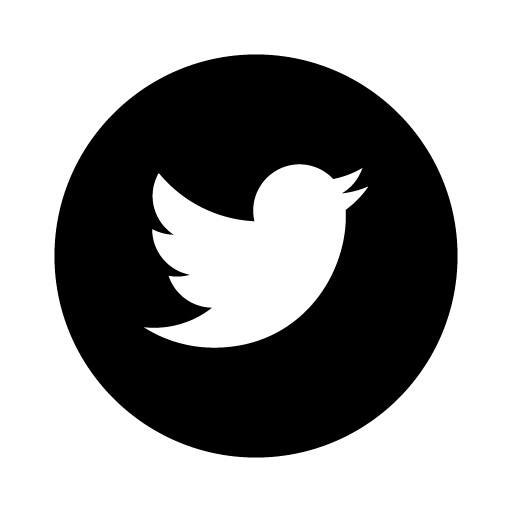 #ISUCIT
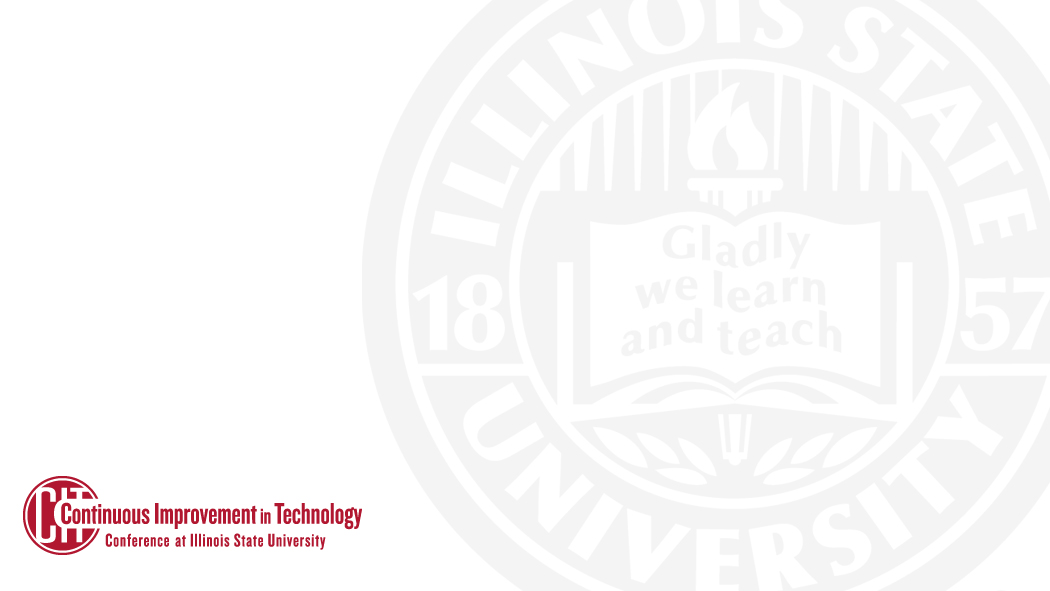 Welcome to CITx Spring 2018
Dean Plumadore as the Emcee
Sponsors: AT, OAT, SAIT, TechZone, and COB
Suggestion Box
After Event at the Buffalo Wild Wings (B Dubs) 
CITnow – still a thing, next one’s not planned.
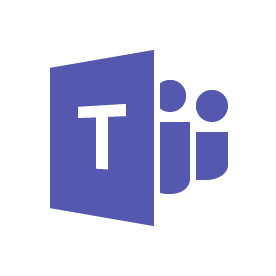 RoF Channels
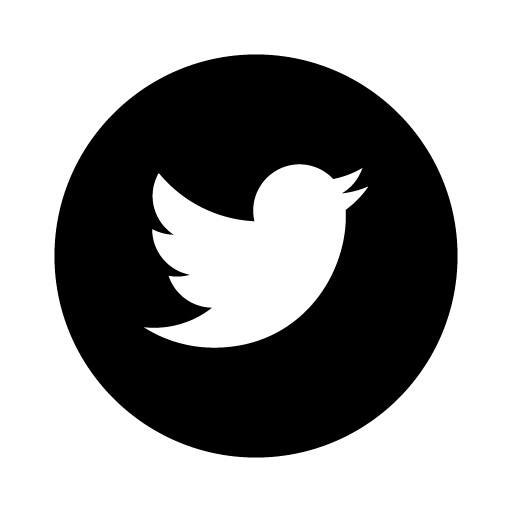 #ISUCIT
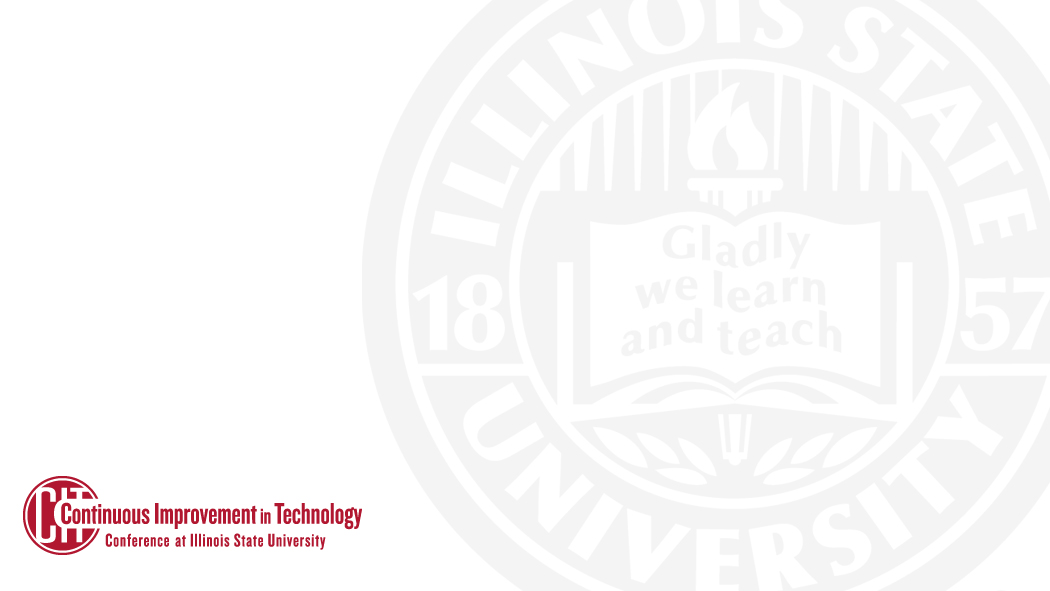 Welcome to CITx Fall 2018
Redbirds of a Feather Sessions (RoF)
Everything Endpoint
Jeff Grabb in 131
Collaboration – Shared Goals and Shared Creation
Bill Hamann in 150
Take Charge of your IT Career at ISU
Andee Radliff and Dean Plumadore in 148
MS Teams – Anything Goes!
Paul Unsbee in 149
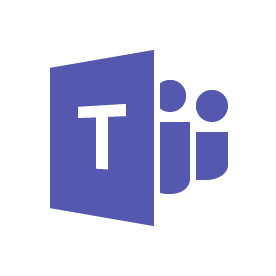 RoF Channels
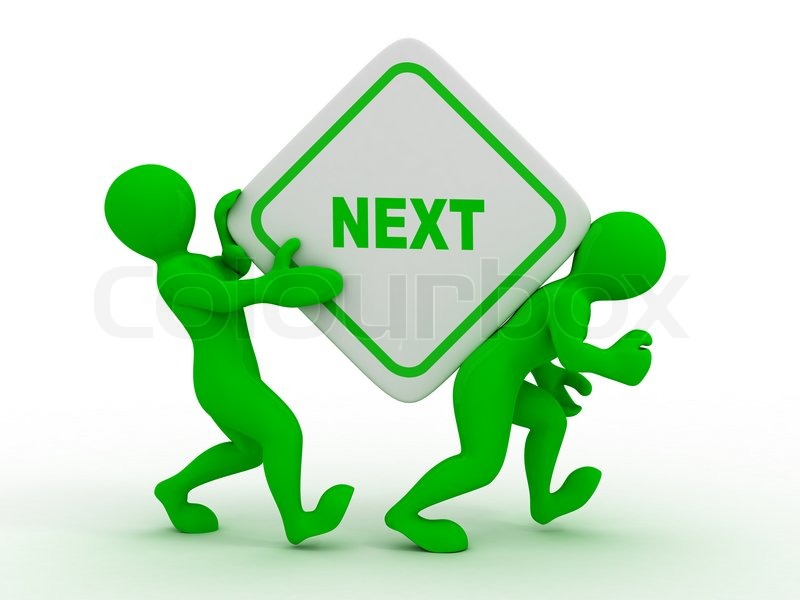 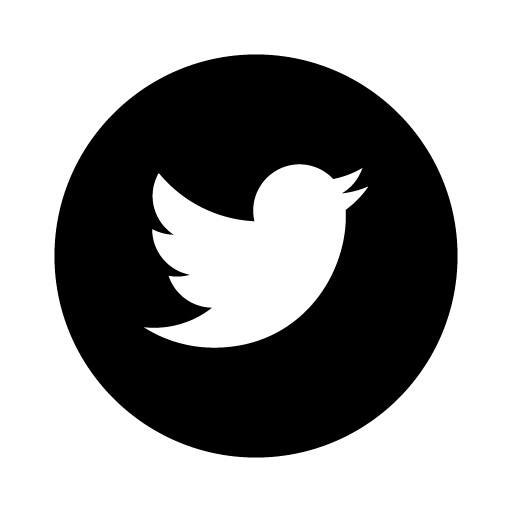 #ISUCIT
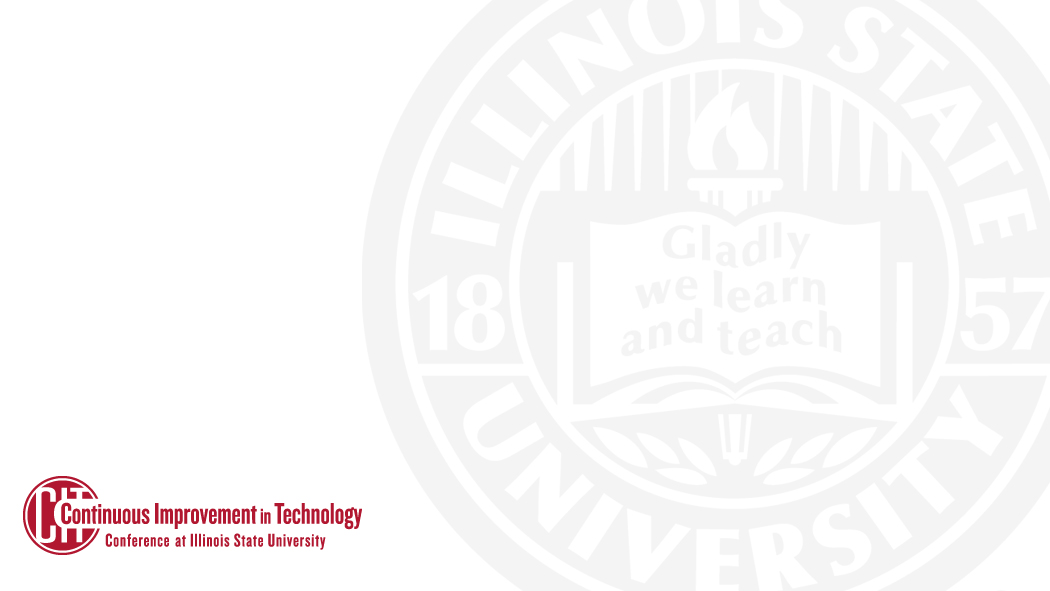 CITx Fall 2018 - Keynote
Dr. Jan Murphy
Provost
Presentation
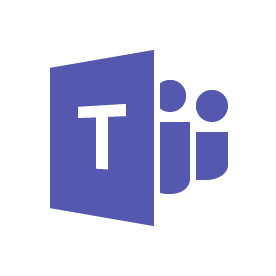 RoF Channels
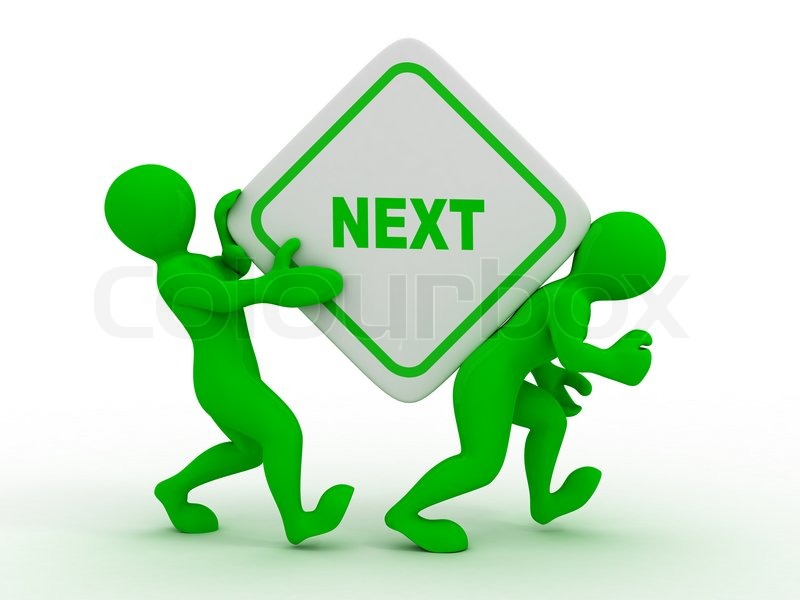 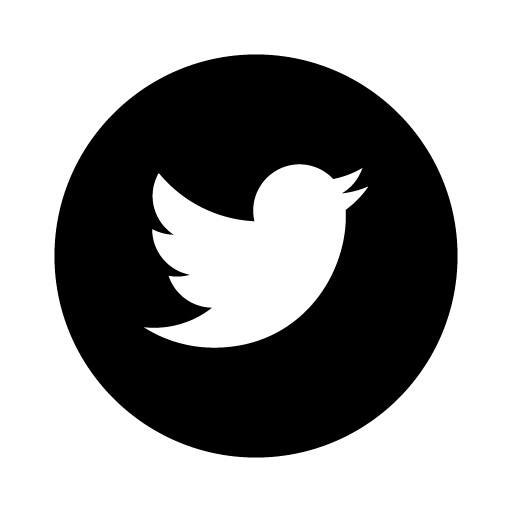 #ISUCIT
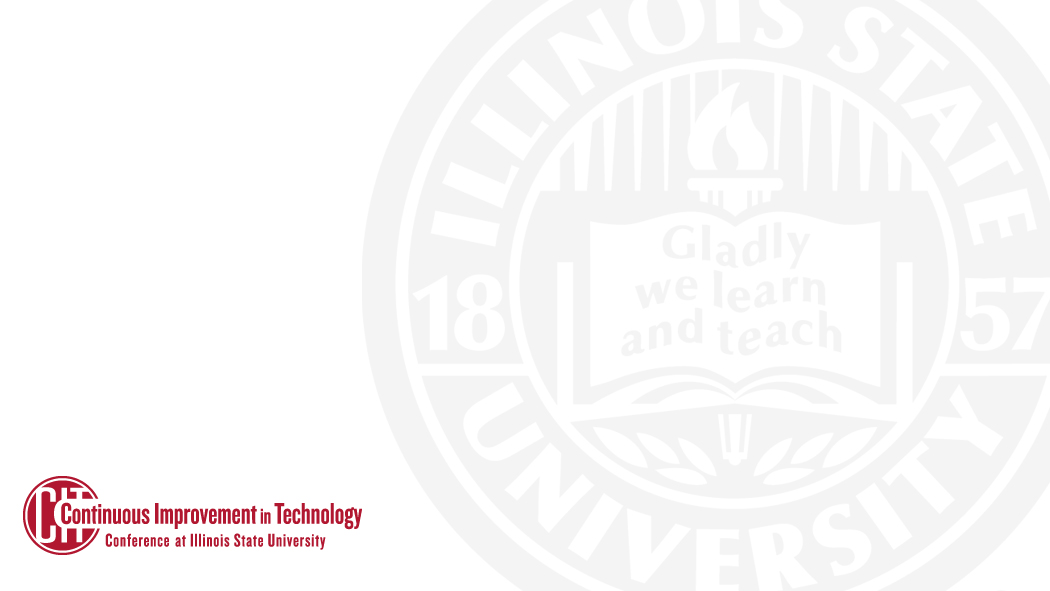 Administrative Technology
Charley Edamala
Associate Vice President
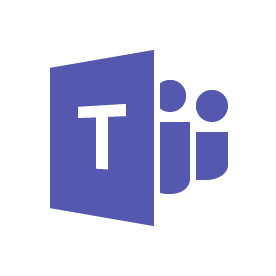 RoF Channels
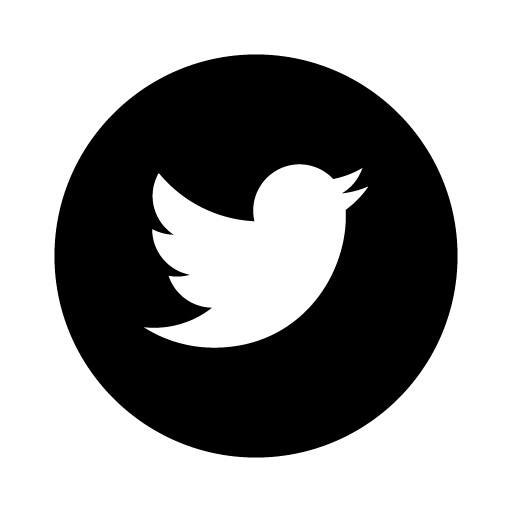 #ISUCIT
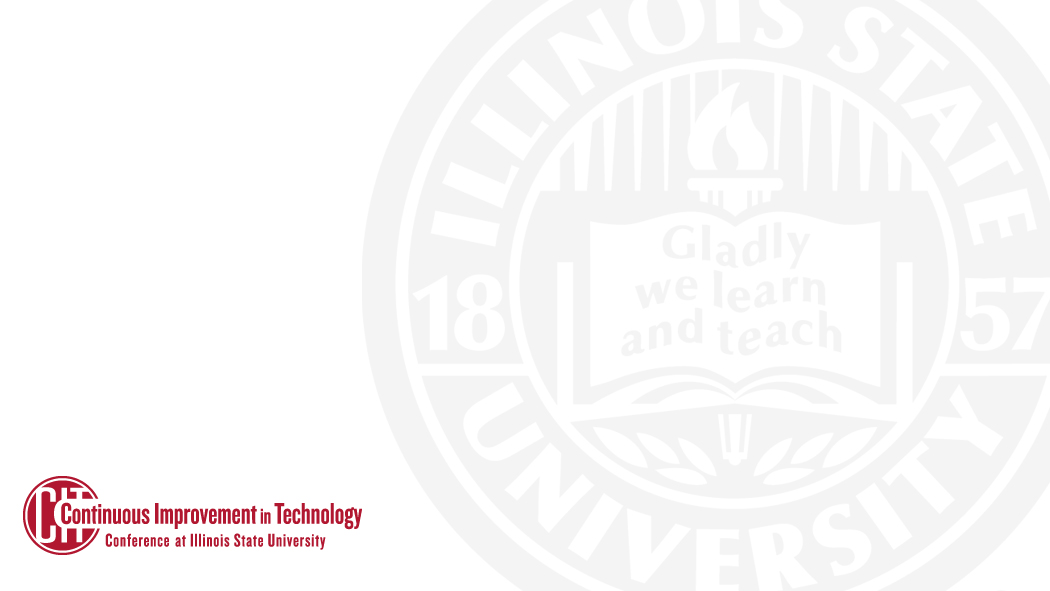 Empowering Journeys through
Digital Transformation
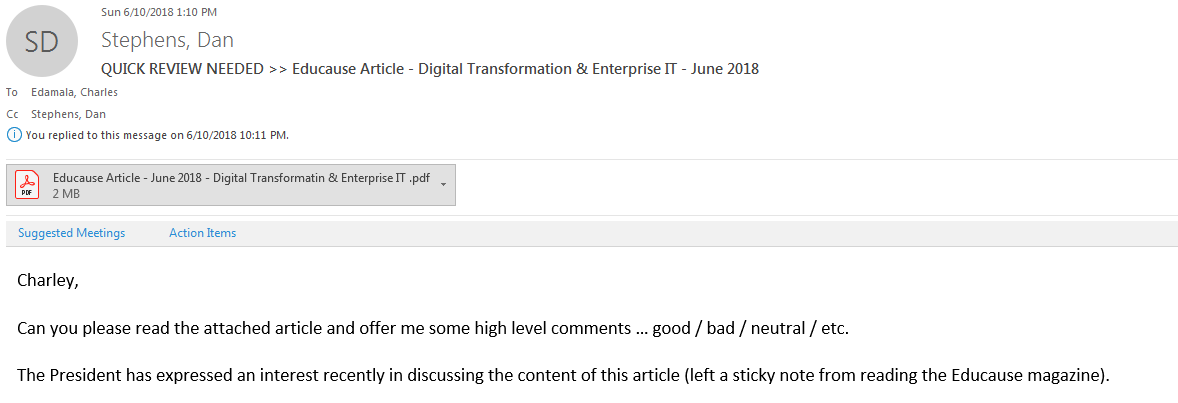 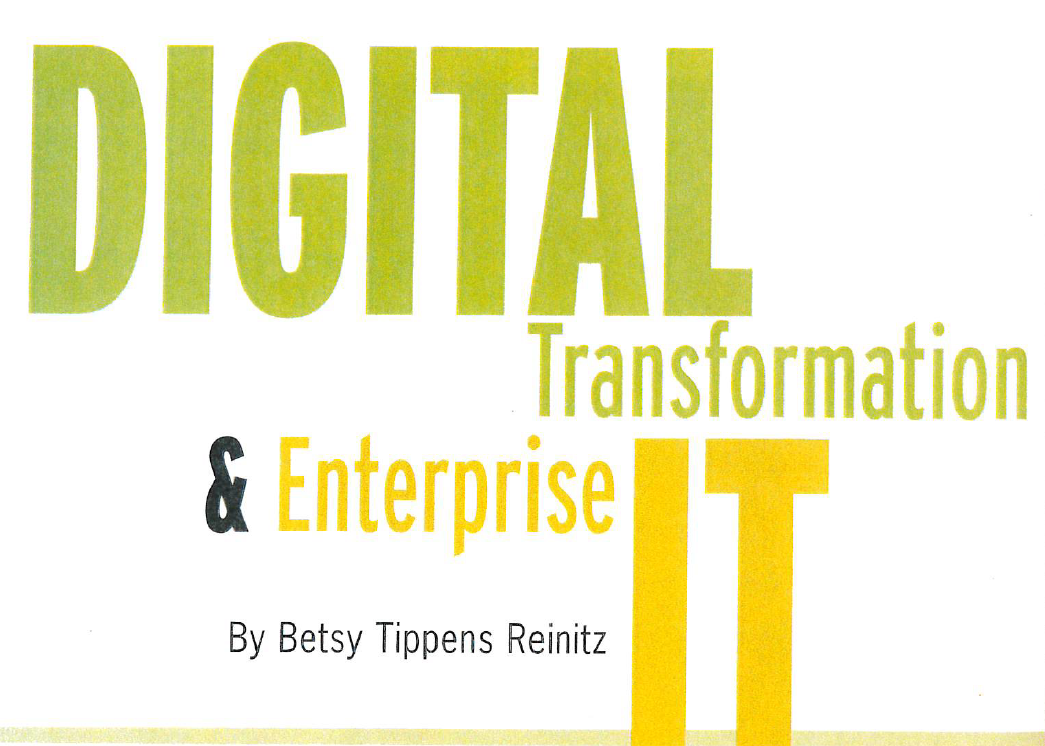 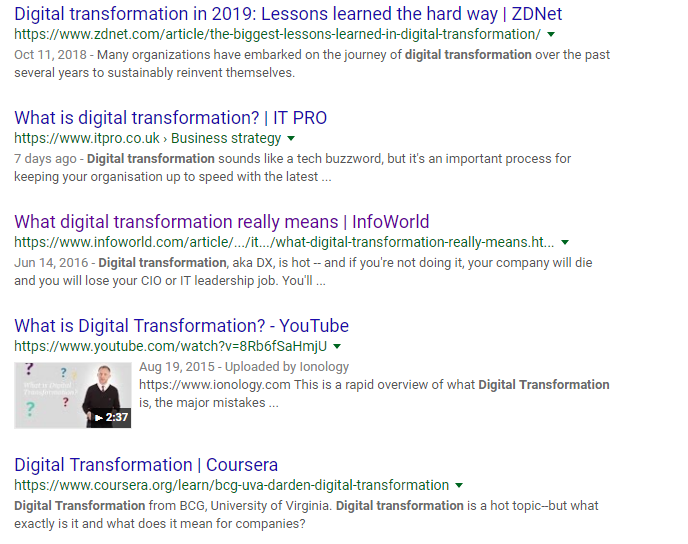 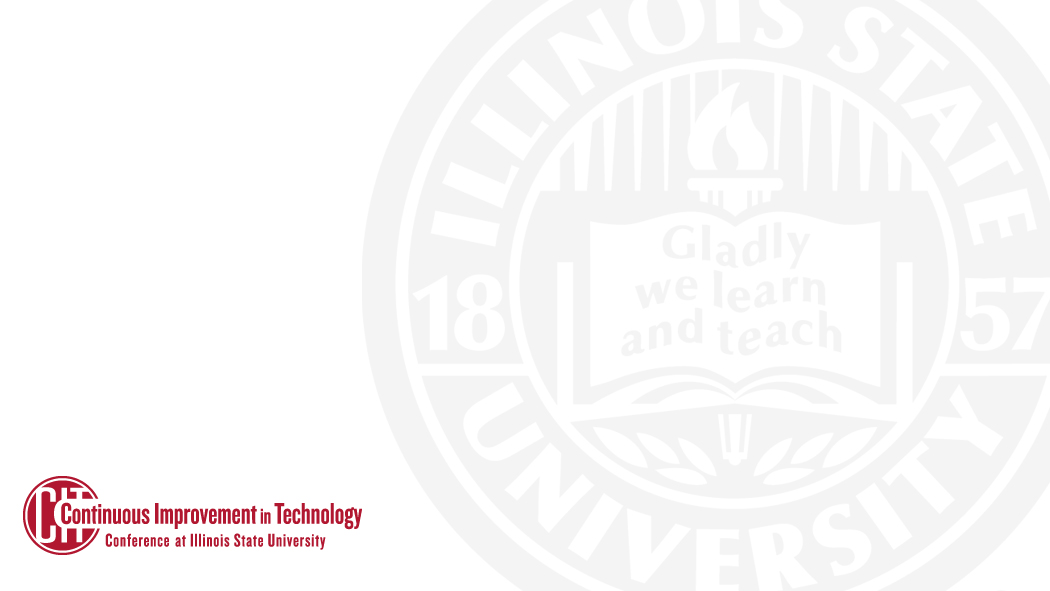 Digital Transformation
Digital Transformation in Higher Education
requires 
better definition
clearer objectives
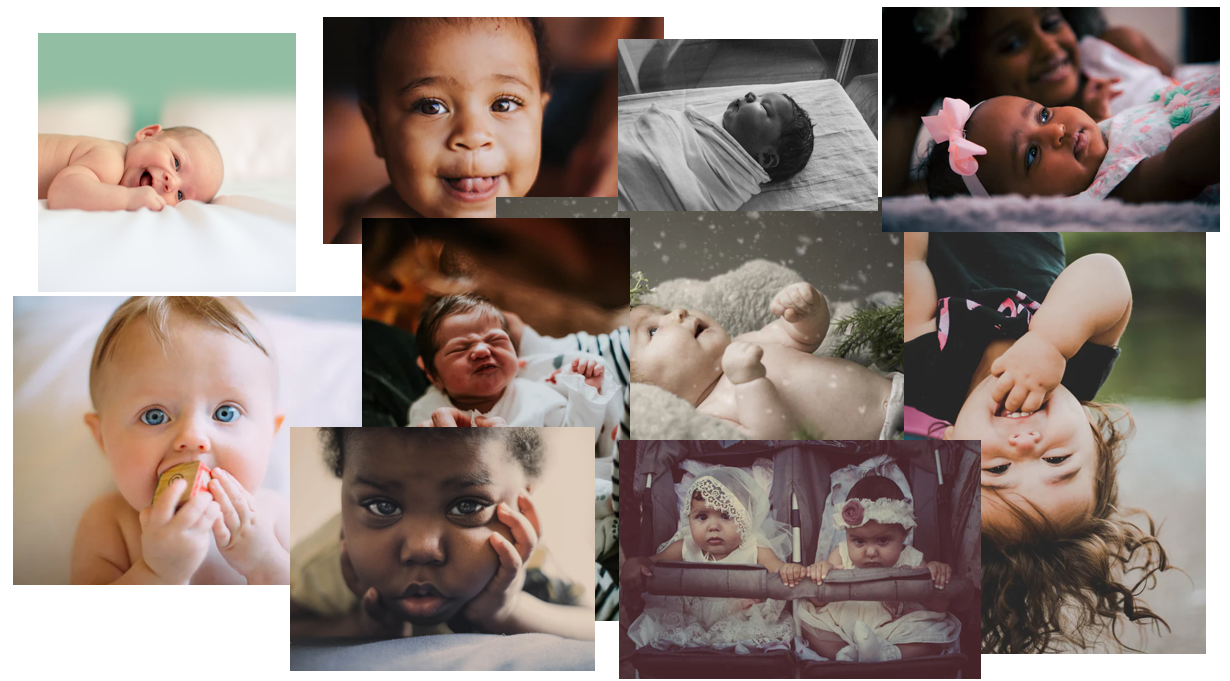 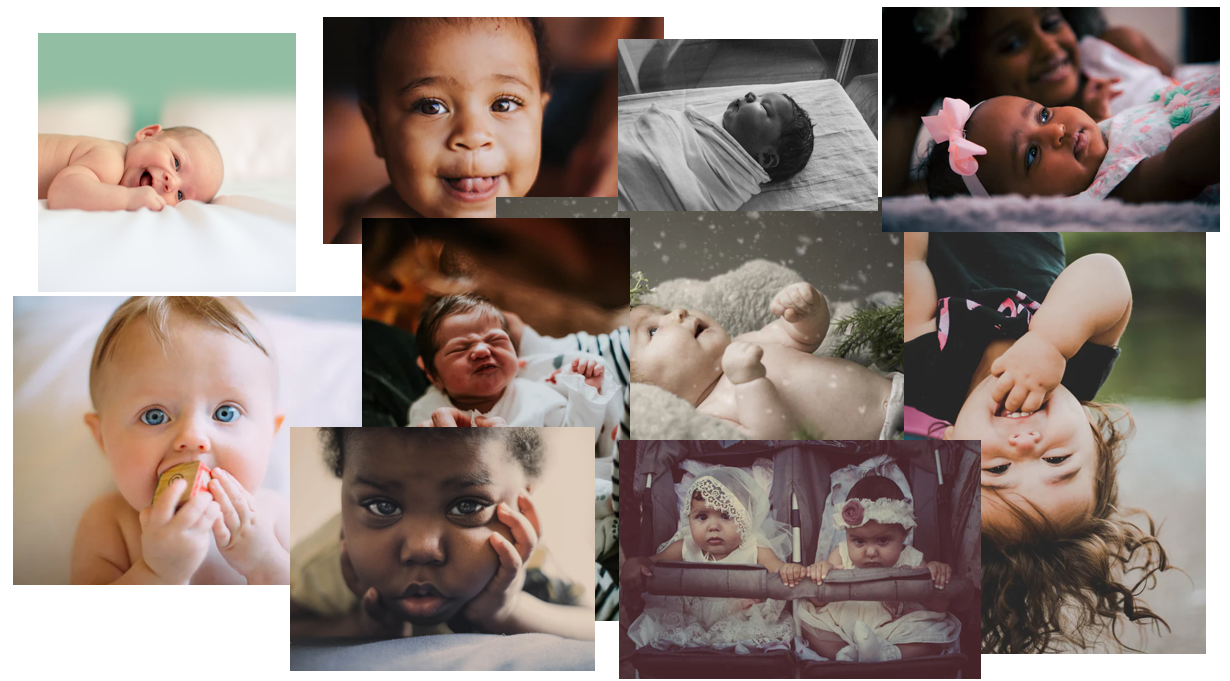 9th Grade
B
A
-1,100,000
C
HS Graduation
-1,000,000
Freshmen in college
D
-2,100,000
-505,000
Sophomores in college
E
-2,605,000
-95,000
College Grad
F
-2,700,000
4,000,000 	are born every year in the US (Centers for Disease Control and Prevention, Births and Natality)
4,000,000 	enroll in 9th grade (National Center for Education stats Fast Facts 2018)
2,900,000 	graduate high school (Bureau of Labor Statistics, College Enrollment and Work Activity of Recent High School and College Graduates 	Summary2018)
1,900,000 	enroll in college (Bureau of Labor Statistics, College Enrollment and Work Activity of Recent High School and College Graduates Summary2018)
1,395,000 	make it to sophomore (73.4% of Freshmen enrolled- National Clearing House Research Center FIRST-YEAR PERSISTENCE AND RETENTION)
1,300,000 graduate in 6 years (68.61% of Freshmen enrolled, National Clearing House)
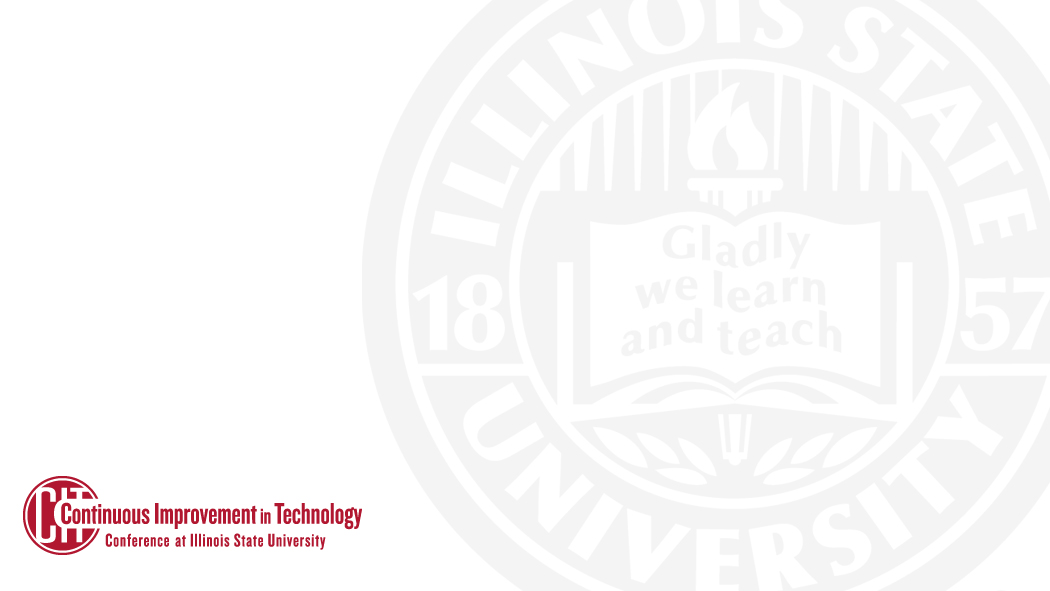 Digital Transformation
People – culture change
Process – flexible and agile governance
Technology
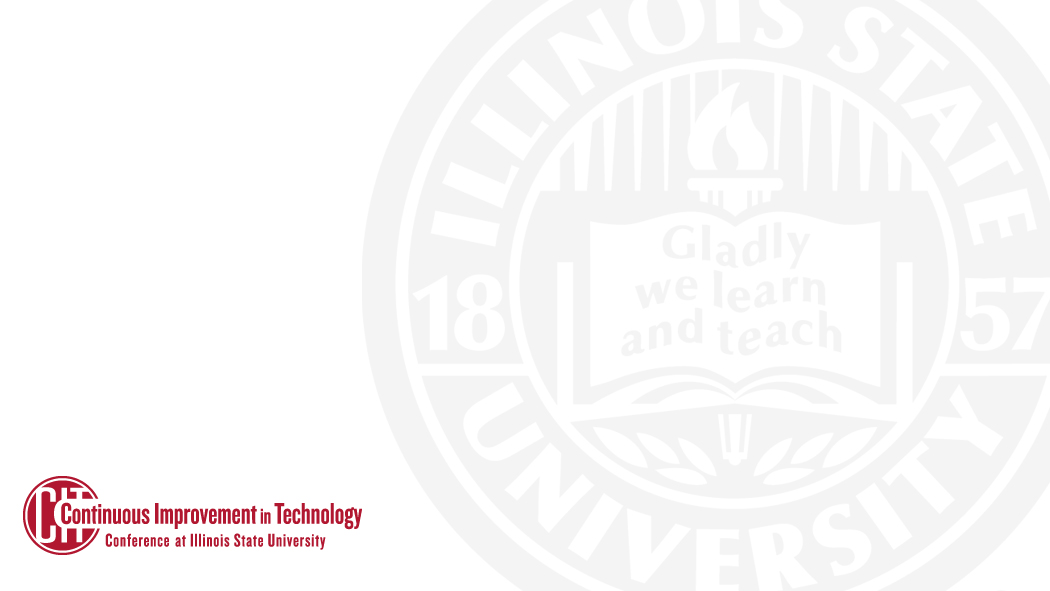 Digital Transformation
What can you do?
Know you make a difference. 
Connect with faculty, students, and administrators
Experiment. Scale up. Experiment big.
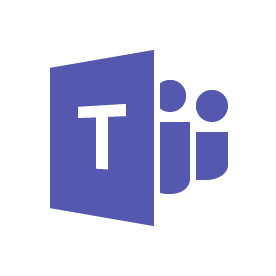 RoF Channels
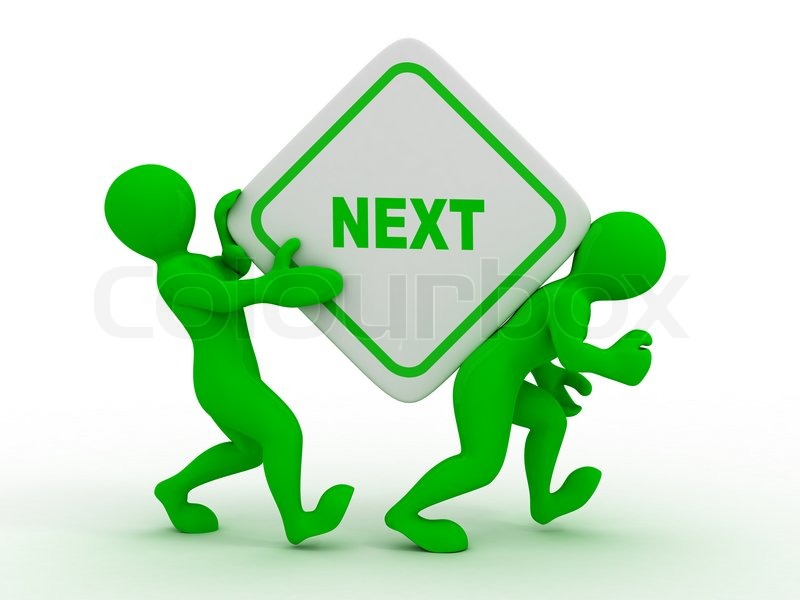 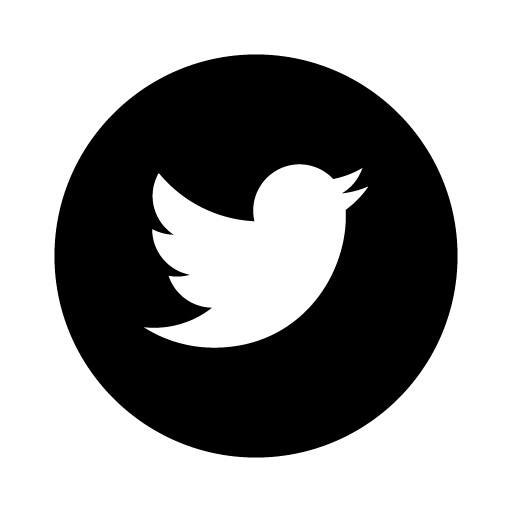 #ISUCIT
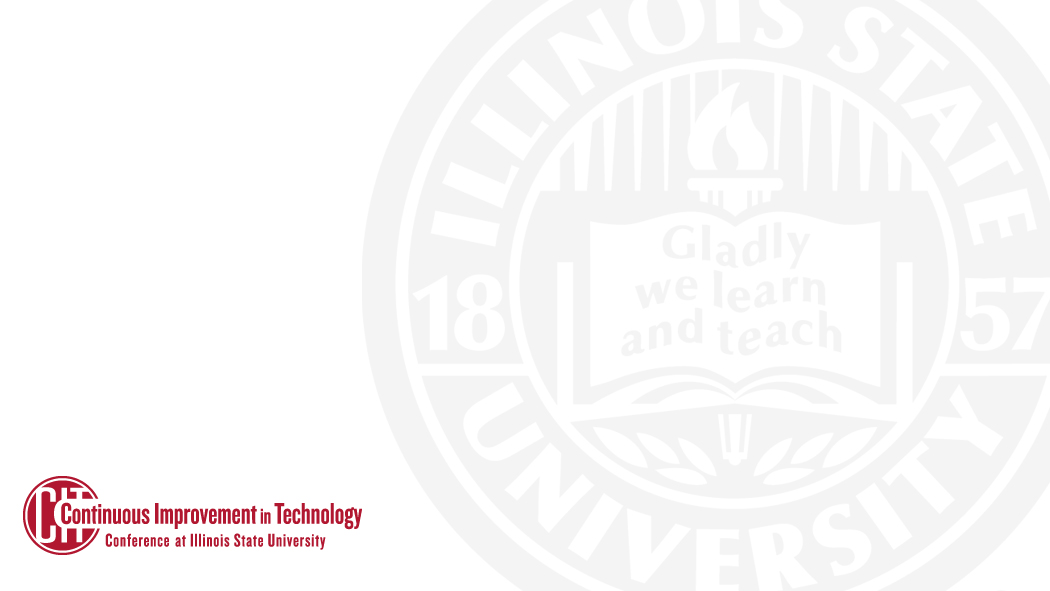 AT – Client Services
Tyler Piper
Interim Assistant Director
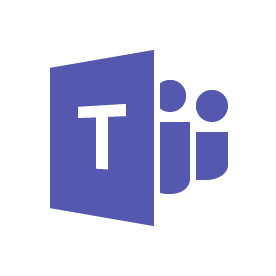 RoF Channels
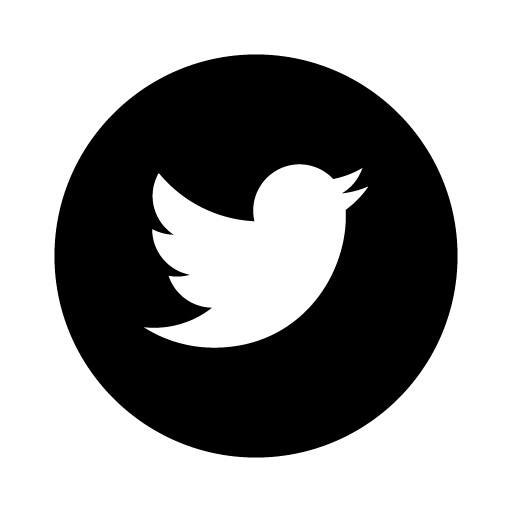 #ISUCIT
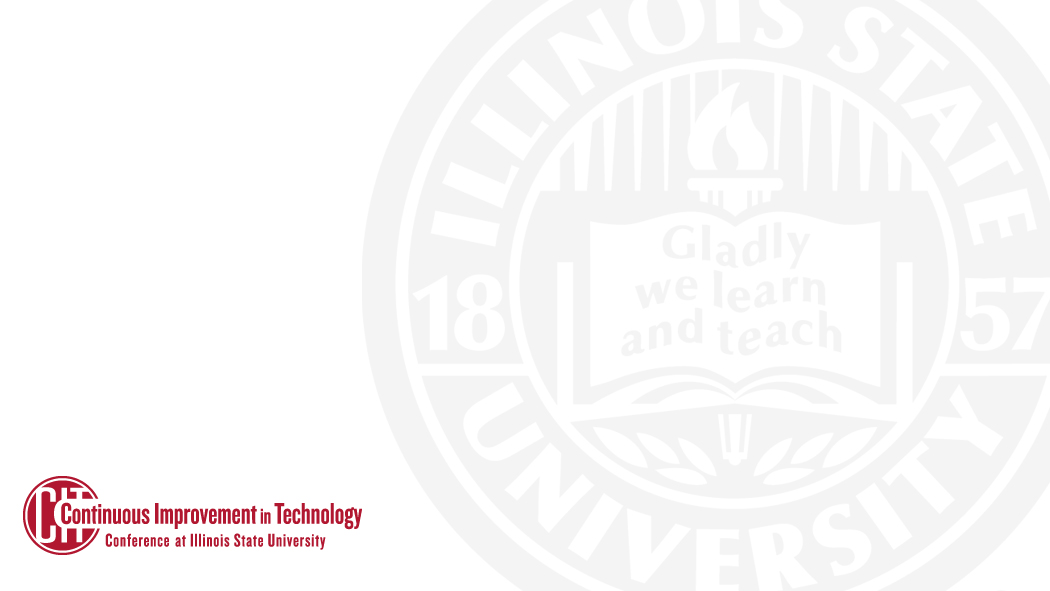 Cherwell Record Classification
Classification System Working Group – January 2019

Current State
10 Services, 71 Categories, ~65 Unique Subcategories
Ambiguous options
Difficult to find what you need.
Unused or incorrectly used options

Future State
None of those things!
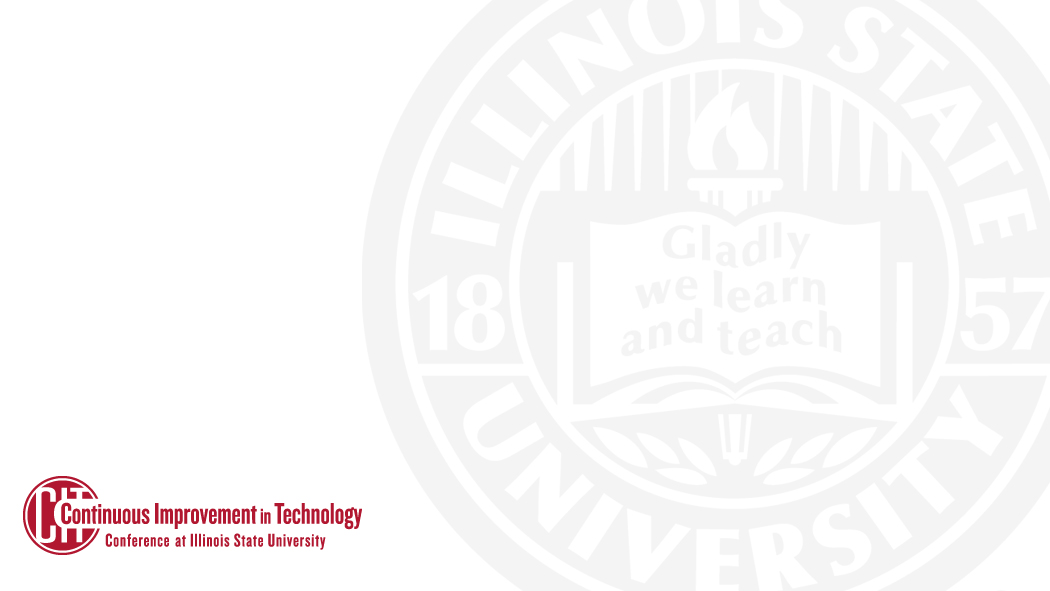 Cherwell My Work Dashboards
My Work – Campus Wide Default
1st Level Support (Incidents, Requests, & Tasks)
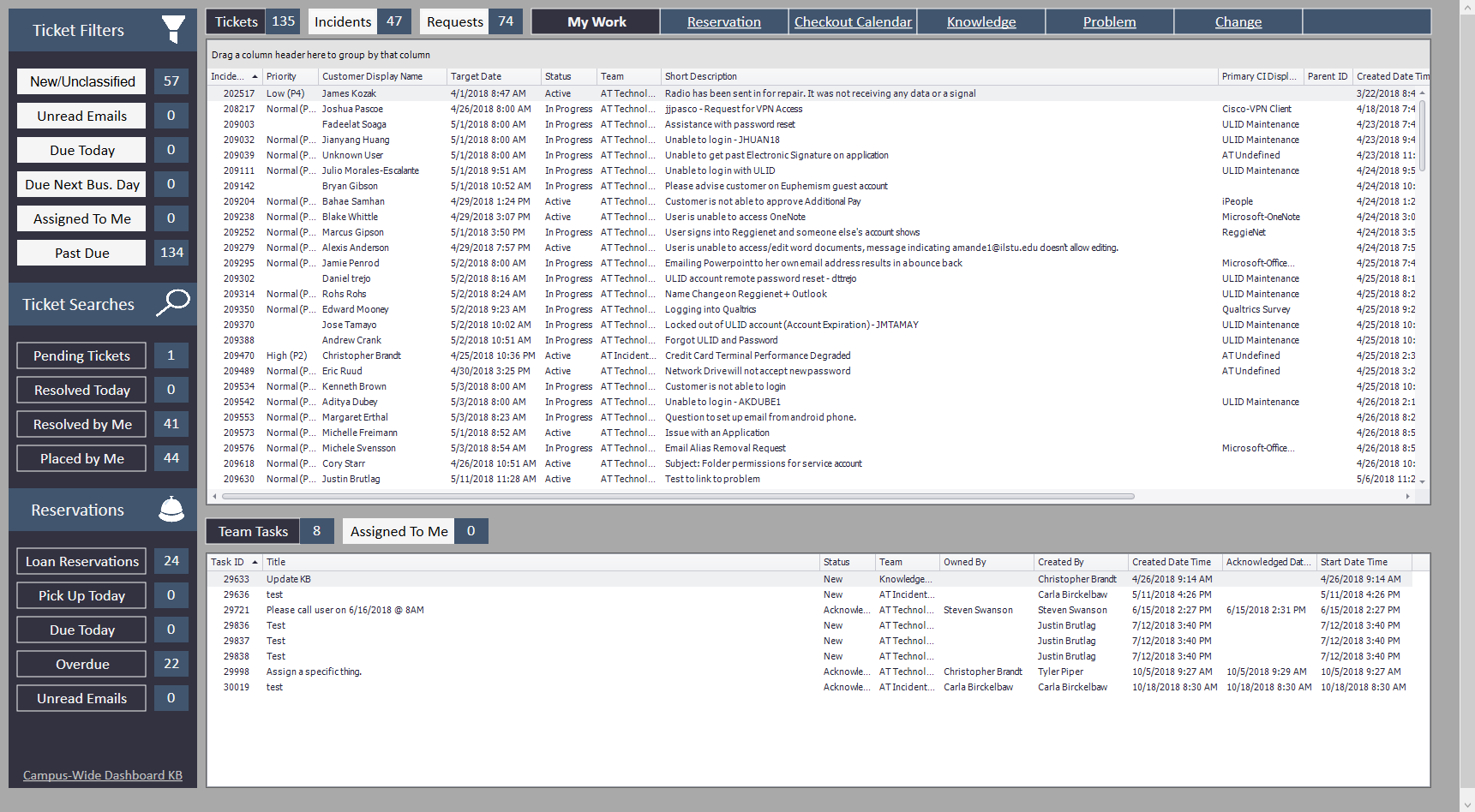 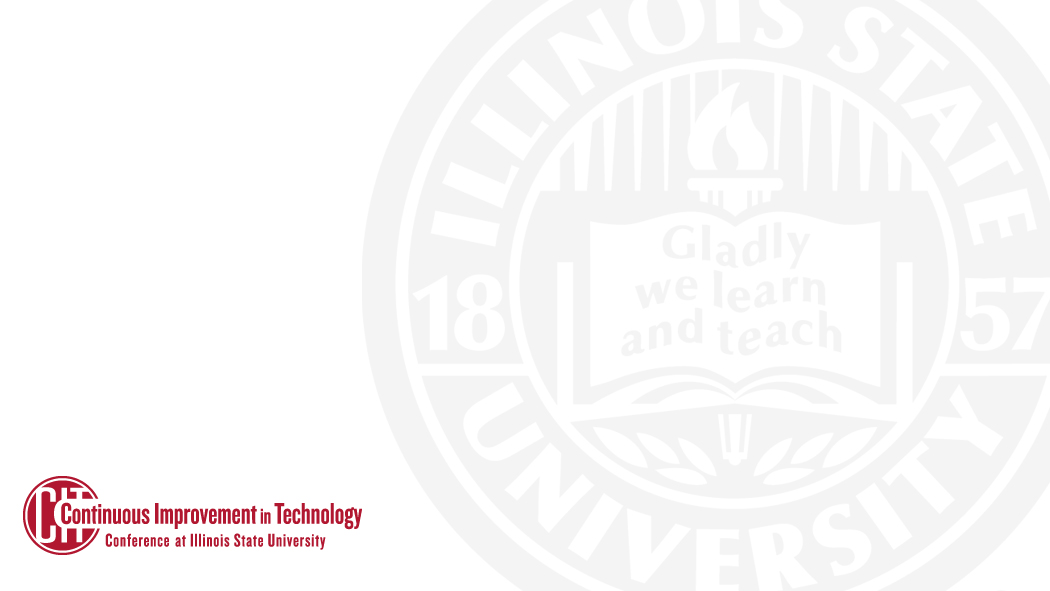 Cherwell My Work Dashboards
My Work Extended – Campus Wide Default
2nd Level Support
Incident, Requests, Tasks

Additions: Change, Problem, Projects, & Tech Alerts
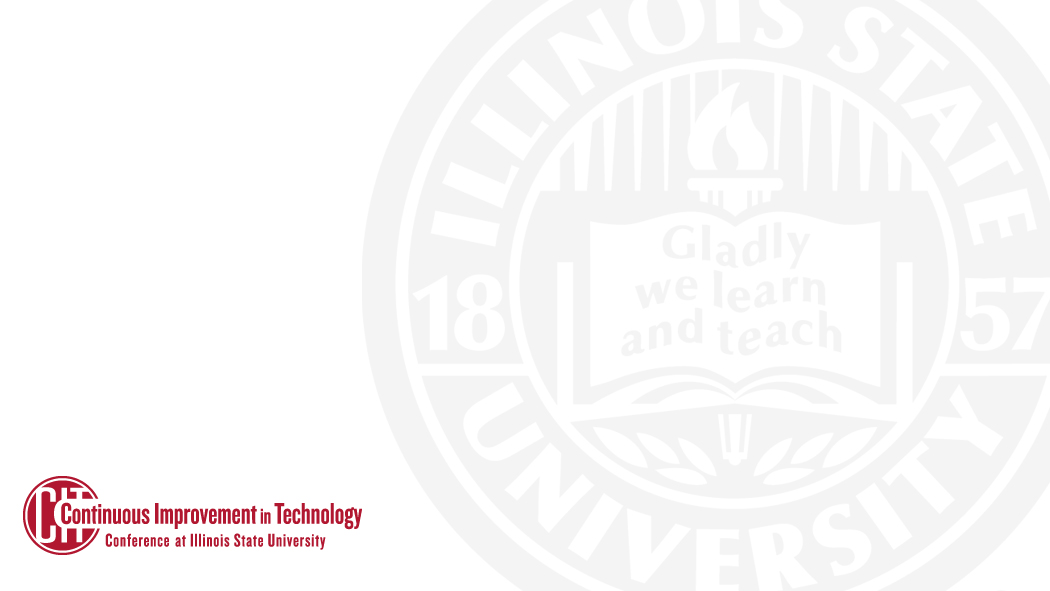 My Work-Extended Dashboard
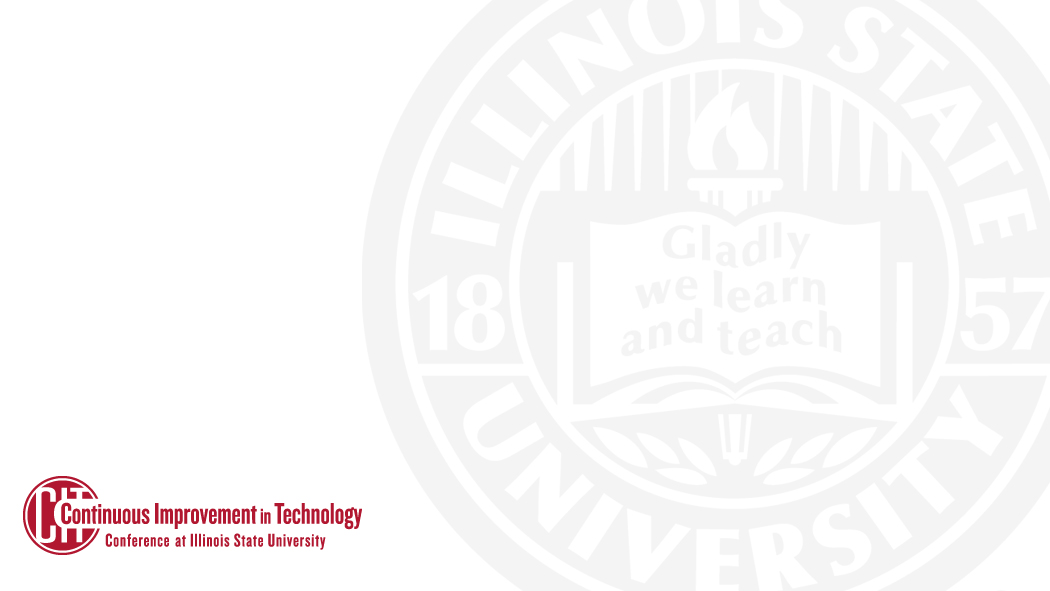 Incident Coordinator Contact Info
Cherwell Request Routing – AT Incident Coordinators

Email: AT CS - Incident Coordinators 
	ATCS-IncidentCoordinators@ilstu.edu

Report Impacts/Outages: Call the TSC at 438-4357
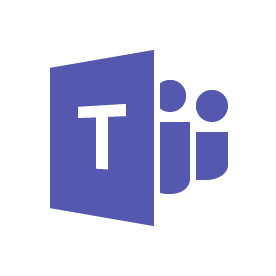 RoF Channels
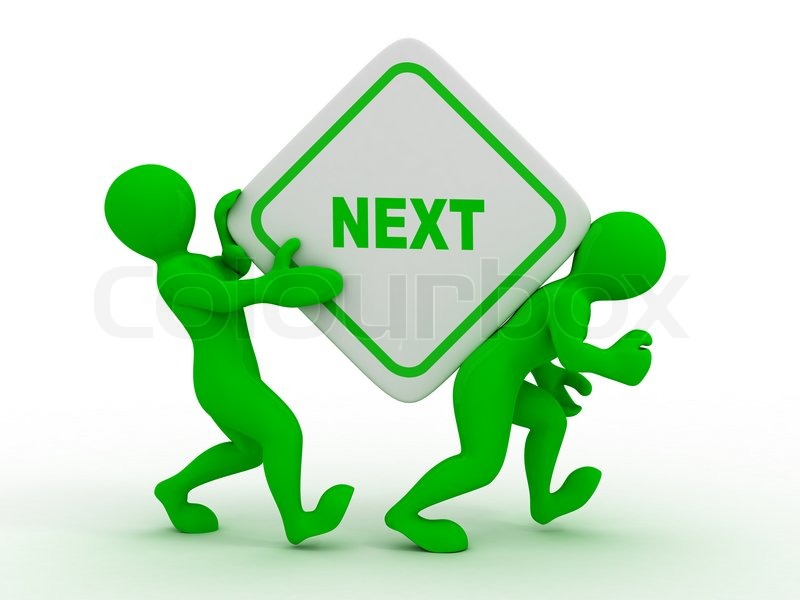 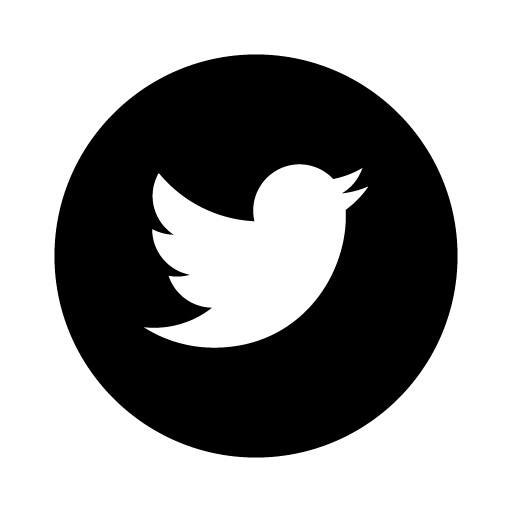 #ISUCIT
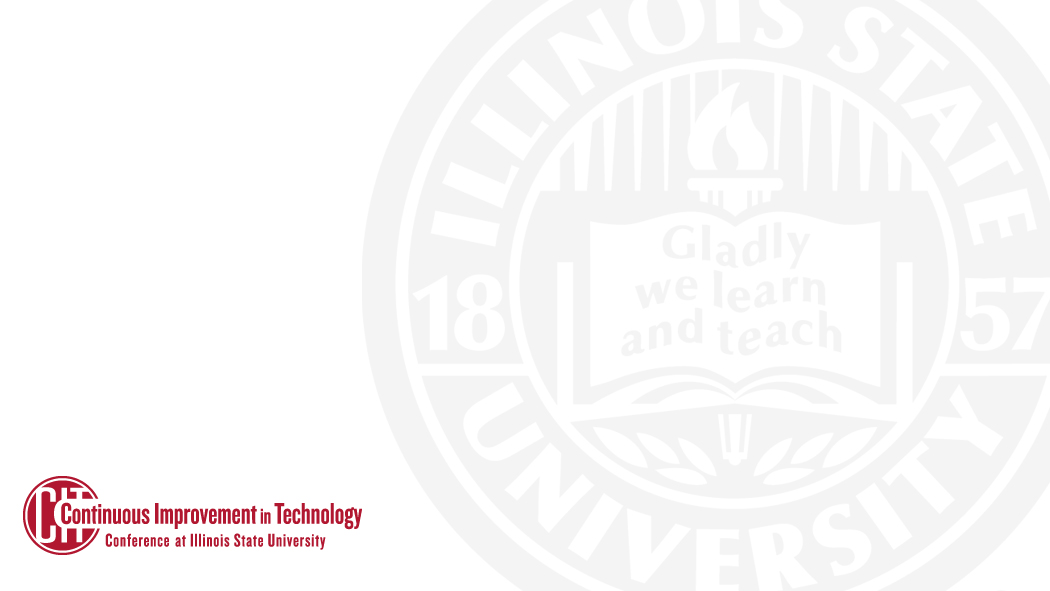 Administrative Technologies - APPS
Arturo Ramirez
Director
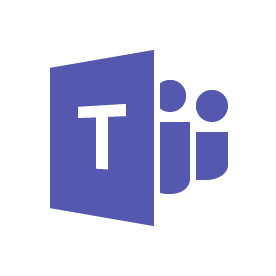 RoF Channels
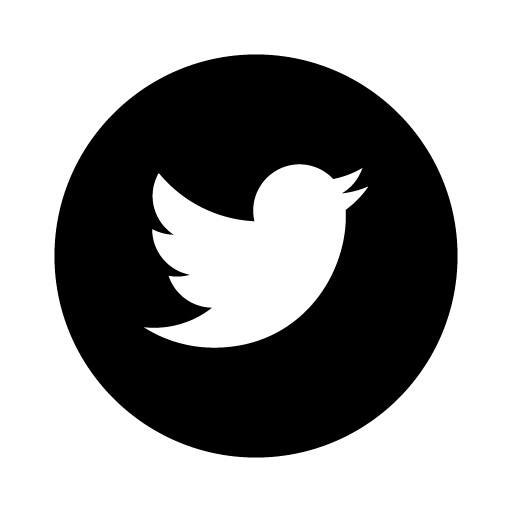 #ISUCIT
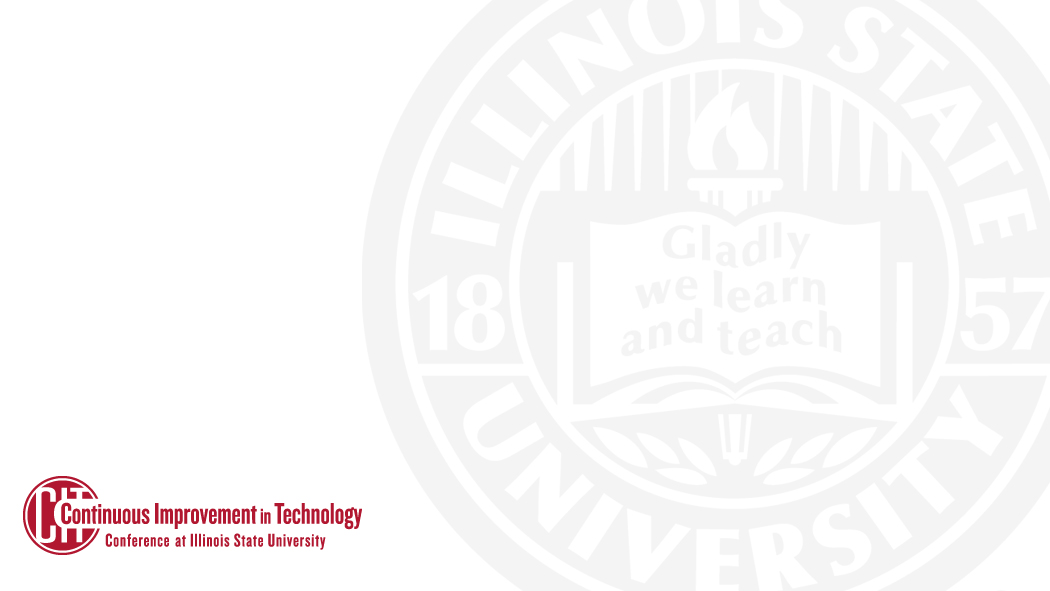 Something old, something new…
SharePoint Migration
600 sites left, down from original 2200+ sites
170 faculty sites (on hold until Campus Press)
264 moving soon (CAS has a bunch starting in Dec)
166 read-only sites

New technologies in the horizon
Automated testing (Katalon), Load testing (Gatling)
Chat bots, virtual assistants, API management platforms, low-code solutions
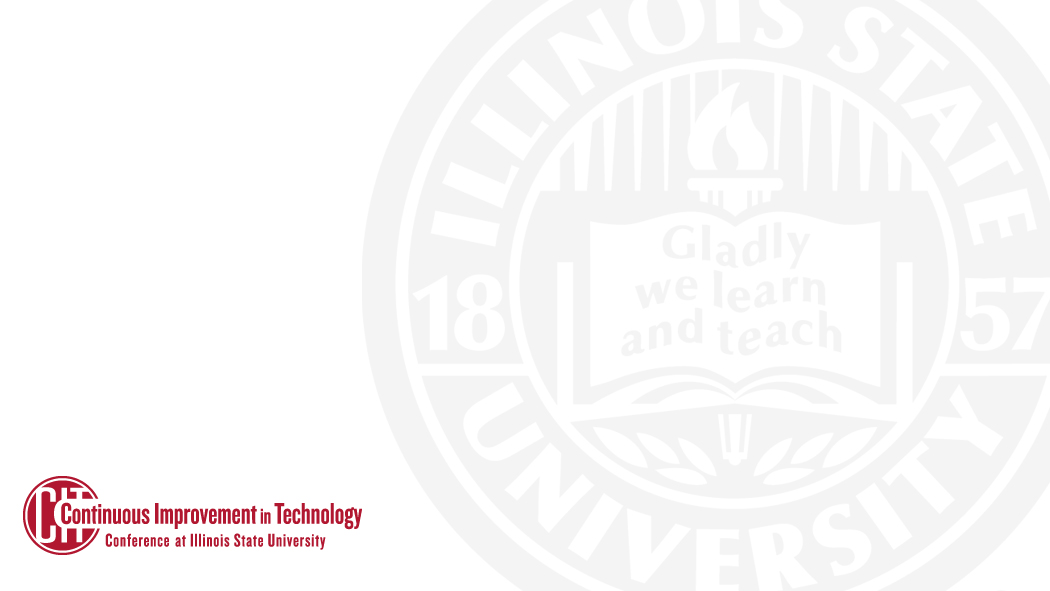 Enhancements to applications
CourseFinder.IllinoisState.edu
Access to entire Course Catalog


My.IllinoisState.edu
Enhanced performance
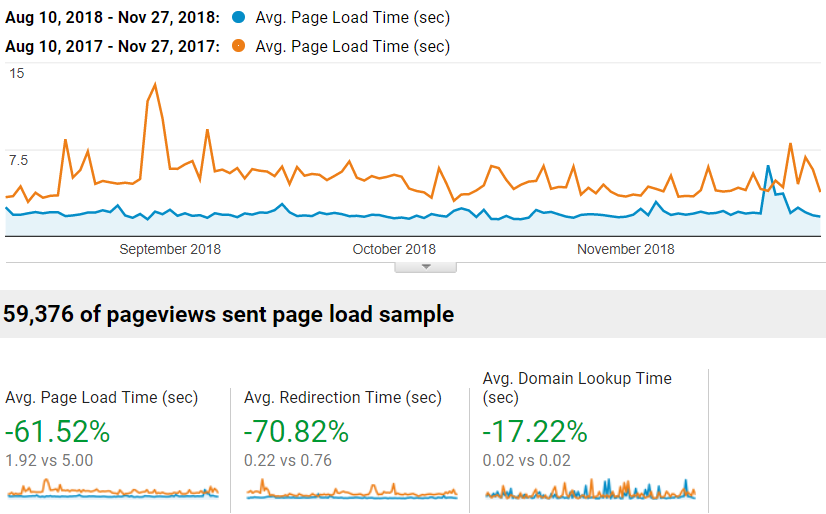 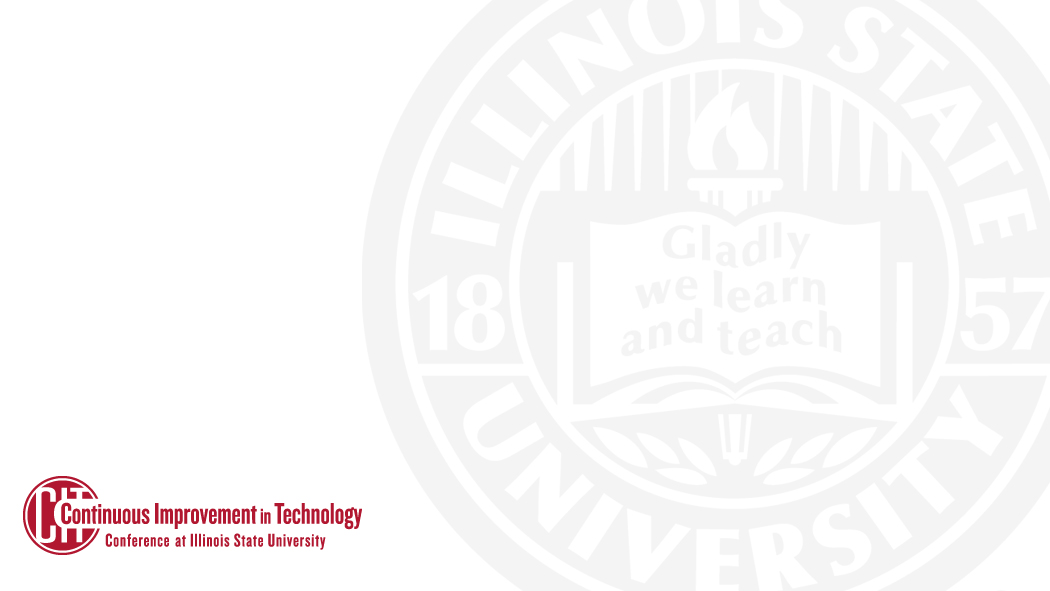 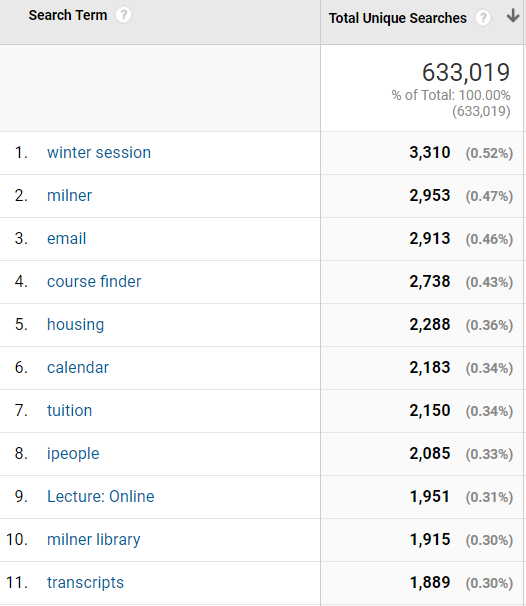 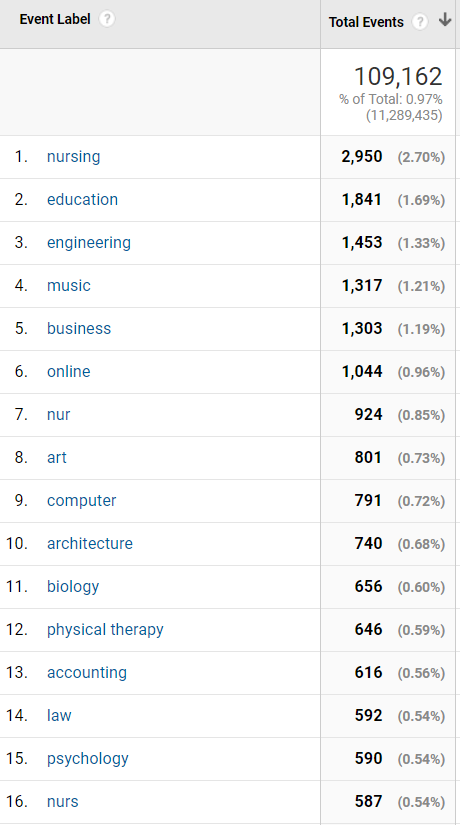 Search data
Search terms fall 2018
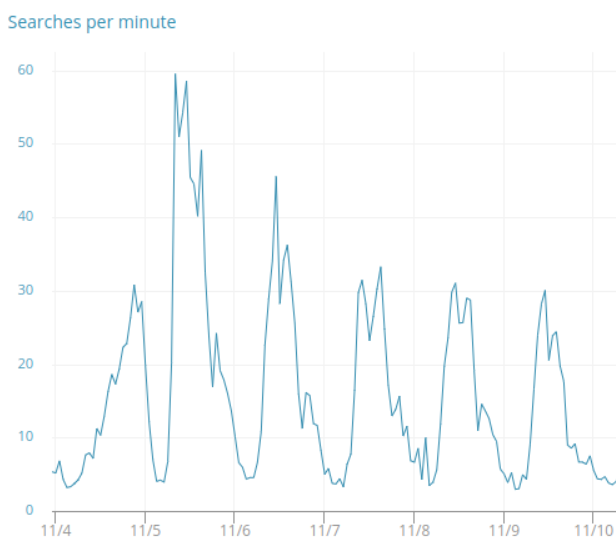 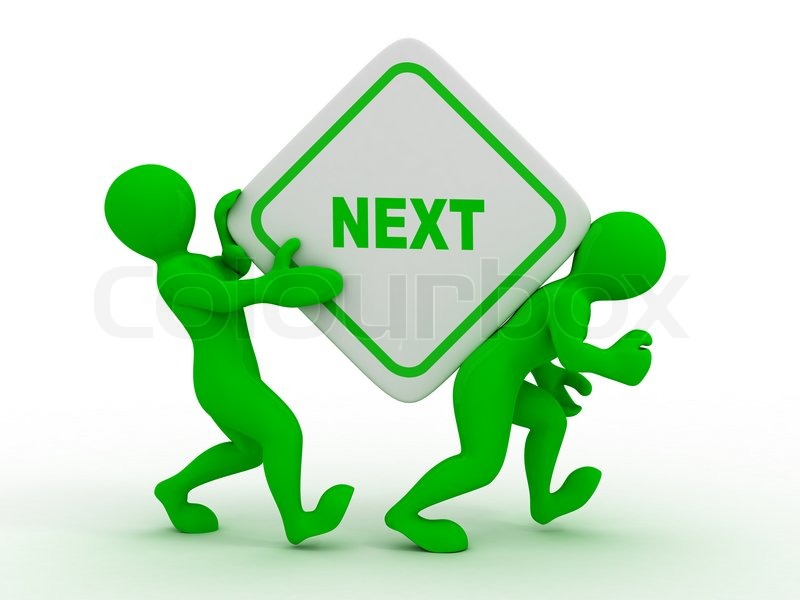 [Speaker Notes: 1.nursing2,950(2.70%) 
2.education1,841(1.69%)
3.engineering1,453(1.33%)
4.music1,317(1.21%)
5.business1,303(1.19%)
6.online1,044(0.96%)
7.nur924(0.85%)
8.art801(0.73%)
9.computer791(0.72%)
10.architecture740(0.68%)
11.biology656(0.60%)
12.physical therapy646(0.59%)
13.accounting616(0.56%)
14.law592(0.54%)
15.psychology590(0.54%)
16.nurs587(0.54%)]
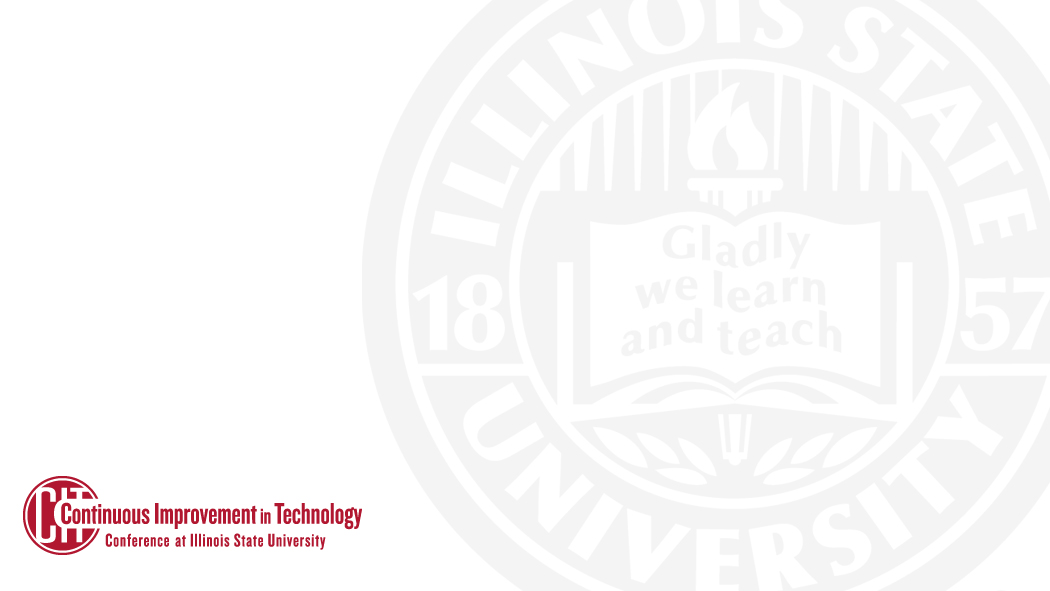 CITx Fall 2018
CIT MVP Awards
Full-Time Award - $1,000, August CIT
Student Award - $500, April CITx
Put towards professional development
Link is live
Thanks to Charley, Mark, and Rob for the support
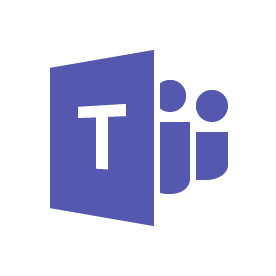 RoF Channels
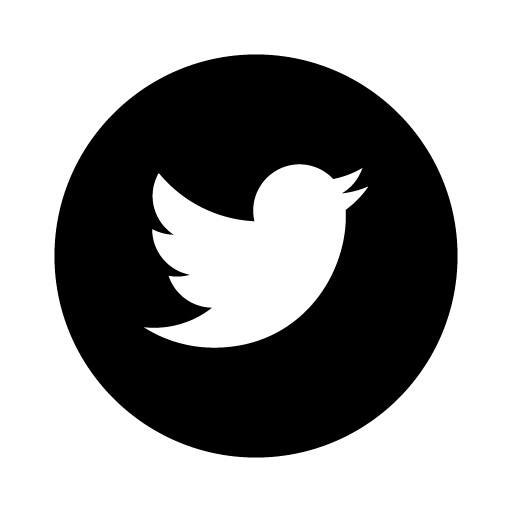 #ISUCIT
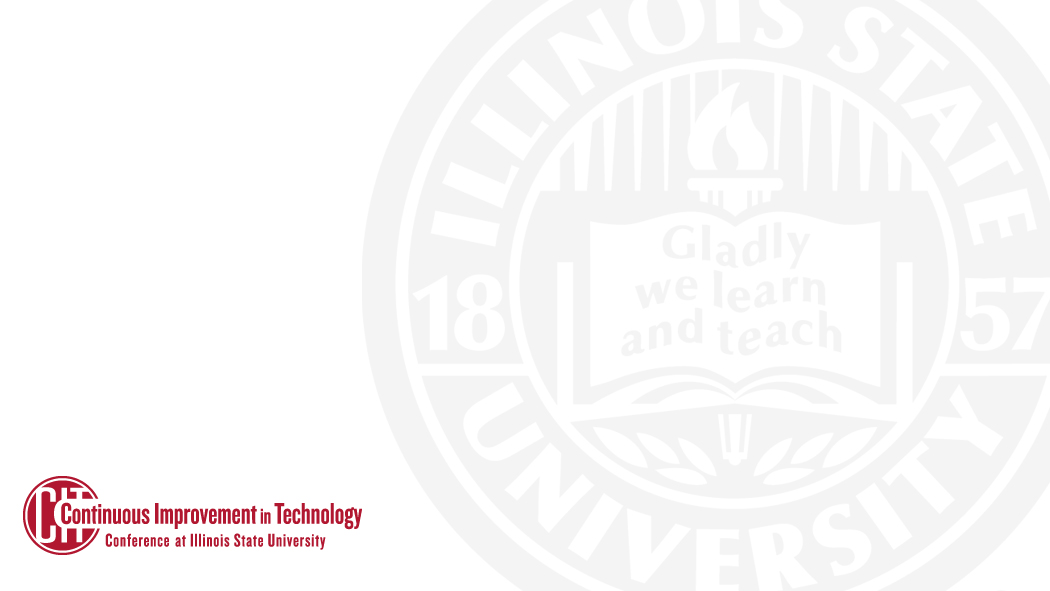 CITx Fall 2018
Student CIT MVP Award
Anyone can nominate a Student Tech 
Been a Student Tech 
Eligible to win once every 4 years
https://cit.illinoisstate.edu/awards/
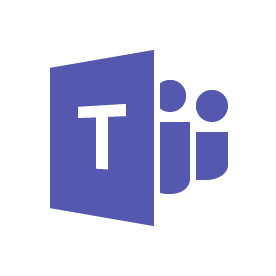 RoF Channels
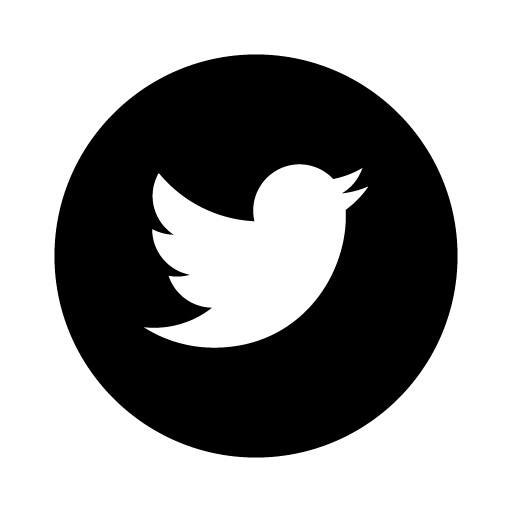 #ISUCIT
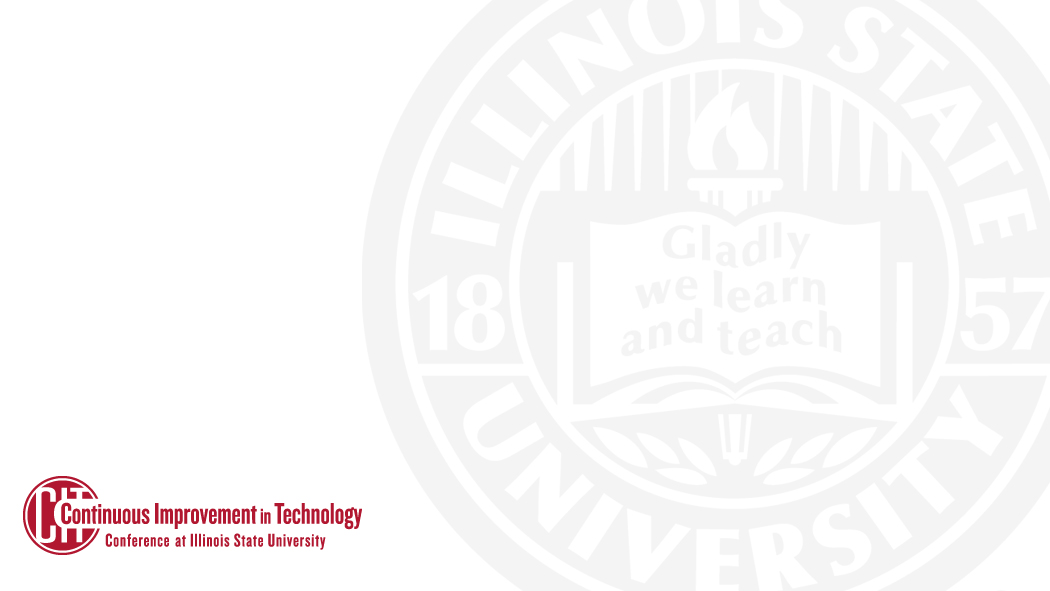 CITx Fall 2018
Redbirds of a Feather Sessions
Everything Endpoint
Jeff Grabb in 131
Collaboration – Shared Goals and Shared Creation
Bill Hamann in 150
Take Charge of your IT Career at ISU
Andee Radliff and Dean Plumadore in 148
MS Teams – Anything Goes!
Paul Unsbee in 149
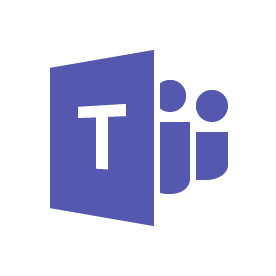 RoF Channels
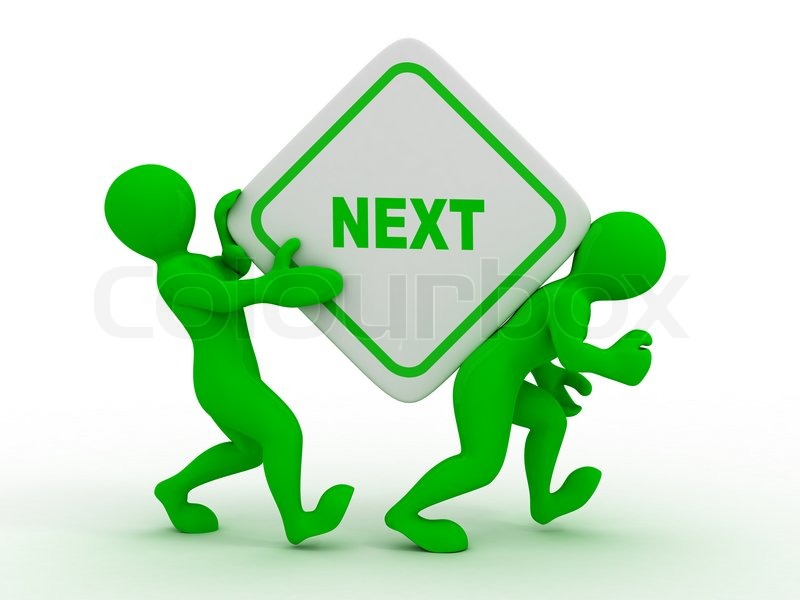 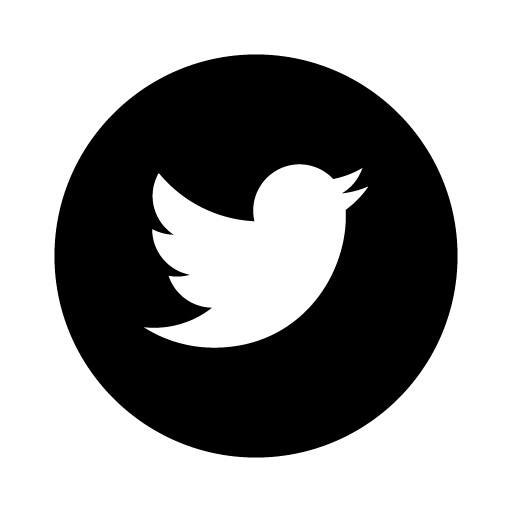 #ISUCIT
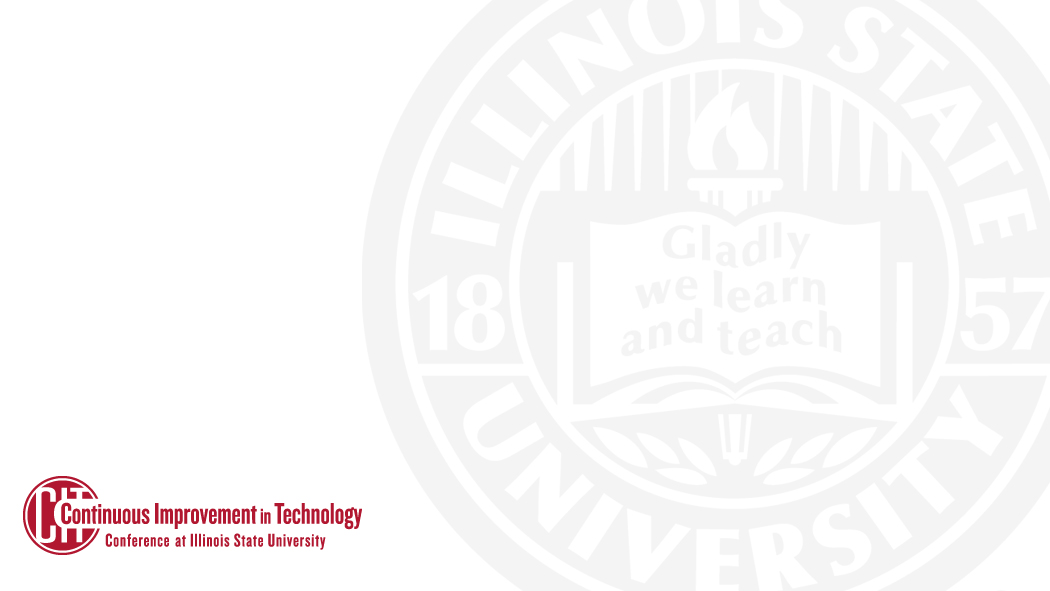 AT - ION
Craig Jackson
Director
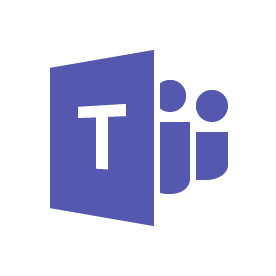 RoF Channels
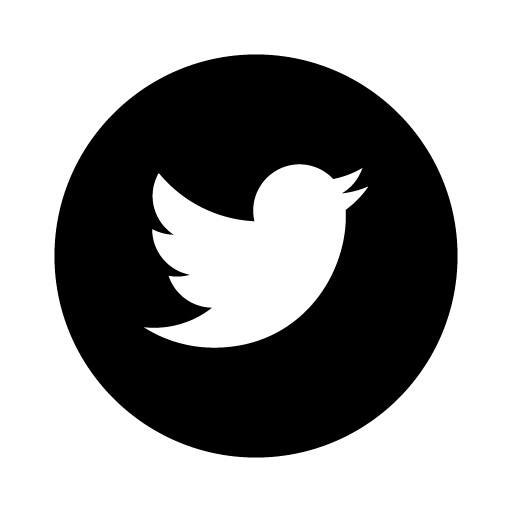 #ISUCIT
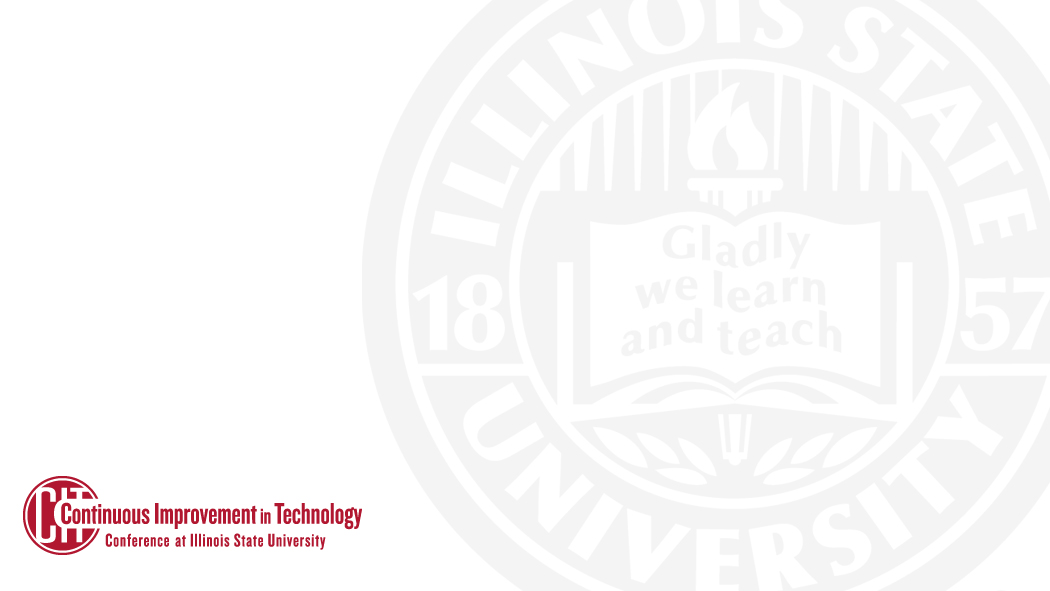 AT/ION
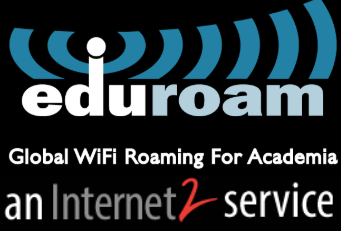 Eduroam - January 2019
Secure, worldwide roaming access
Internet access at any participating institution
101 countries
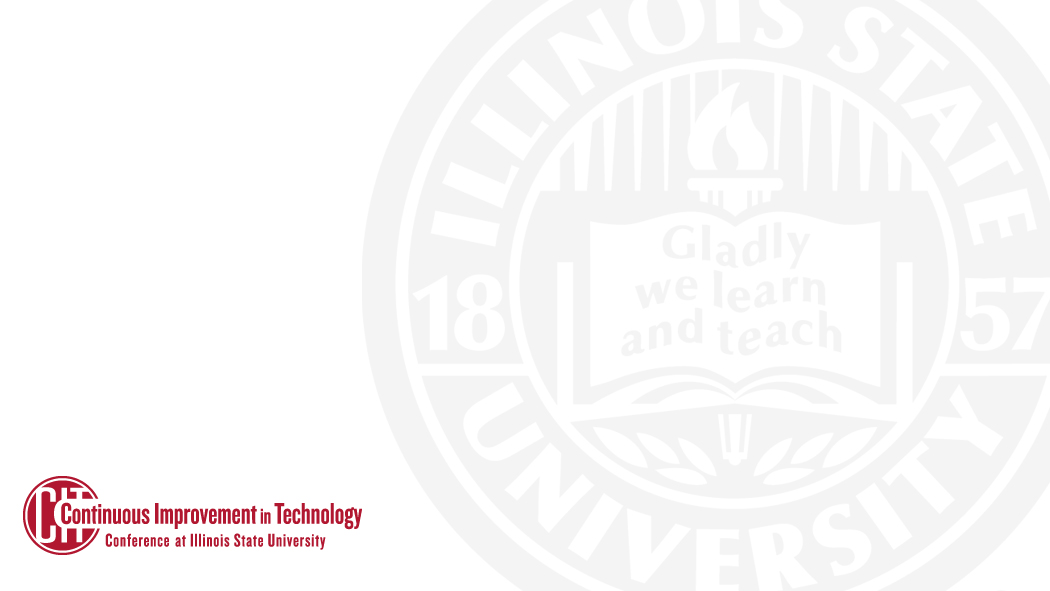 AT/ION – Phone Storms
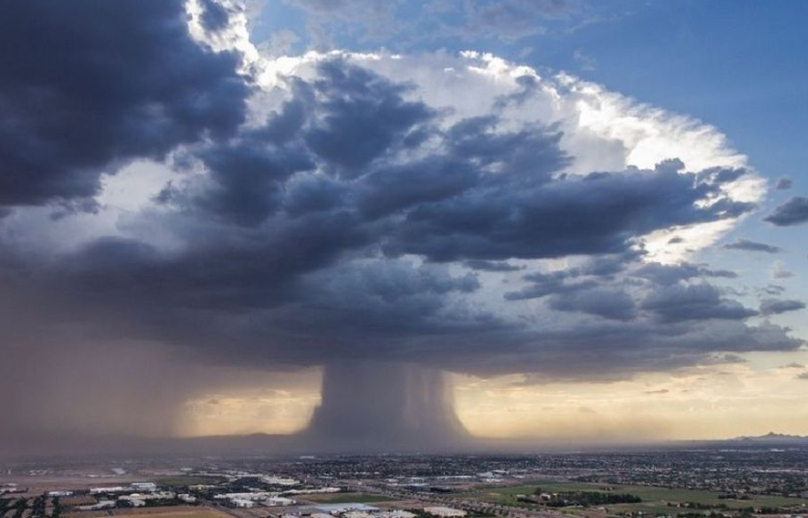 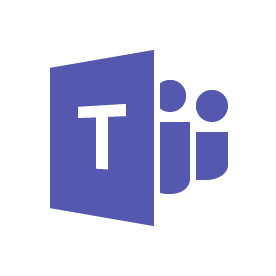 RoF Channels
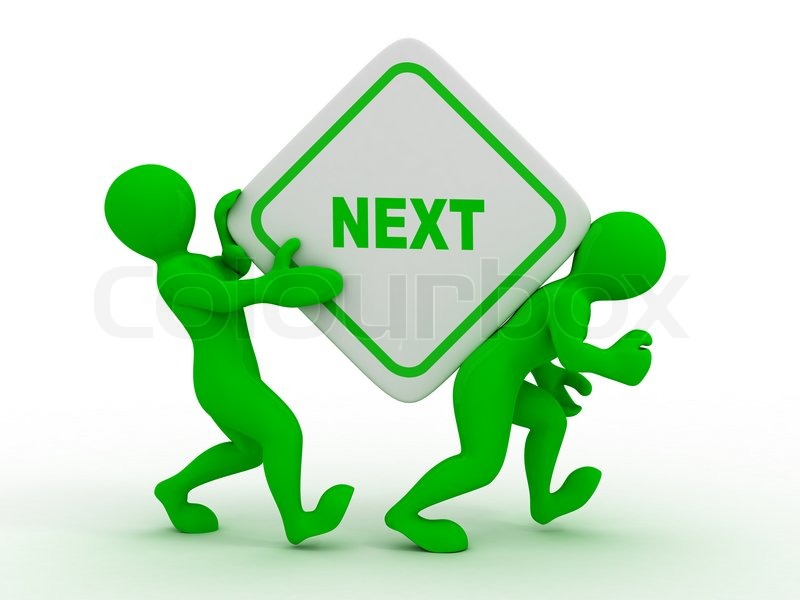 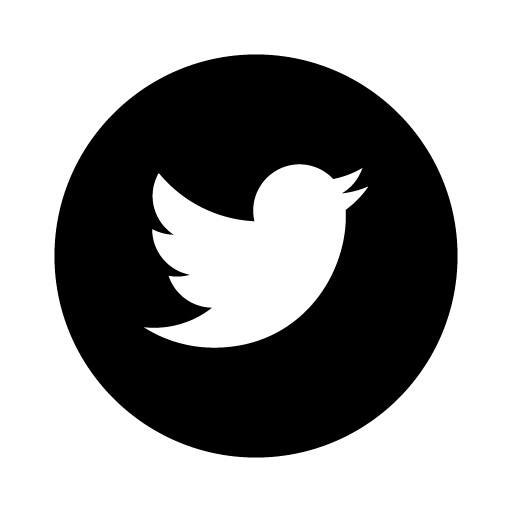 #ISUCIT
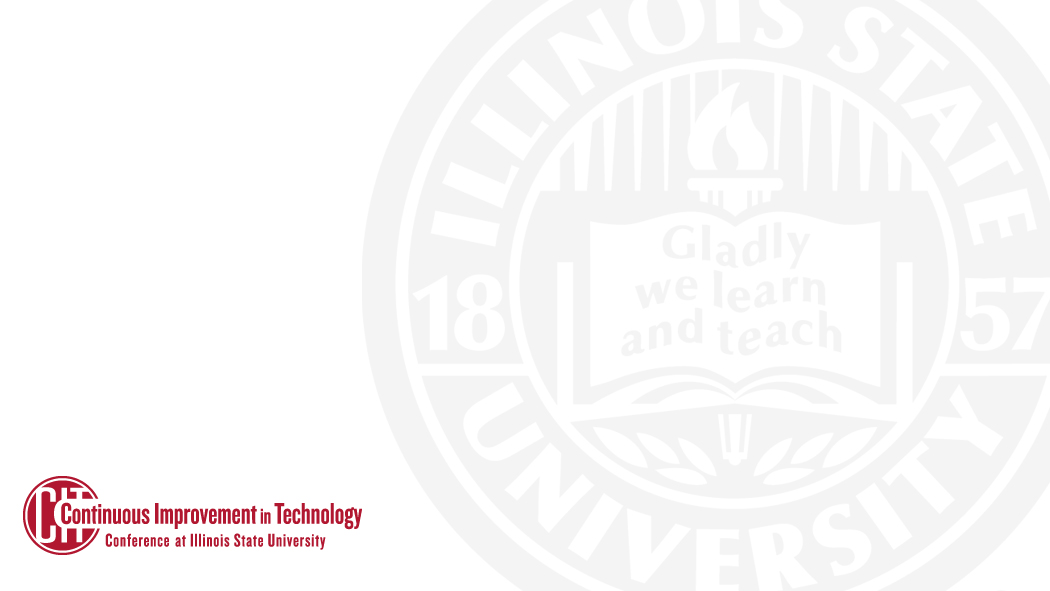 Student Affairs IT
Rob Bailey
Director
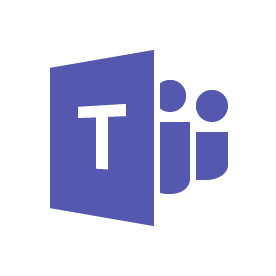 RoF Channels
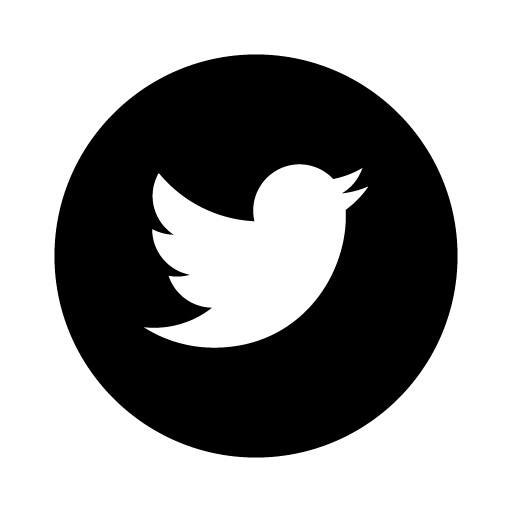 #ISUCIT
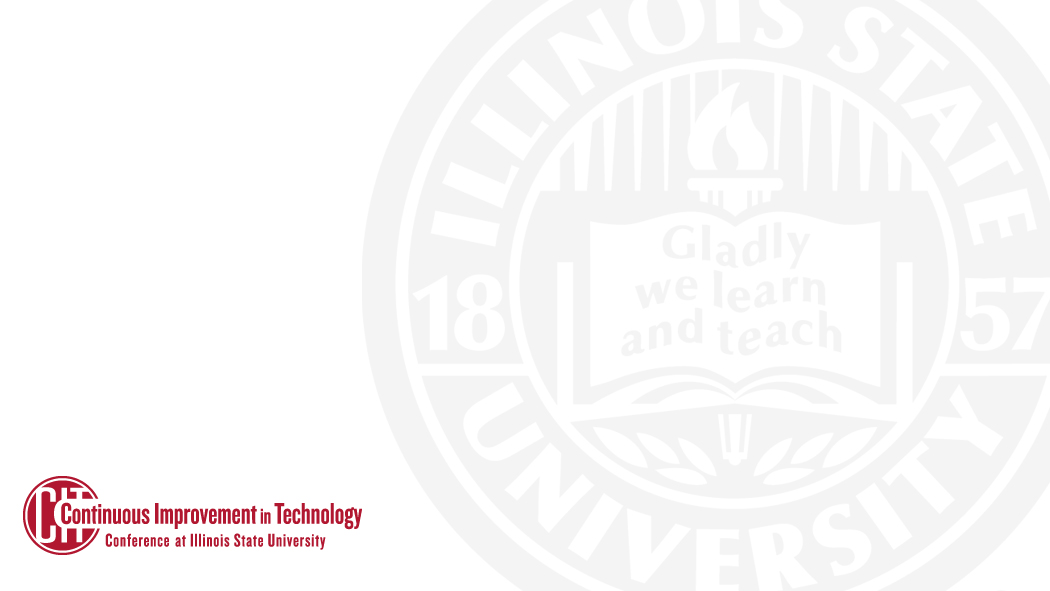 Timekeeping and Scheduling
Planned Kronos upgrade for Winter break was cancelled due to rising costs
Cross functional team is currently drafting an RFP for a comprehensive timekeeping and employee scheduling solution.
This solution will be designed for enterprise-wide use.
All current users of both timeclock.ilstu and Kronos will be migrated to this new solution
Timeclock.ilstu will continue to be supported for current users until new solution is deployed
Target for deployment is summer 2019
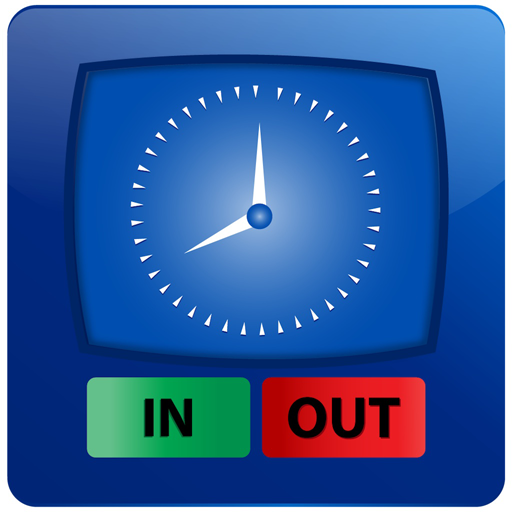 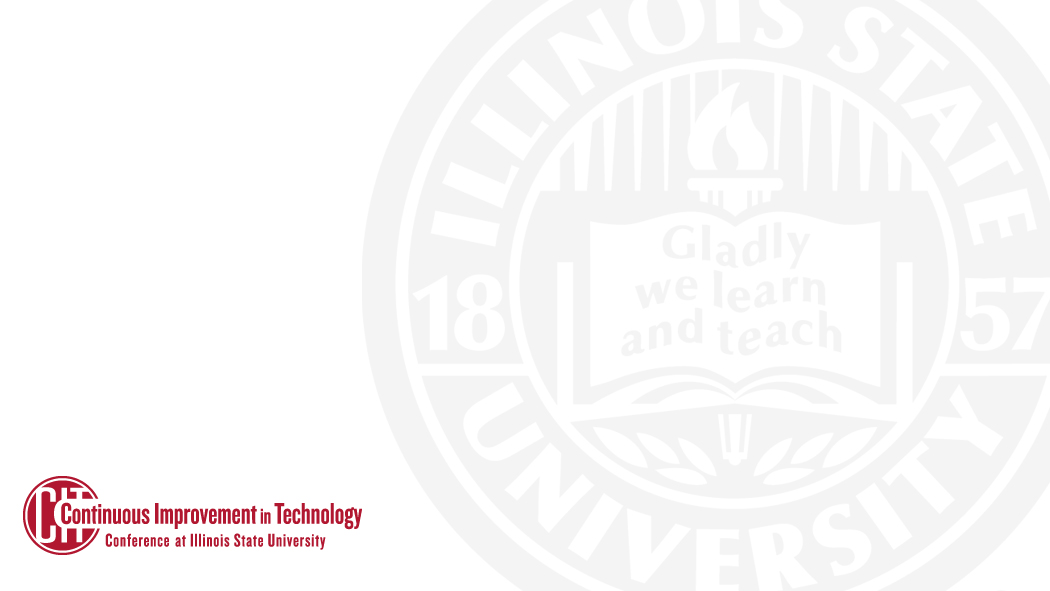 Low Code
Knack low-code solution has been in place for about a year now 
Great success in providing departments solutions for items that lack vendor solutions, but don’t need full stack development
Several IT units have been using the solution successfully
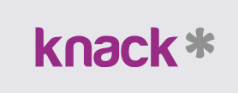 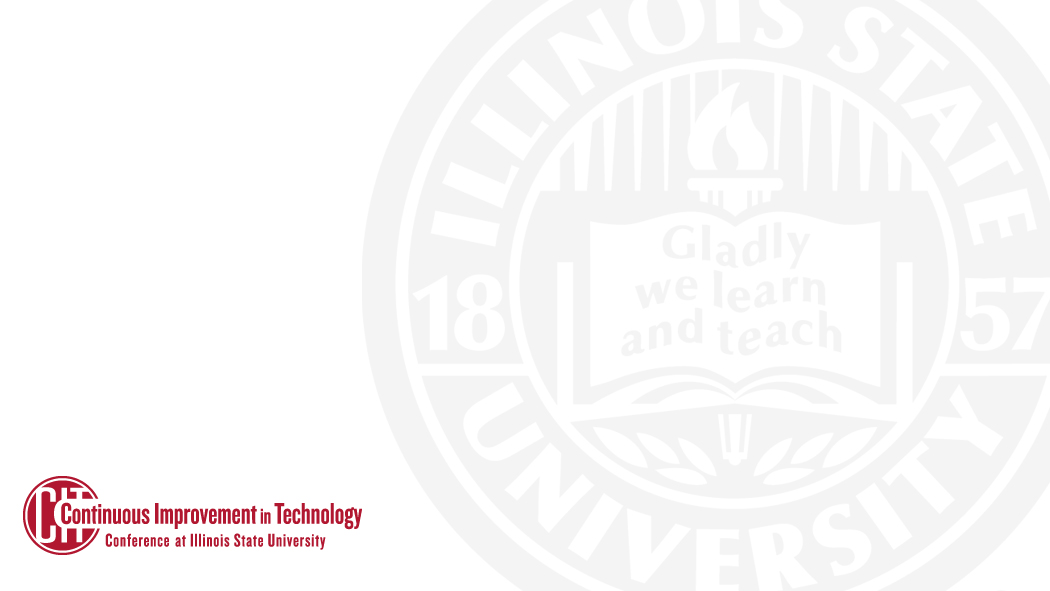 University Police Blotter
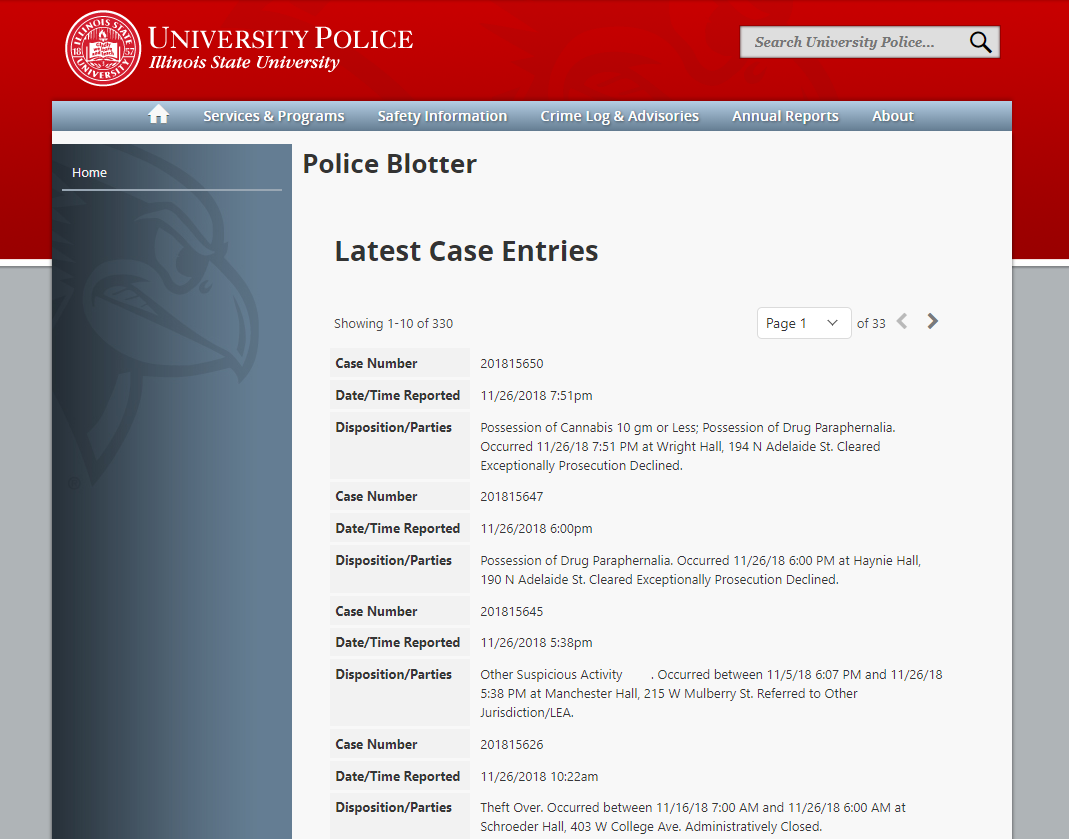 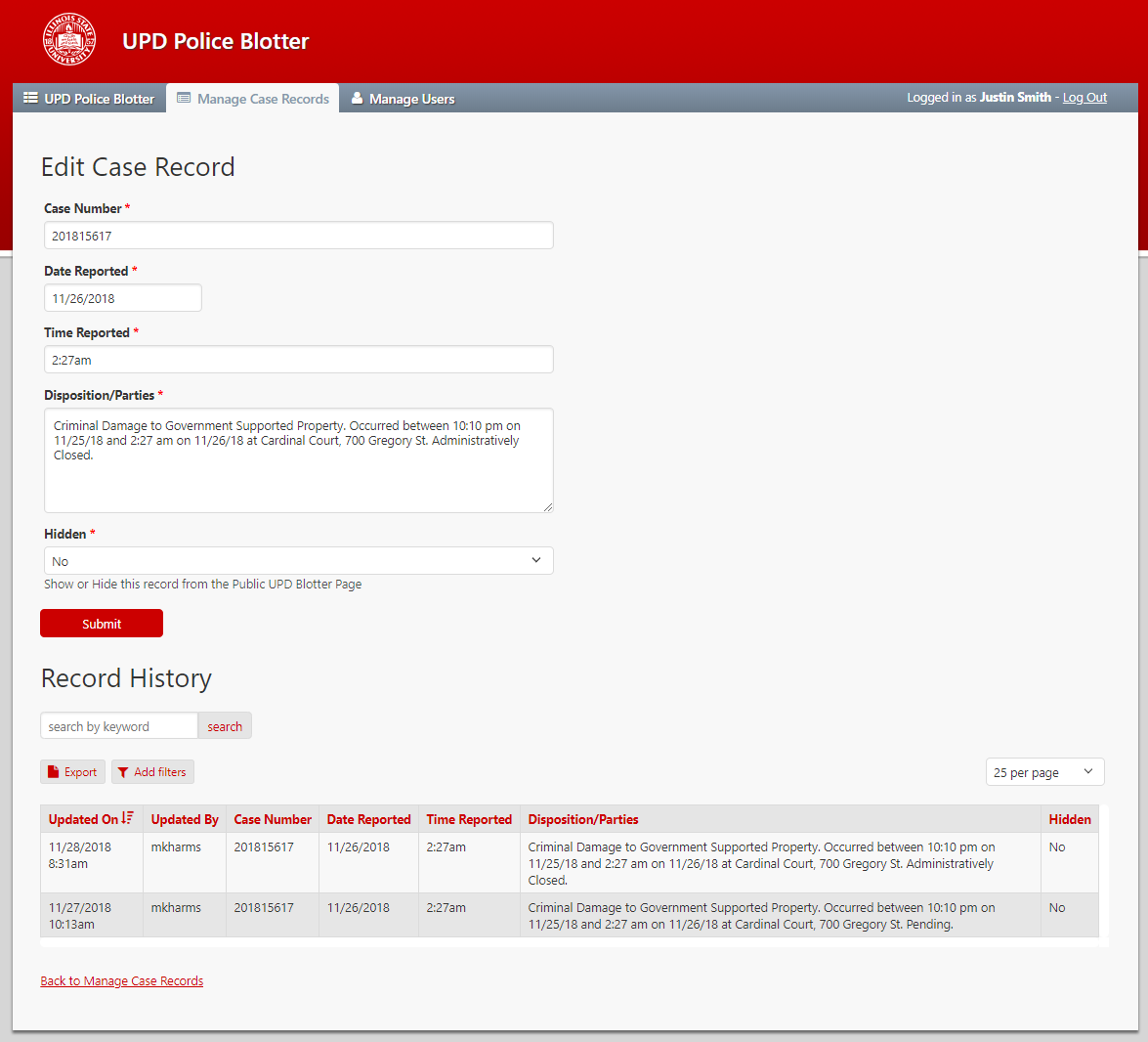 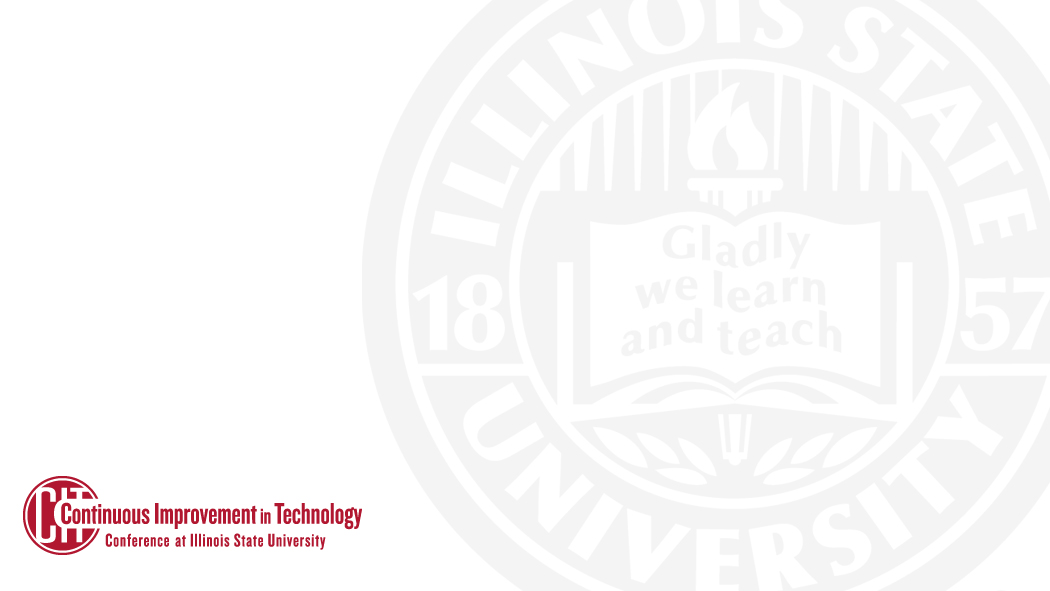 Event Risk Analysis
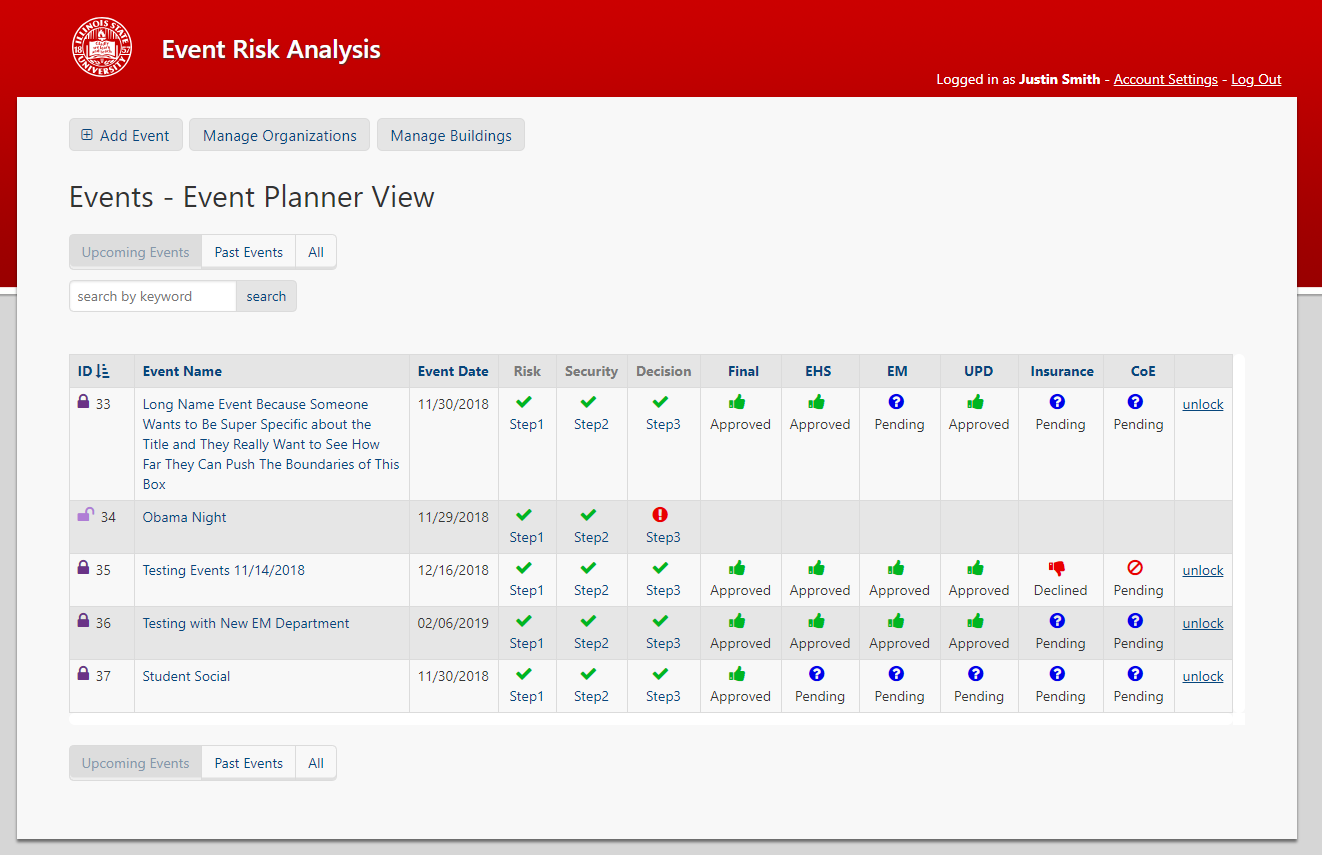 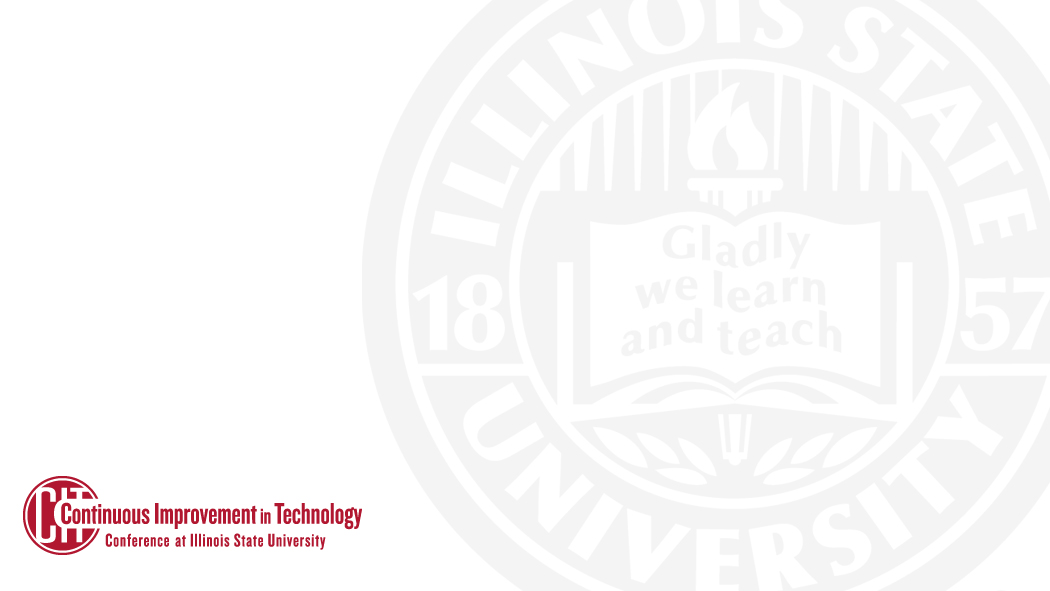 HR Programming Portal
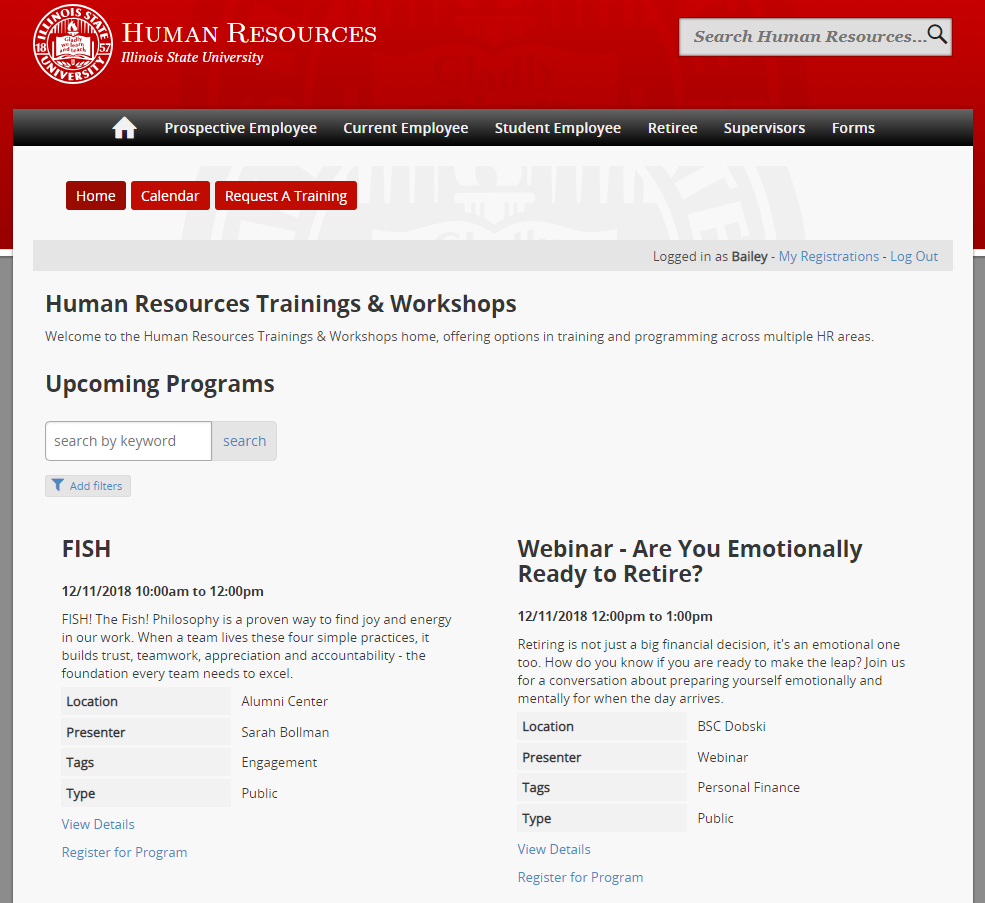 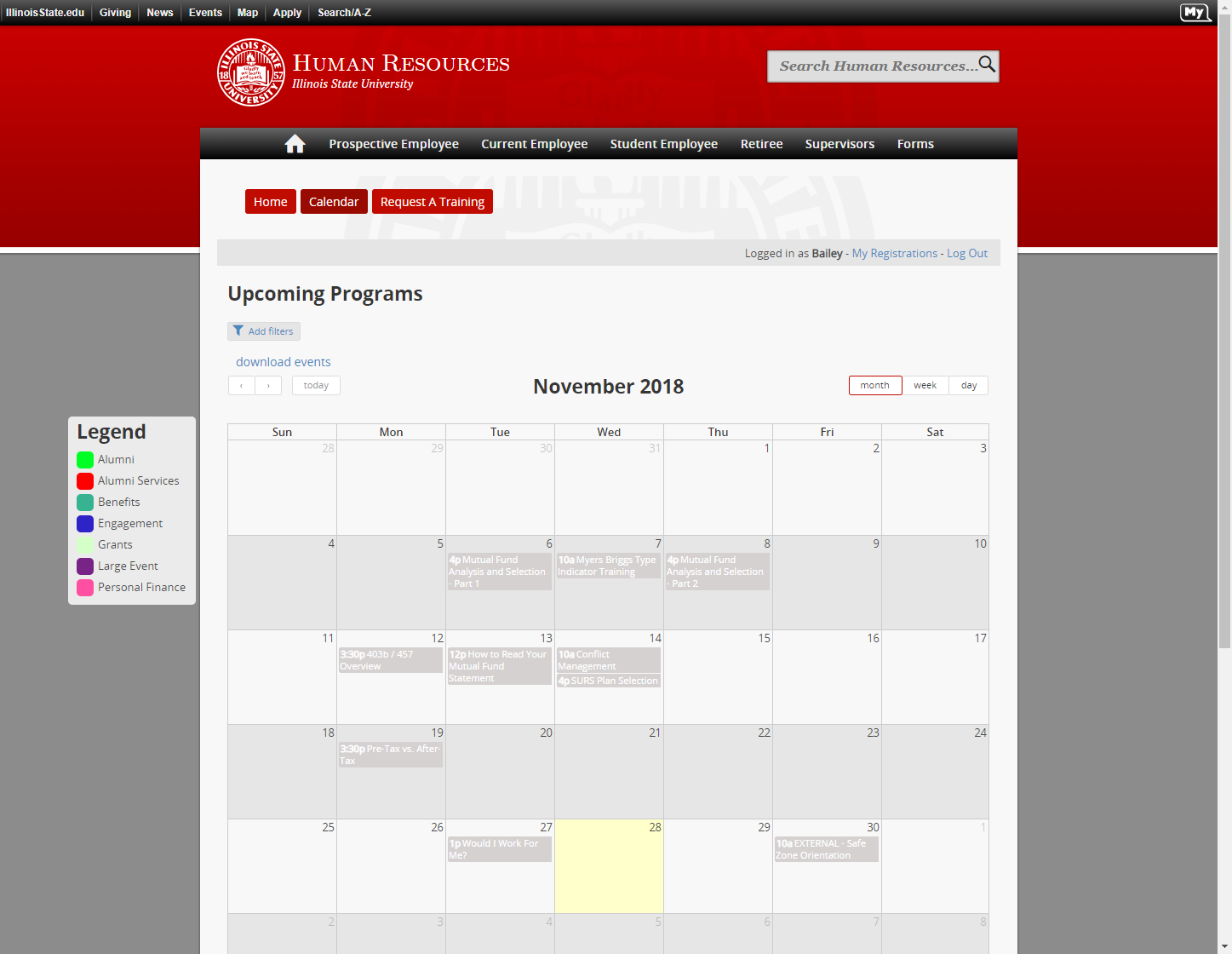 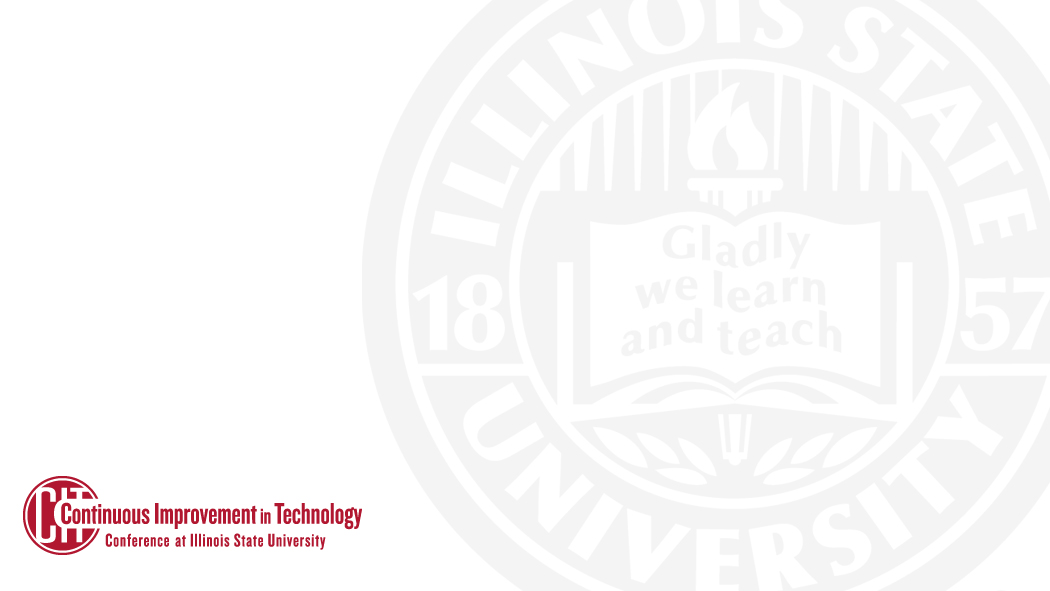 Student Engagement Solution
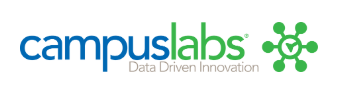 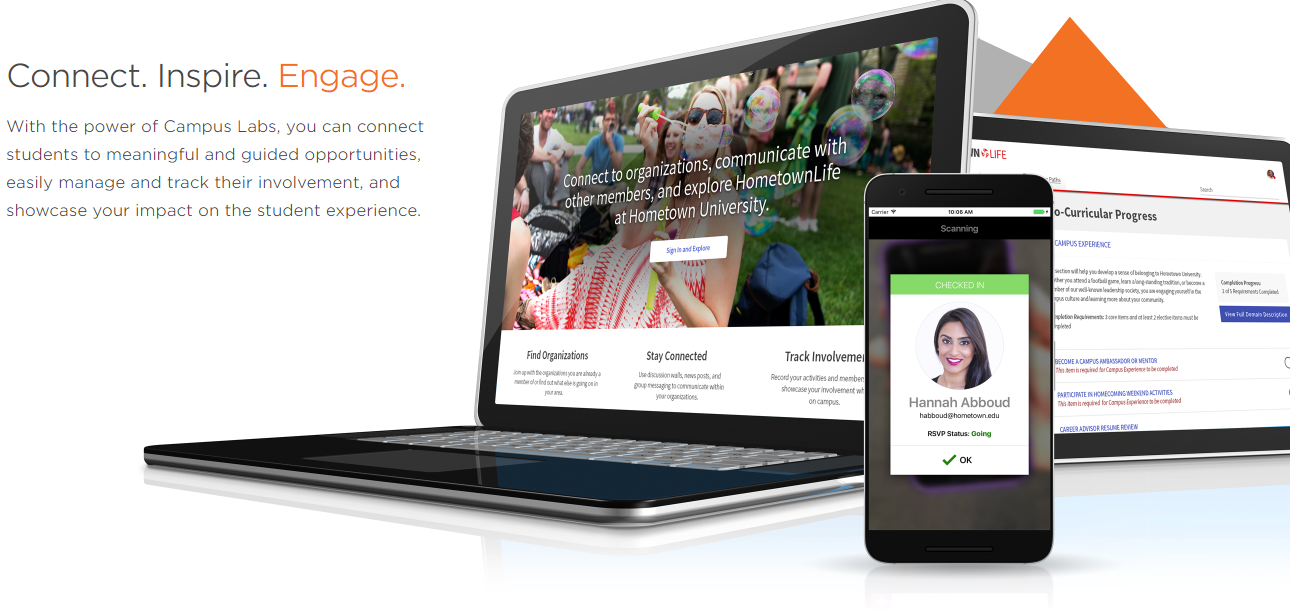 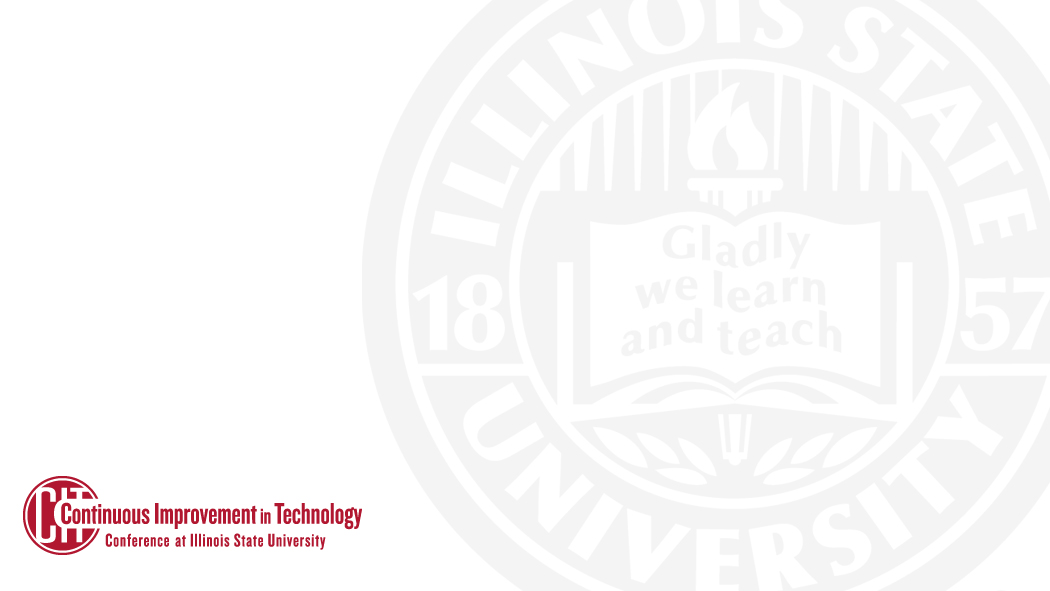 What is it?
Campus Labs Engage is a comprehensive web and mobile application for the management of student engagement and involvement.
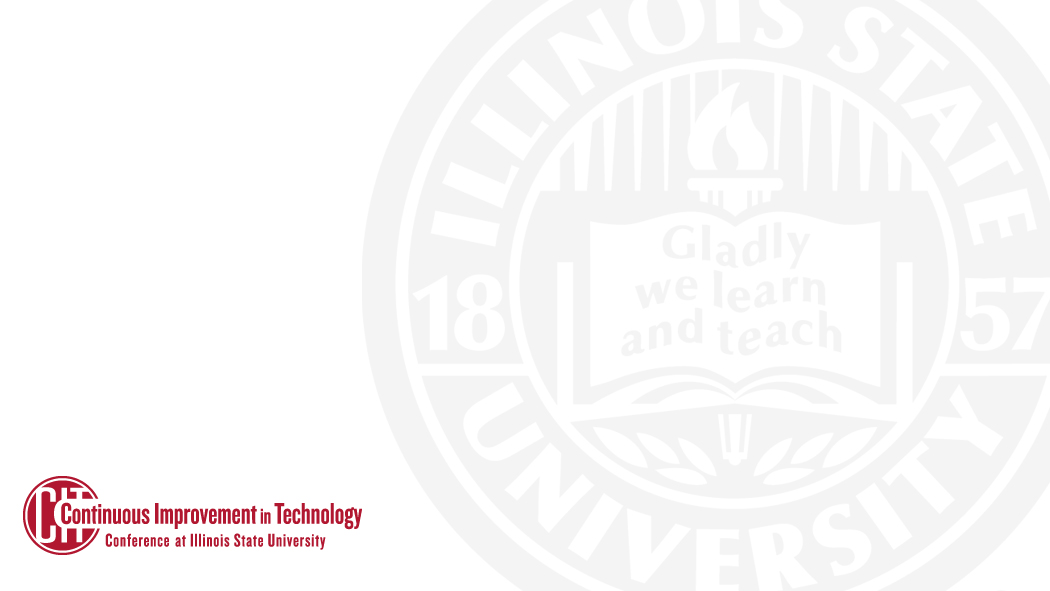 Organization Management
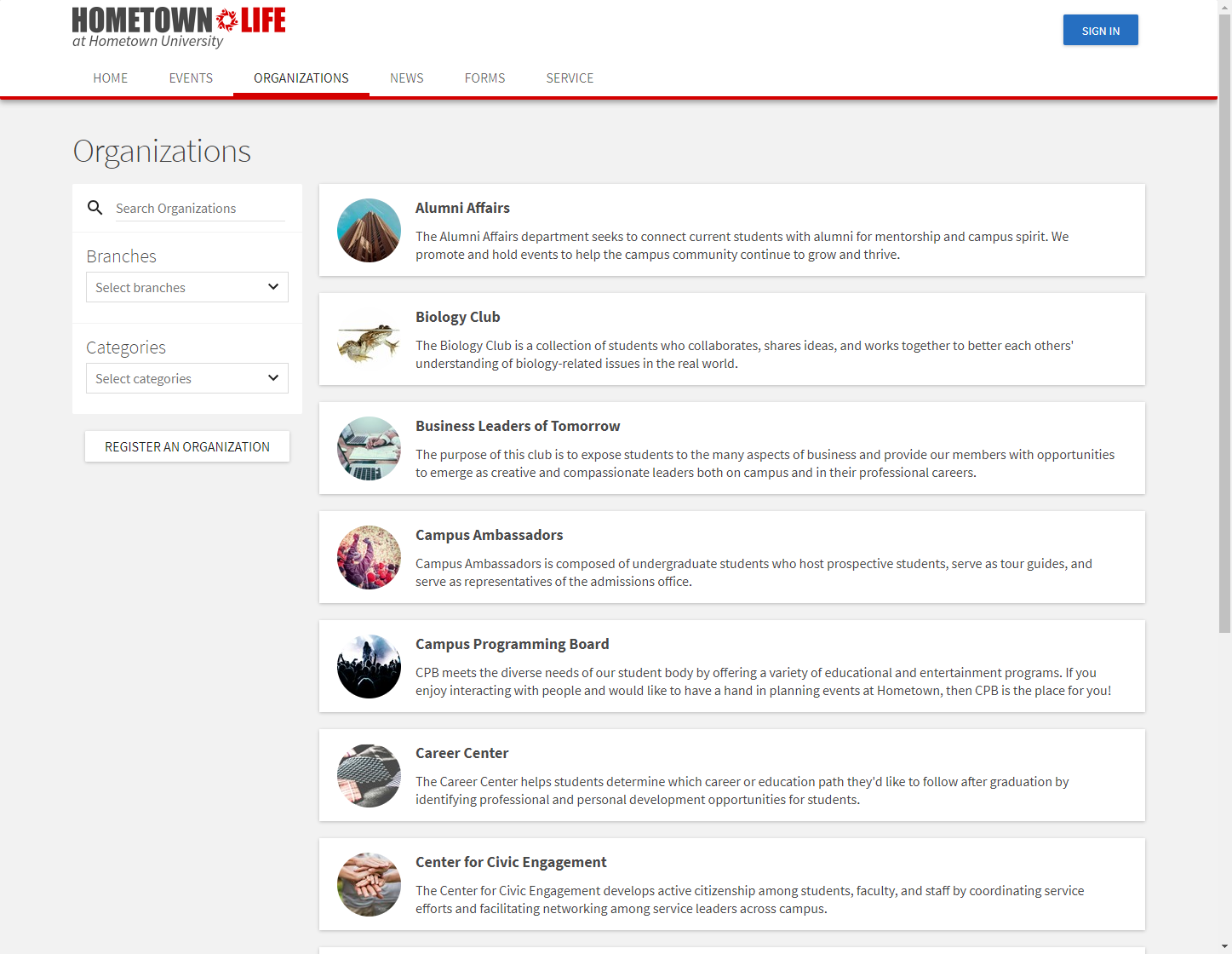 Used for Registered Student Organizations (RSOs),Fraternities and Sororities, Sports Clubs, and Departments
Financial Management Tools
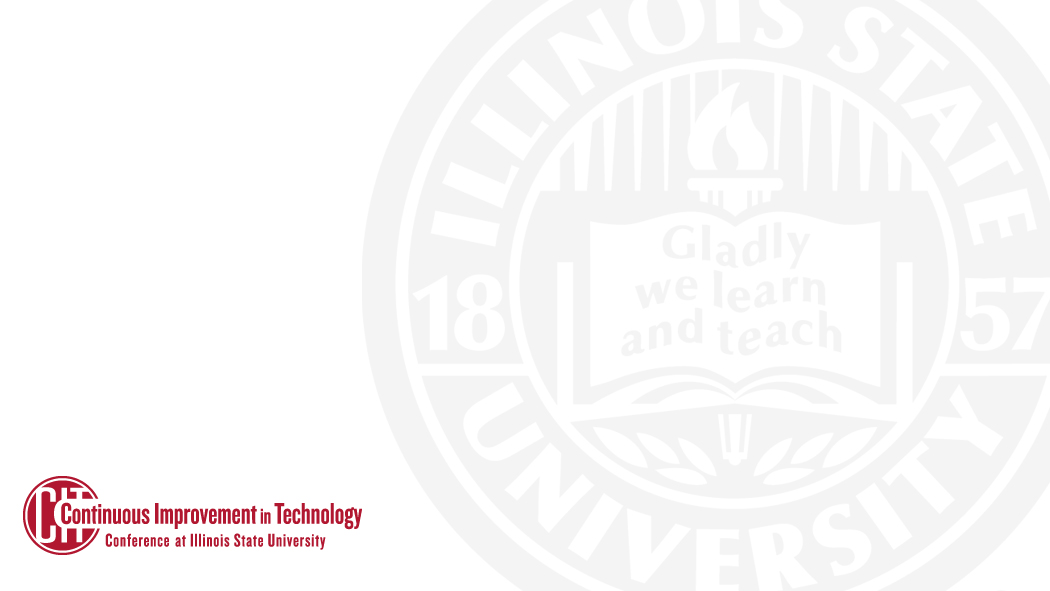 Event Management
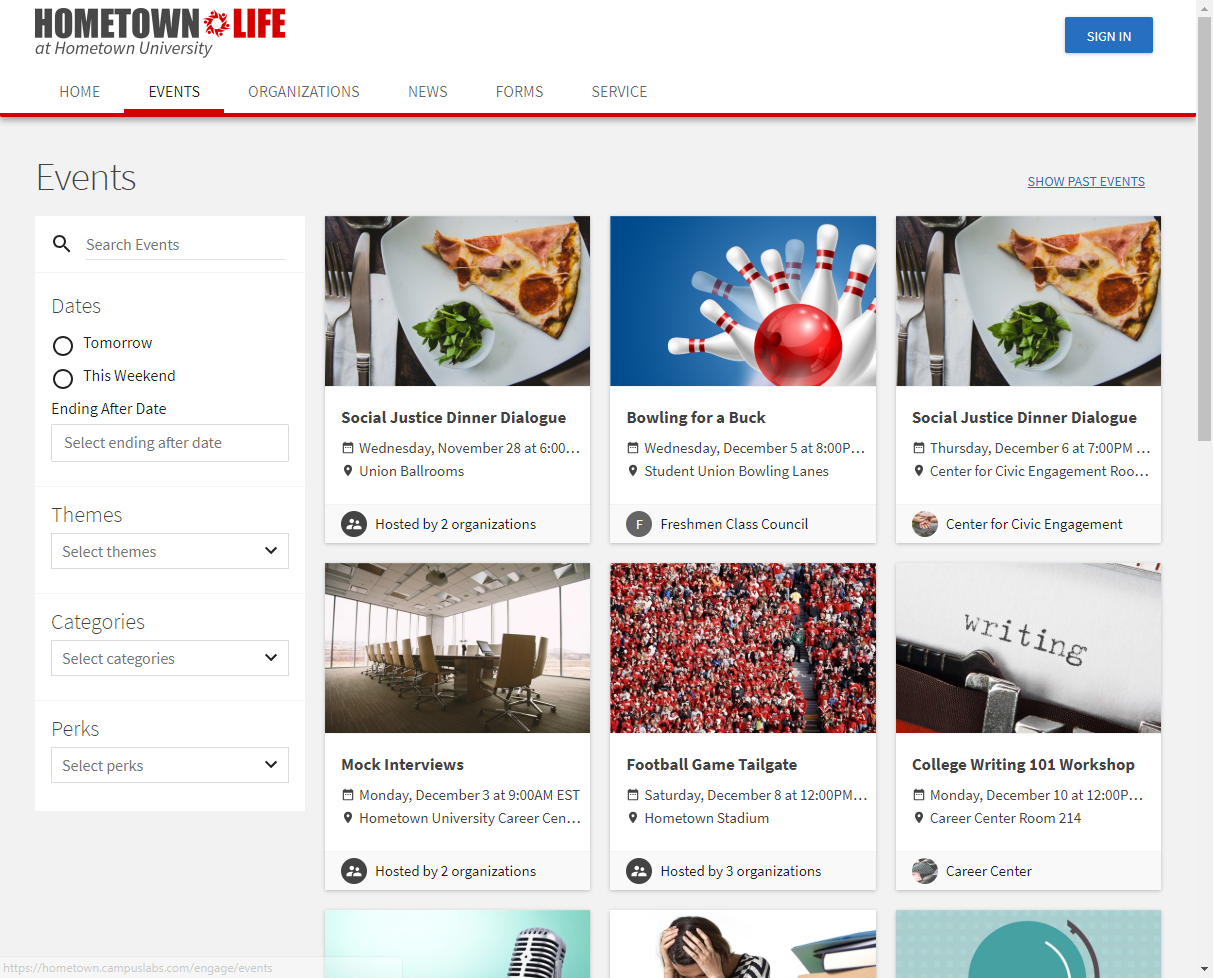 Public, Private, Targeted
Set Maximum Seats
Approval Process
Attendance Tracking 
Card Swipe
Boarding Pass
Custom Forms
Conditional Logic
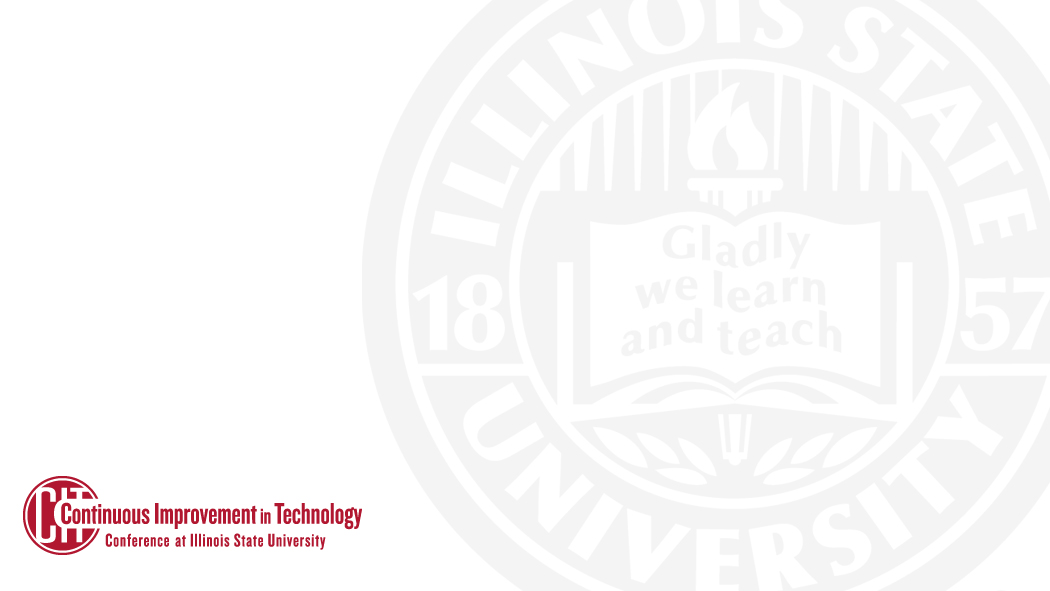 Mobile App
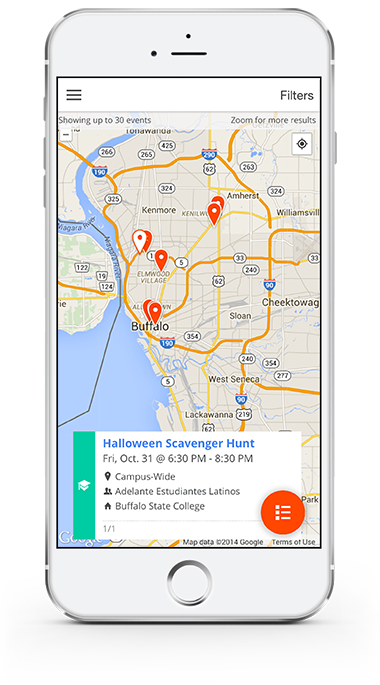 Find Events
RSVP / Sign Up
Find Groups
Check-in to Events
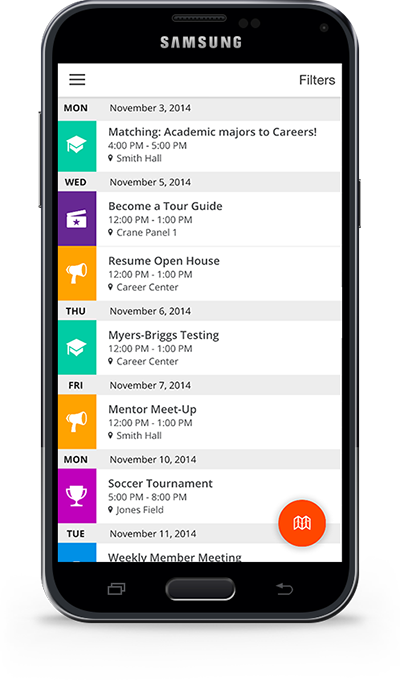 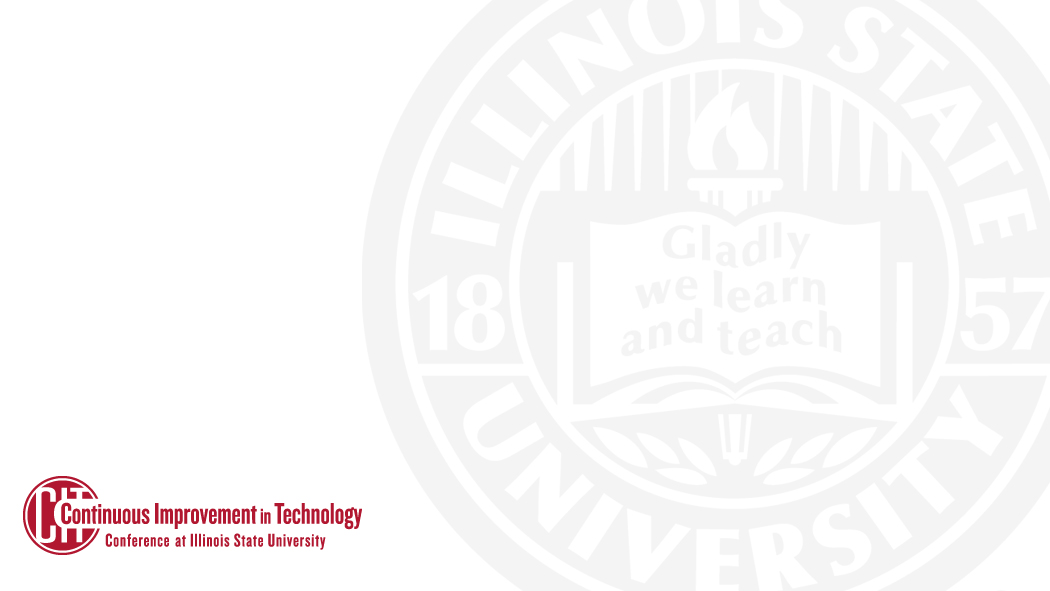 Guided Pathways
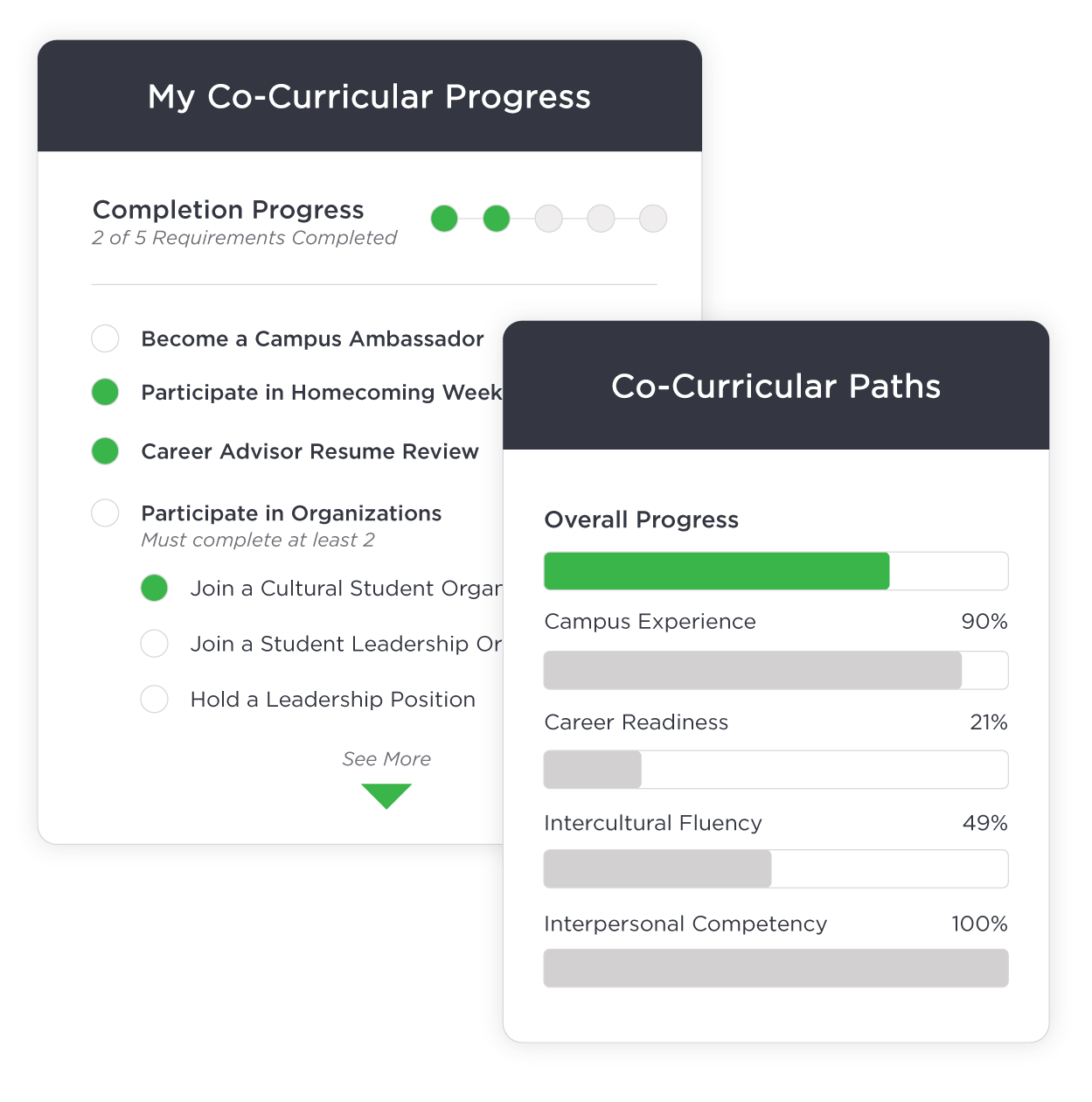 Directed Path
Used for development and training programs such as ISU Leads
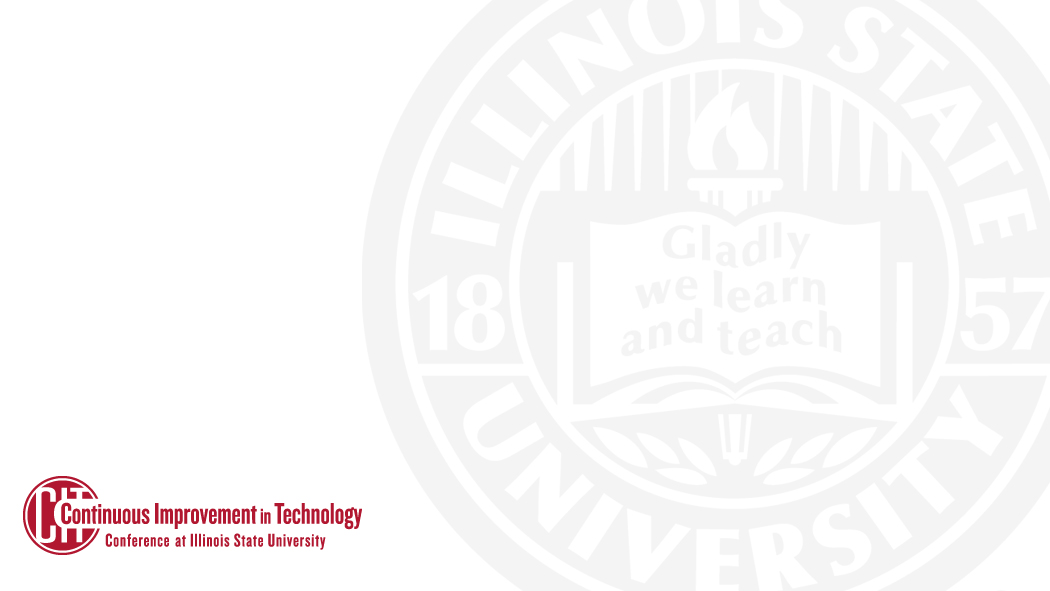 Student Involvement Tracking
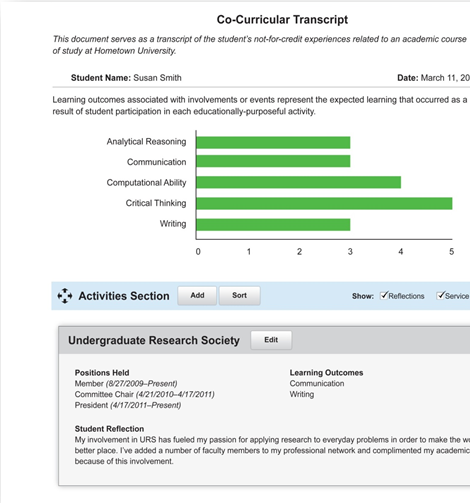 Co-Curricular Activities
Page Two Transcripts
Attendance Tracking
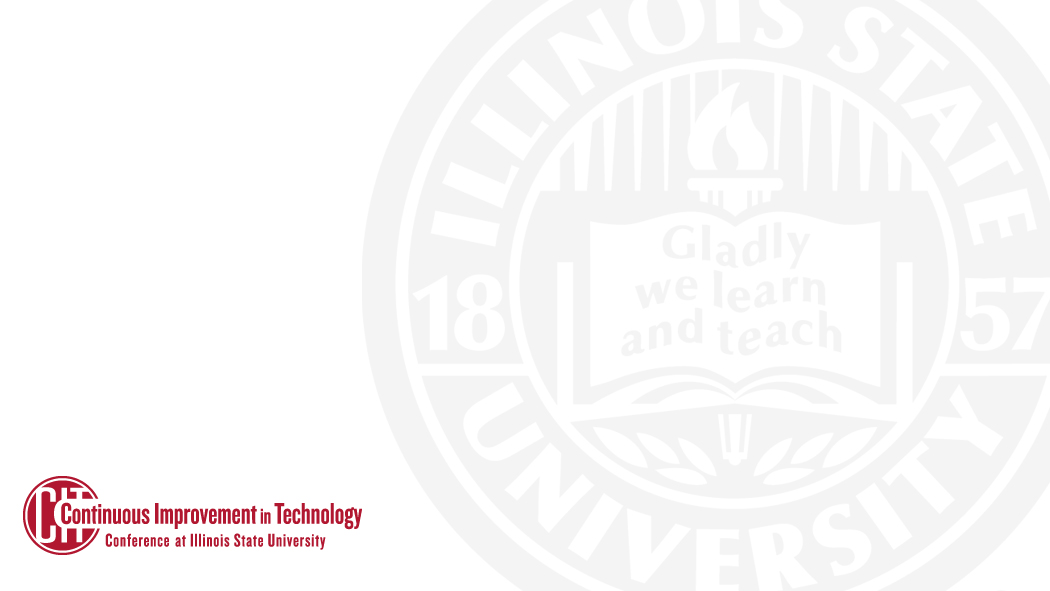 Secure Election Management
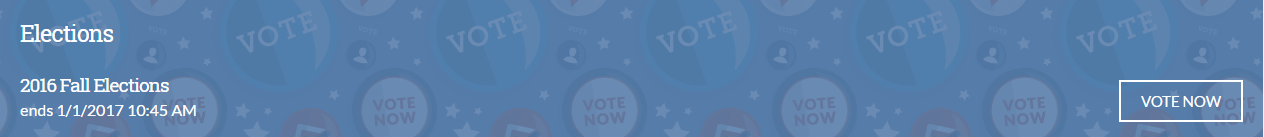 Organizational Elections
Campus-Wide Elections
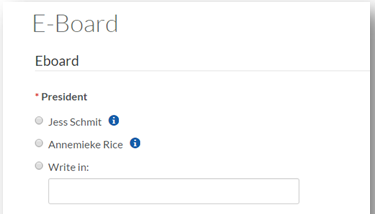 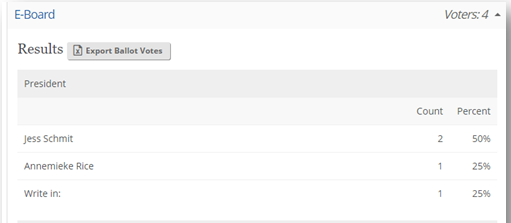 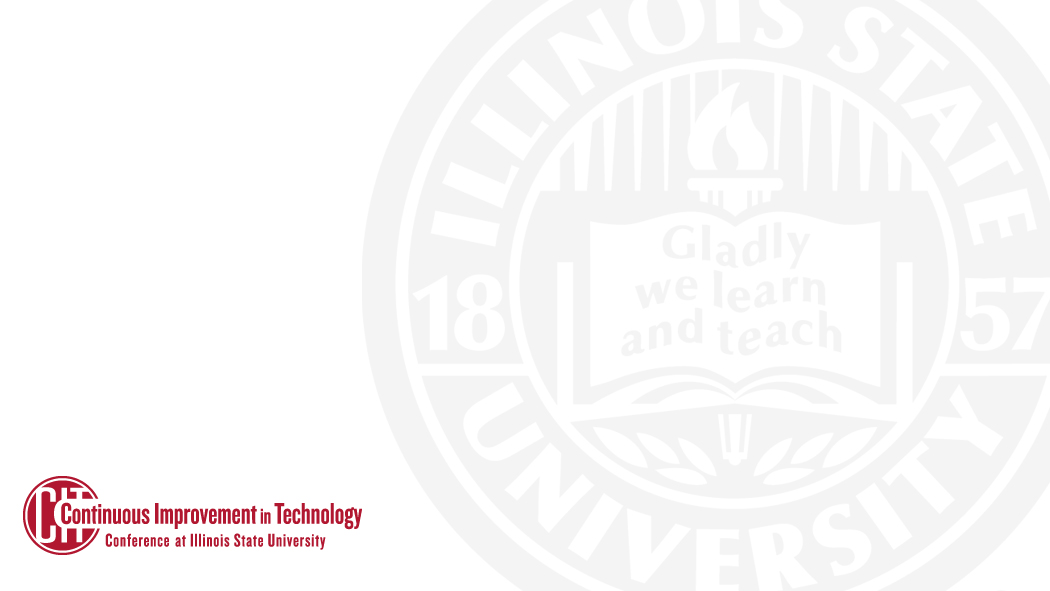 Student Engagement Solution
Coming Summer 2019!
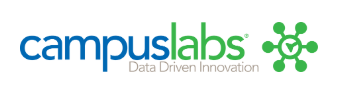 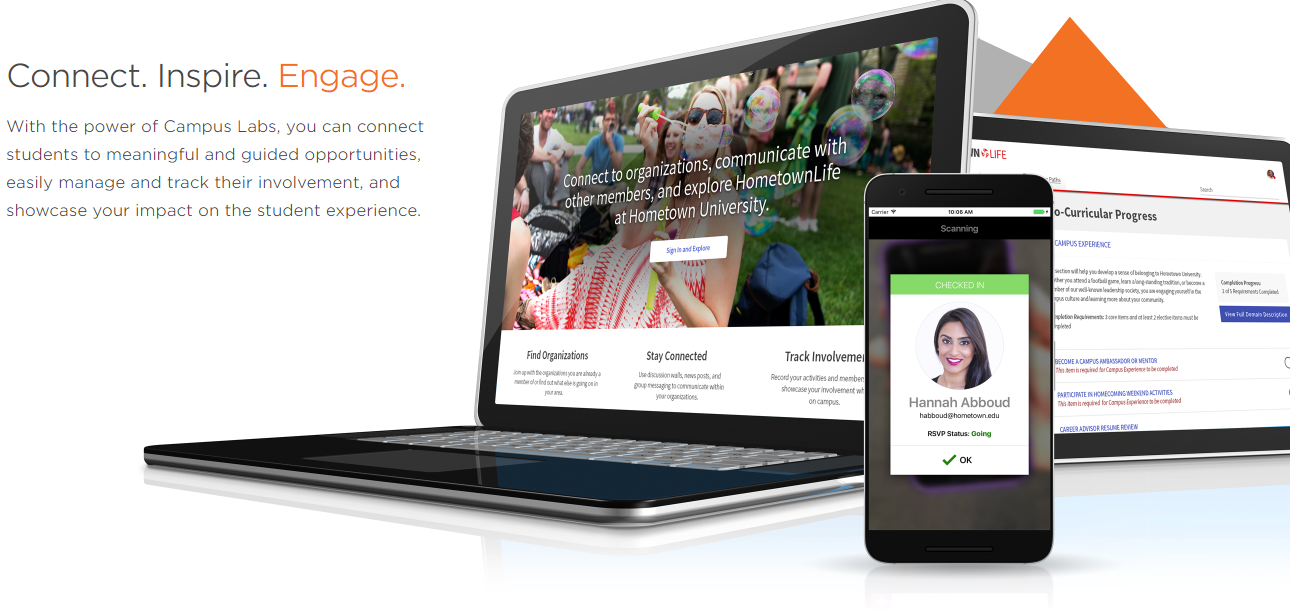 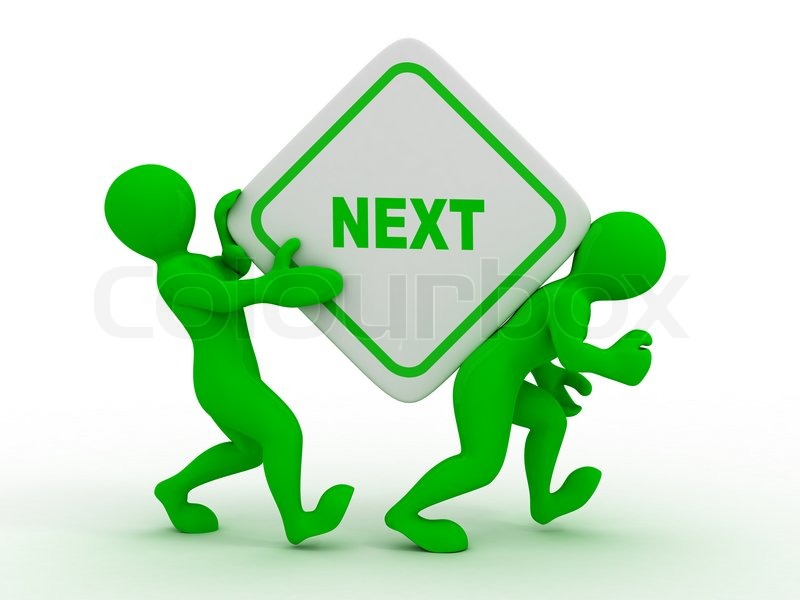 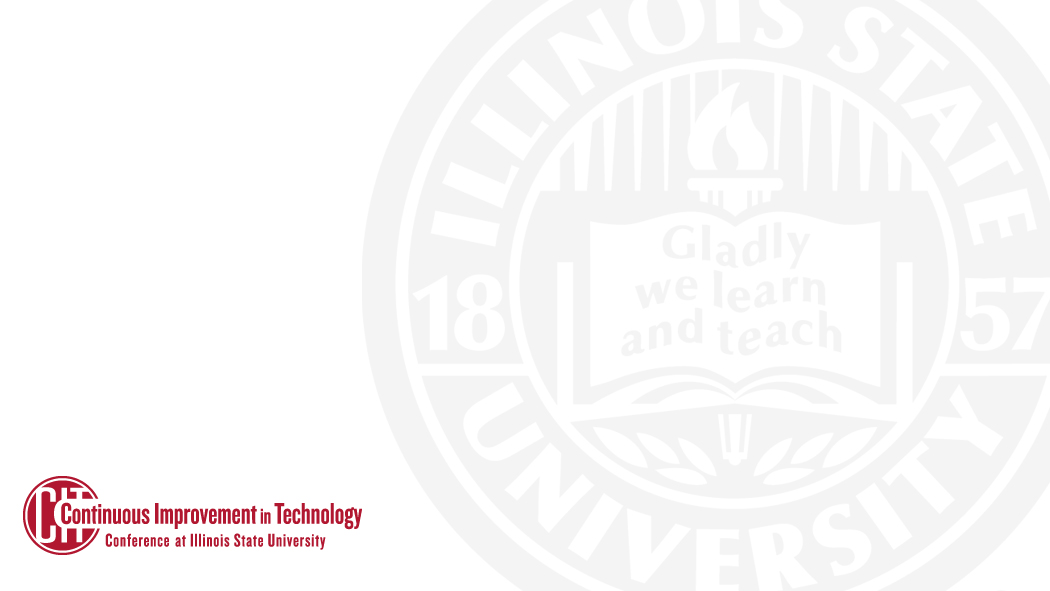 Learning Spaces & AV Technology
Doug Smith
Director
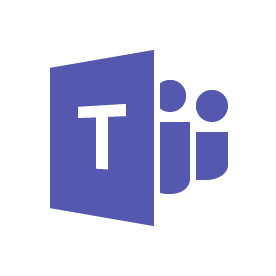 RoF Channels
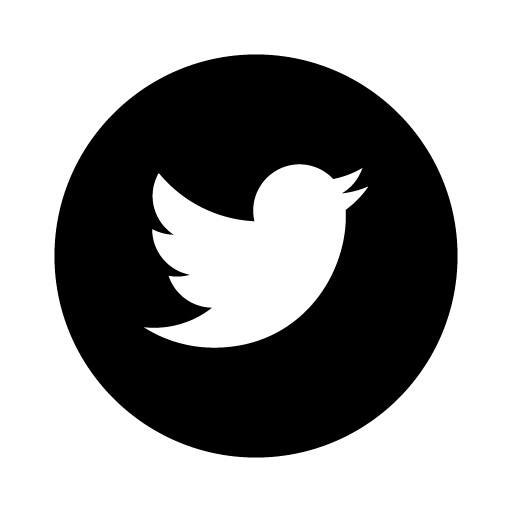 #ISUCIT
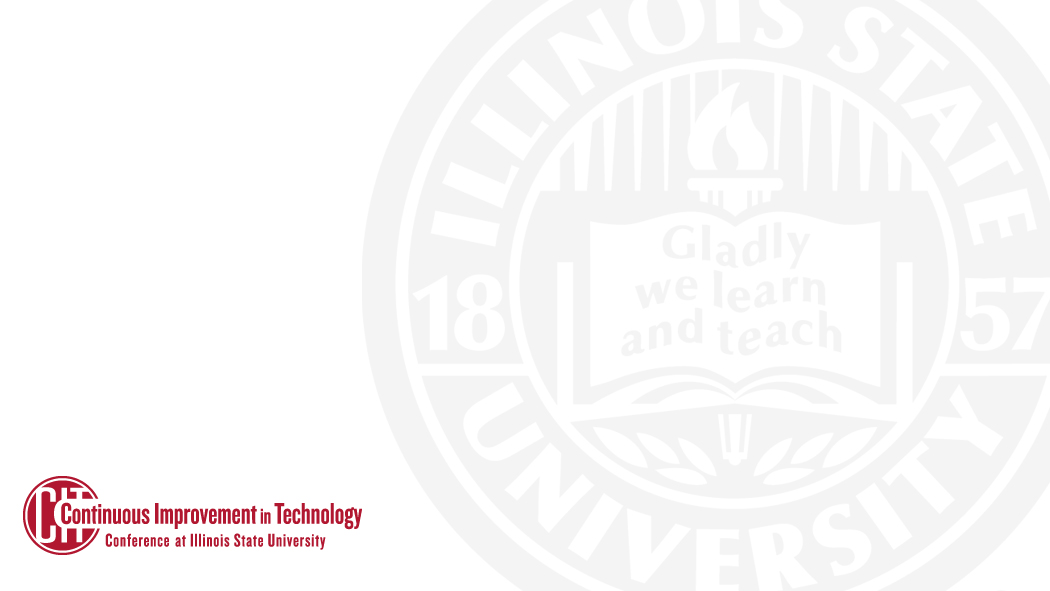 LS&AVT
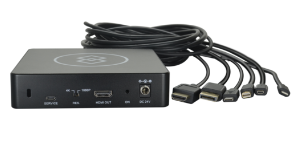 Magical Video Connection Device


Mystical Learning Spaces Working Group
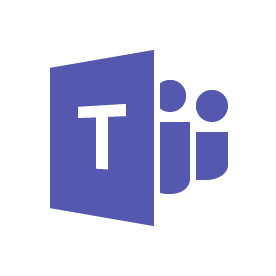 RoF Channels
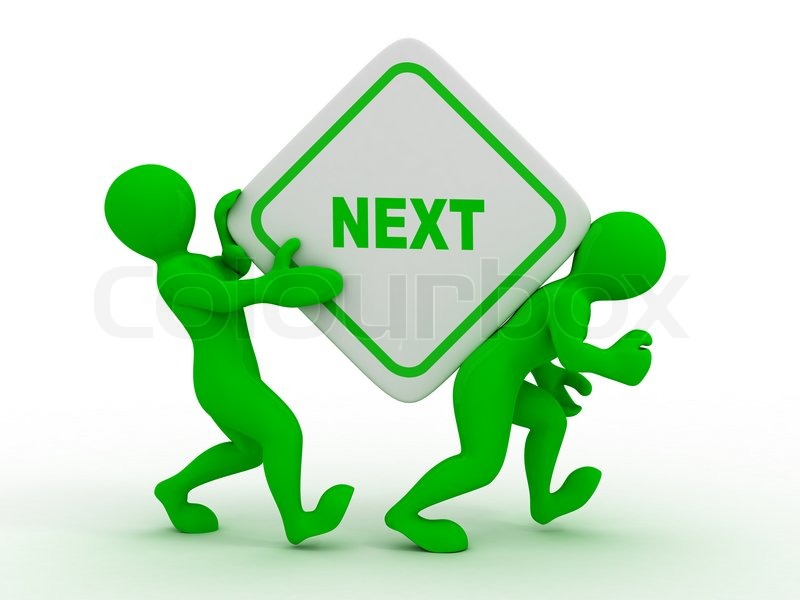 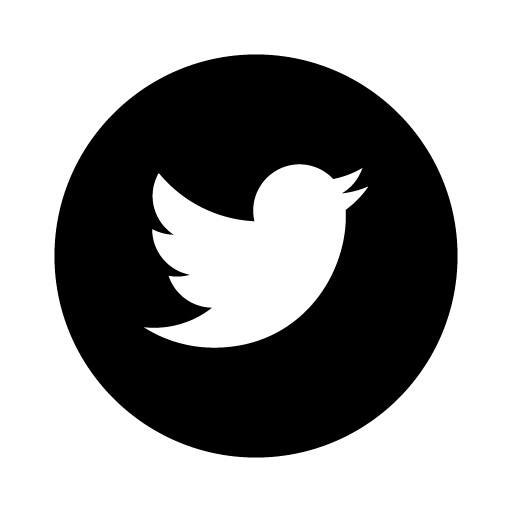 #ISUCIT
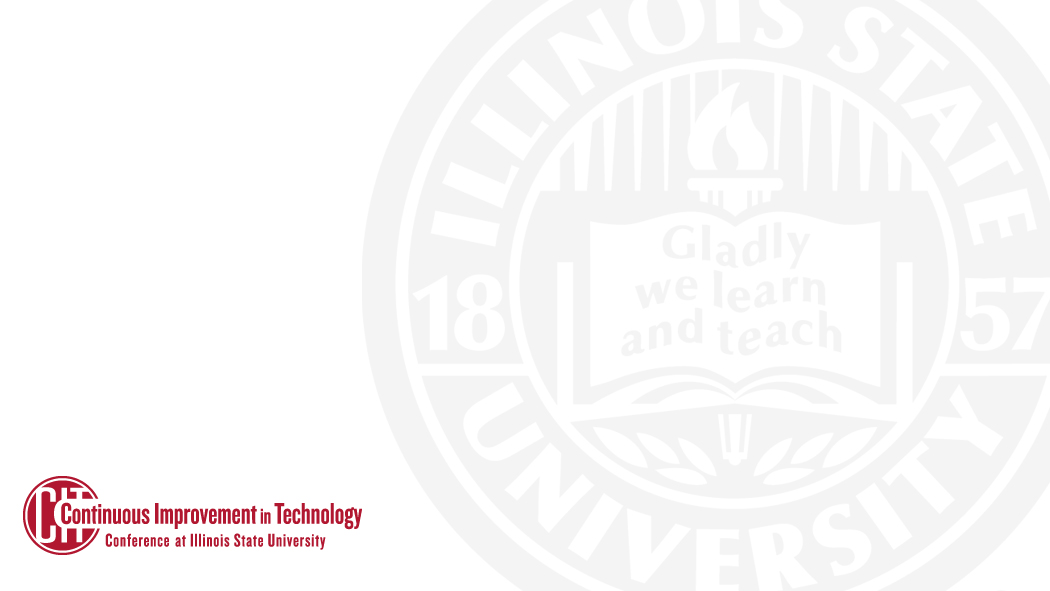 Student Technology Support
David Greenfield
Director
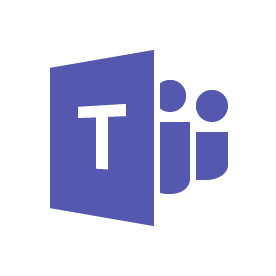 RoF Channels
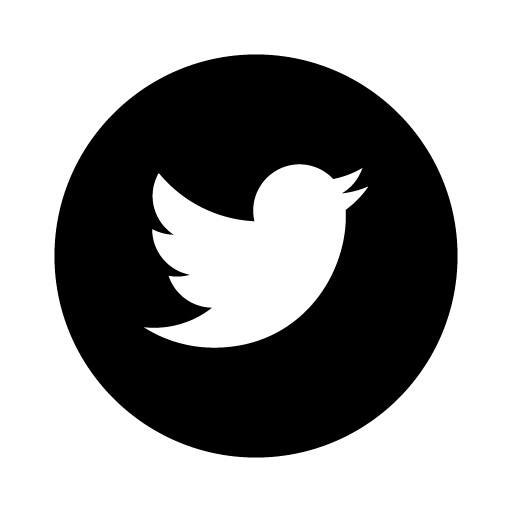 #ISUCIT
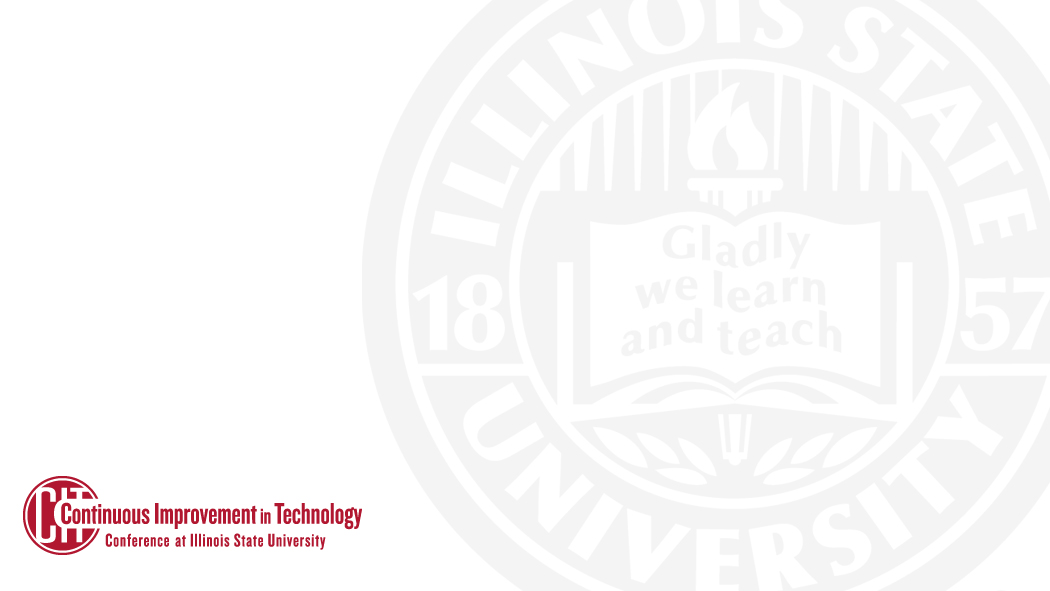 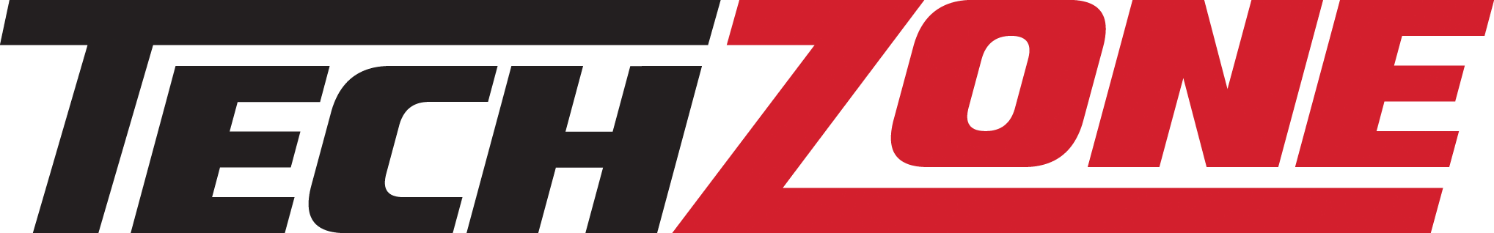 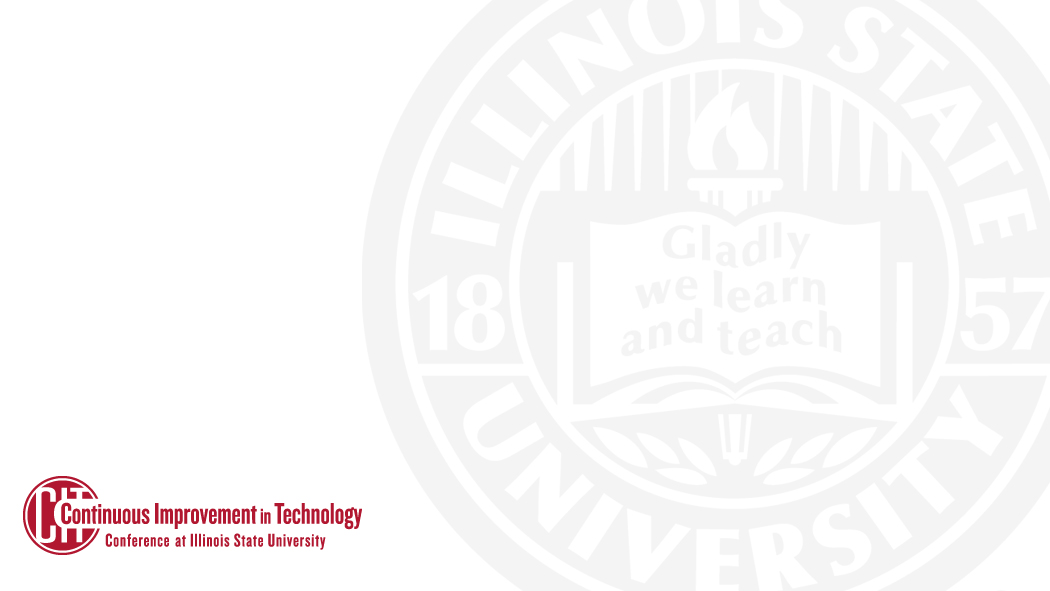 Adobe Software Updates
New products from October (Creative Cloud 2018) 
Rush:  Easy cross-device video editing
Photoshop CC for iPad
Project Gemini: Next gen drawing & painting app
Project Aero: Augmented reality authoring tool
                        PLUS updates of current titles
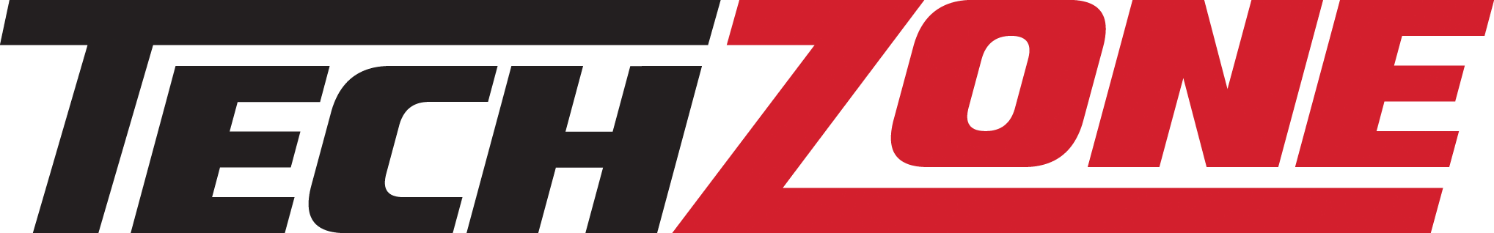 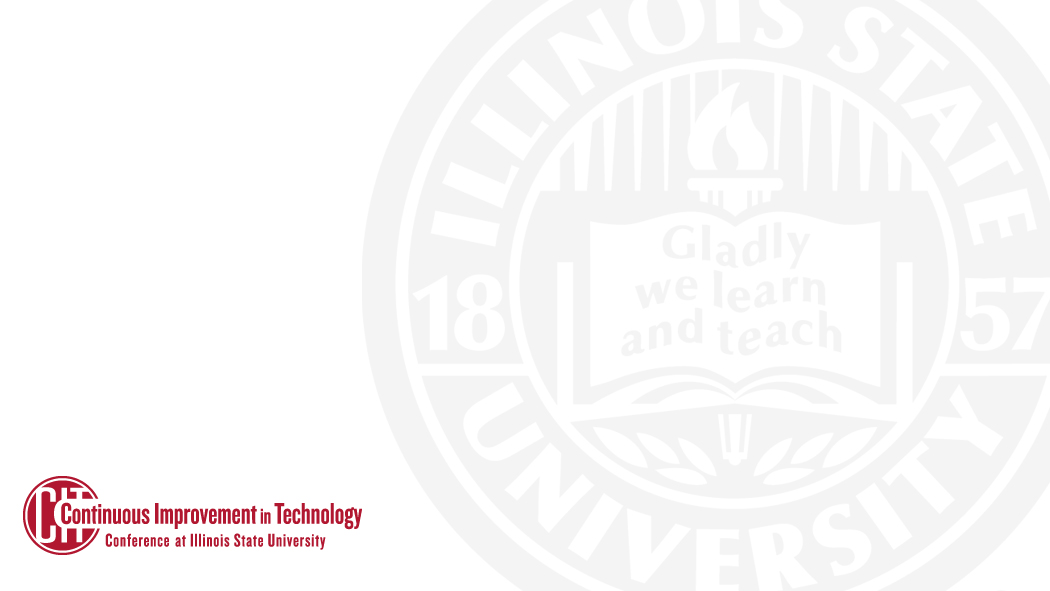 Adobe Software Updates
ISU User License: All Fac/Staff/GAs
Via app or package - upgrade any time
ISU Serial License: Labs/Classrooms/Open Areas
Now Shared Device License
DO NOT upgrade now
Feb ‘19 release, Directory sync, testing = Summer
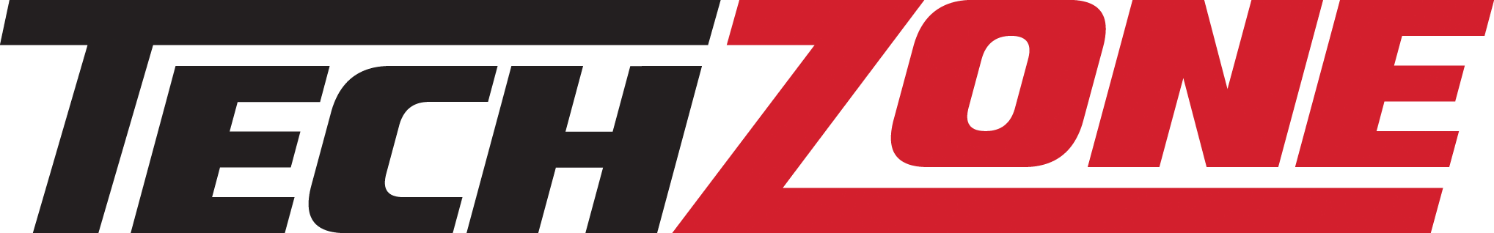 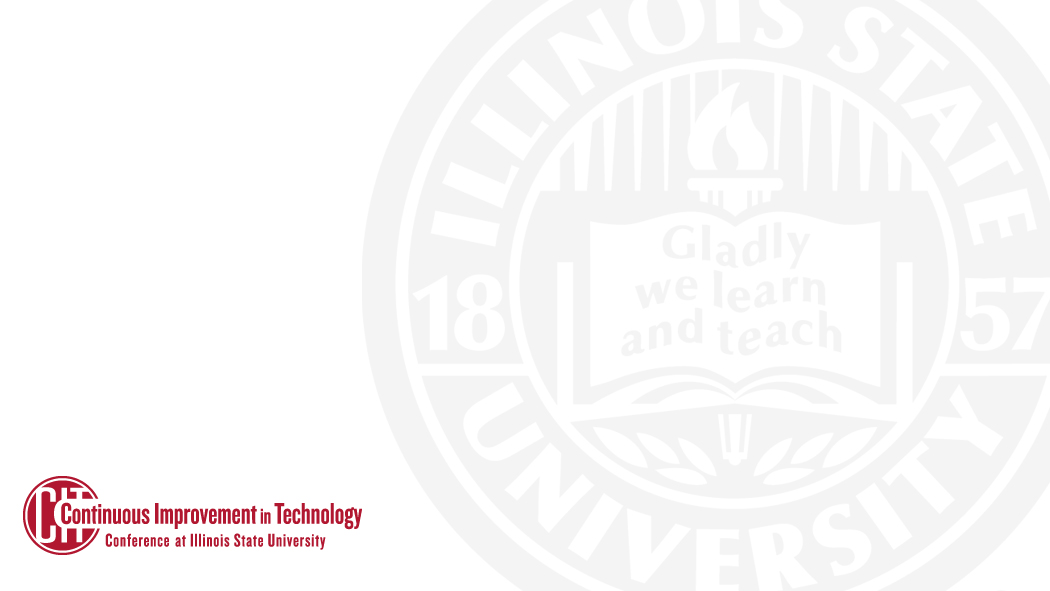 Mass Purchase Information
Apple
Jan 28: quote submit
Feb 25: target for pricing and orders
Dell & Lenovo
Late Jan/Feb: Campus Roadmap Presentations
Mid Feb: Organizing meeting
Late March: Websites, pricing, ordering
Early May: Req Deadline
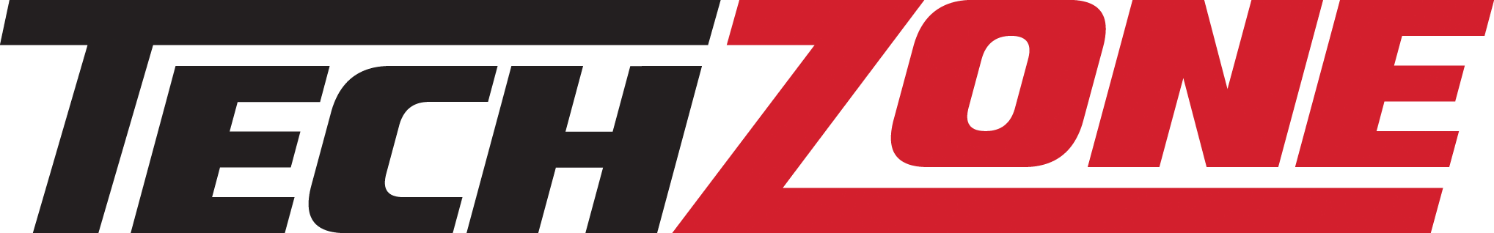 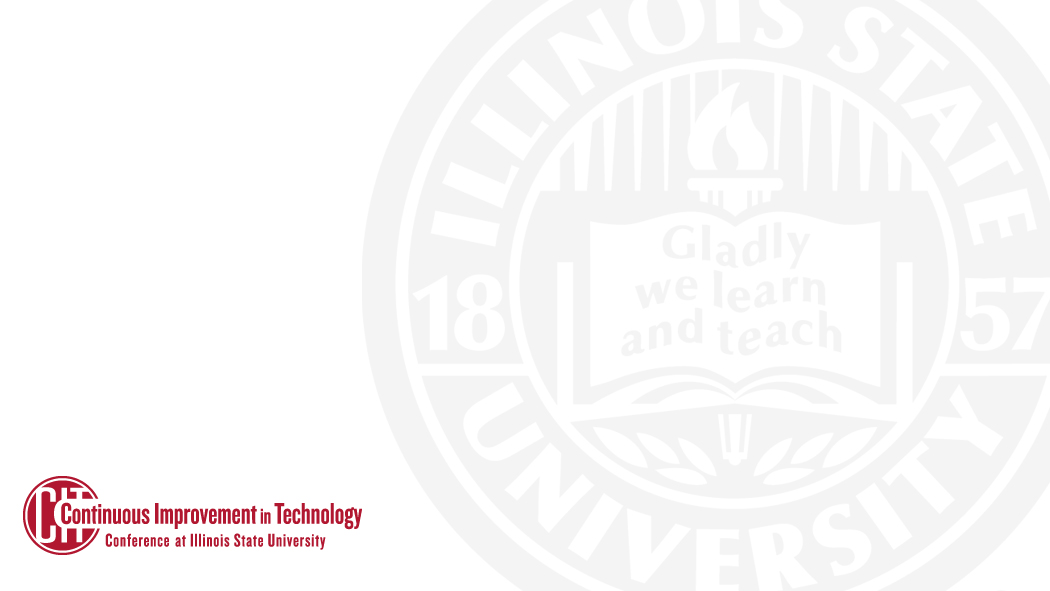 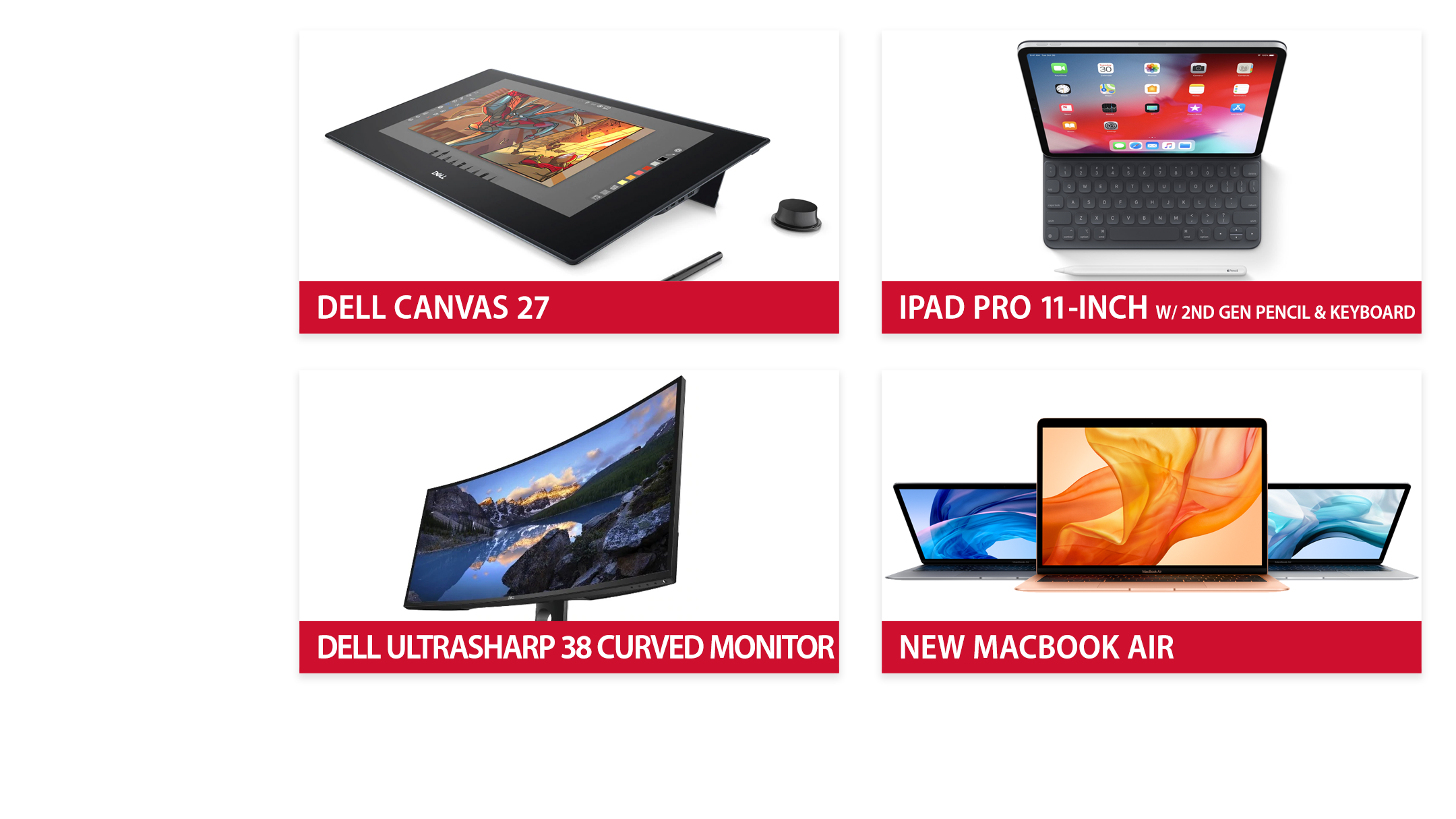 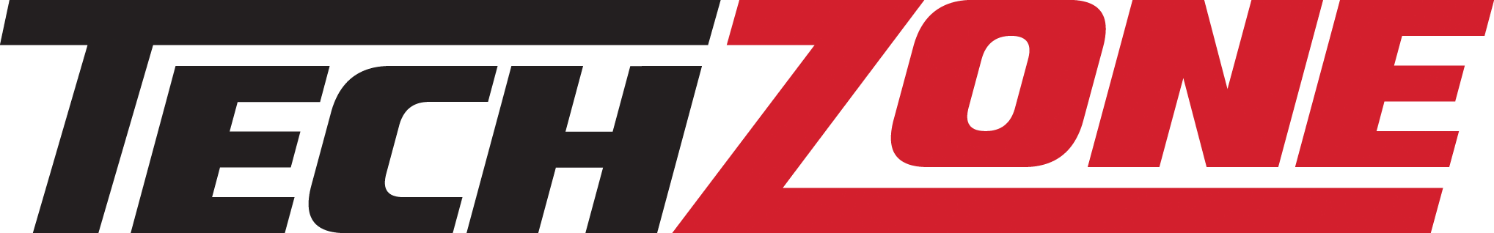 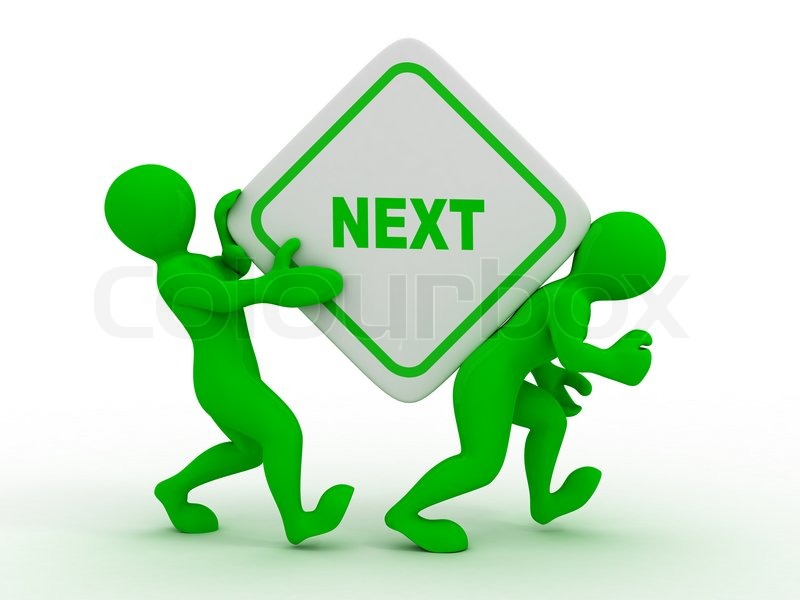 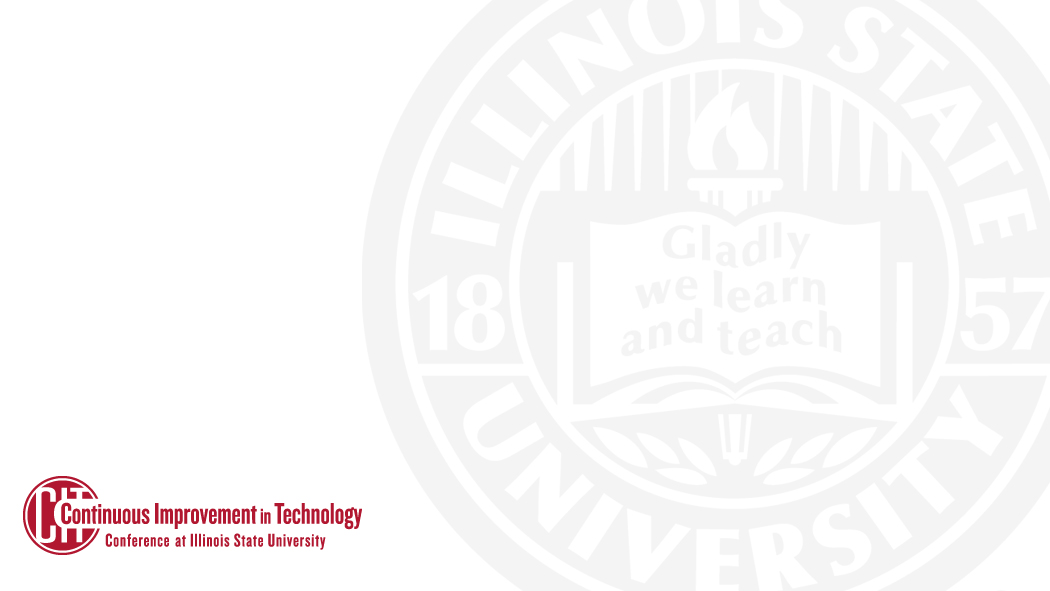 AT – ISO – Office of IAM
Dan Taube
Interim Assistant Director
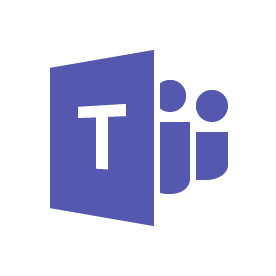 RoF Channels
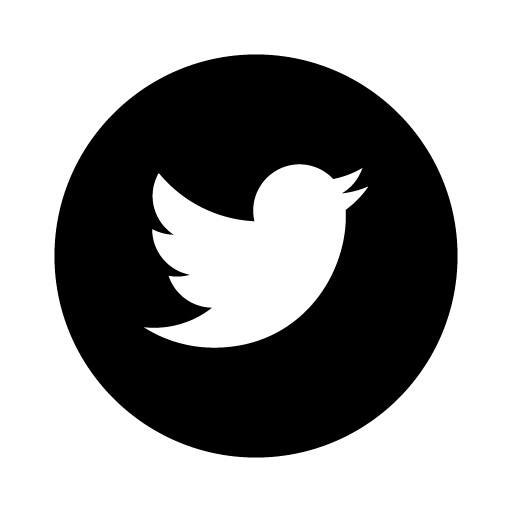 #ISUCIT
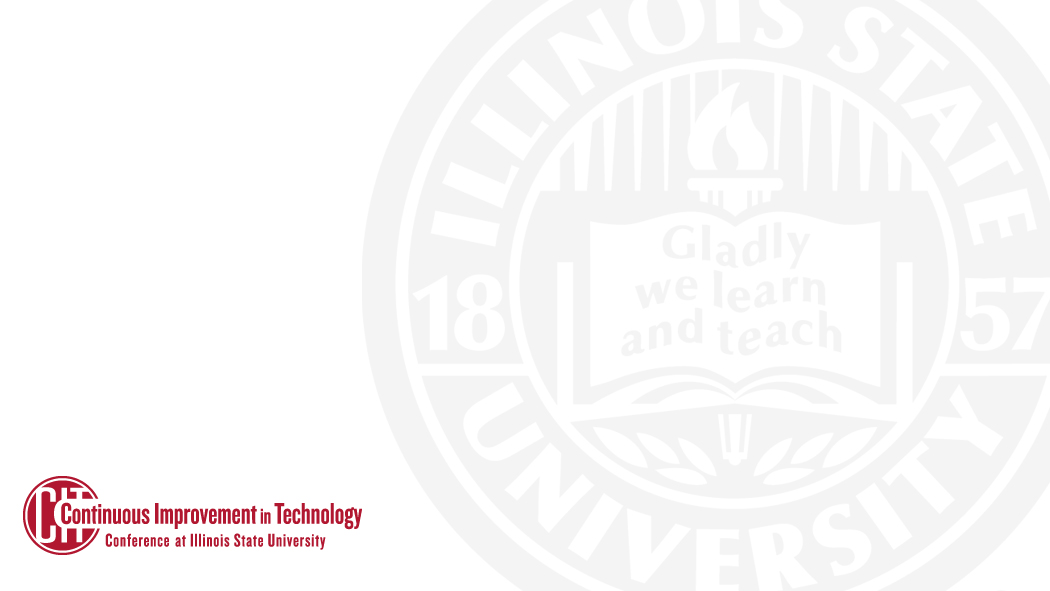 Office of IAM
A year in review…
Data Consistency Across Systems
Affiliation Logic & Assignment
Identity Data Dictionary
Foundation for Automation
Reimplementation of 1-Year Standard
Second Phase of Manual Effort
32,000 ULIDs Deprovisioned for Past Students, Employees, and Guests
Duplicate Accounts
Grace Period Directory Data
Manager Values in AD
Deletion of User Objects in AD
IAM Strategy Development
Hired a Lead IAM Admin
Services & Support Transition
Problem Management
Formation of the Office
AD/LDAP Sync Project
Account Deprovisioning
Problem Management
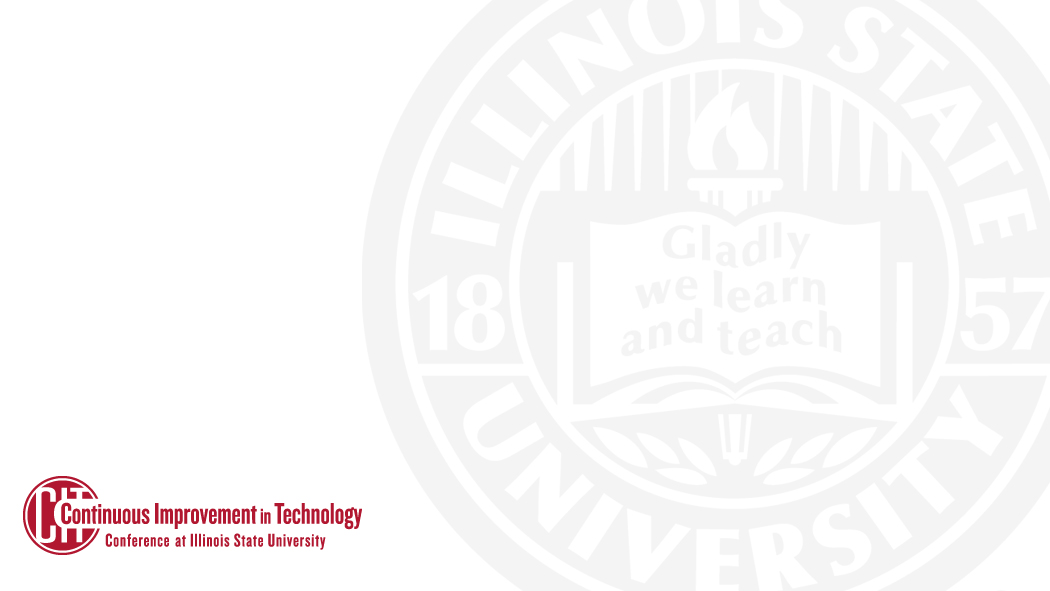 Office of IAM
The year ahead…
Multi-Factor Authentication
Automated Deprovisioning
Central Account Creation
DLID Account Management
AT Office of IAM (Cherwell)
OIAM@ilstu.edu
309-438-4357 (TSC)
Dan Taube/Ben Rappleyea
… to the project managers, business and technical analysts, application and system admins, developers, subject matter experts, support specialists, and leadership that made the last year possible!
Identity Data Workshops
Communication with You
Campus Awareness
Published Documentation
Growth of the Office
Projects in Planning
Contact Information
Special Thanks
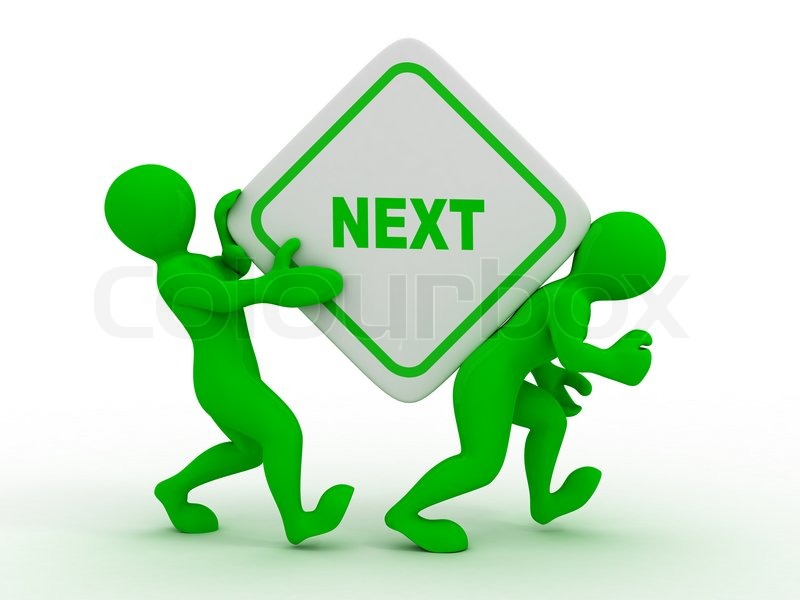 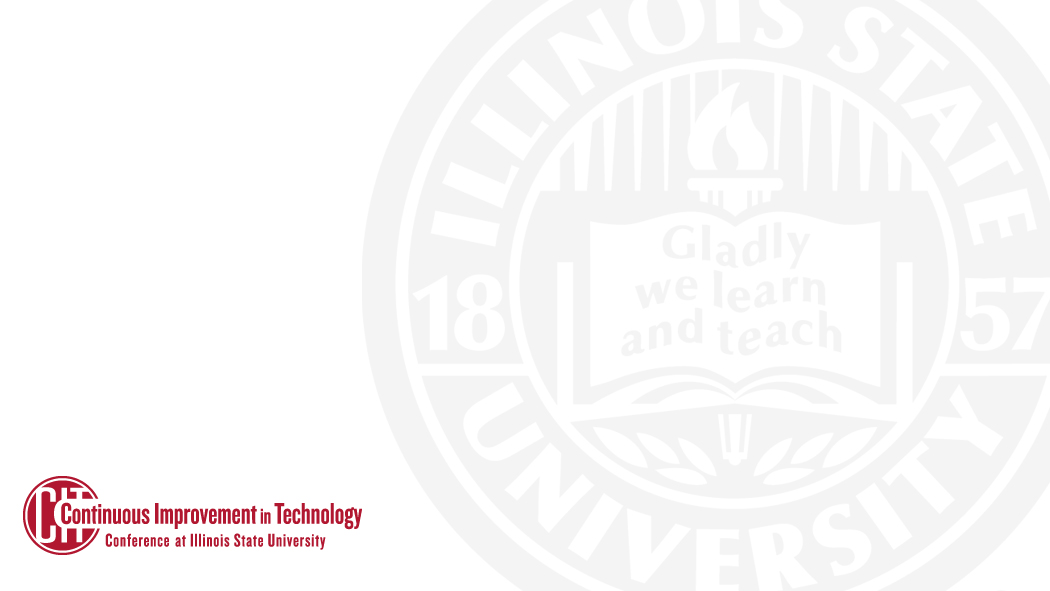 CITx Fall 2018
CIT MVP Awards
Full-Time Award - $1,000, August CIT
Student Award - $500, April CITx
Put towards professional development
cit.illinoisstate.edu/awards
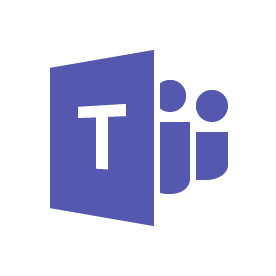 RoF Channels
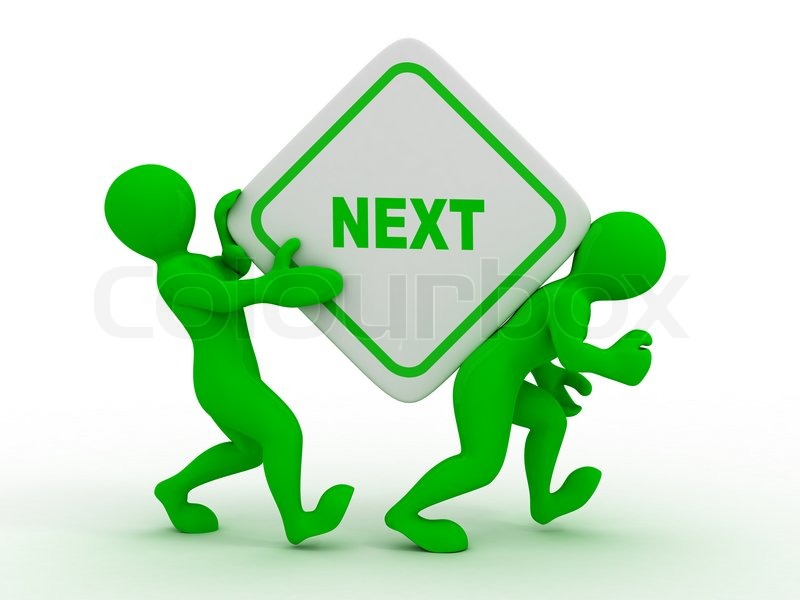 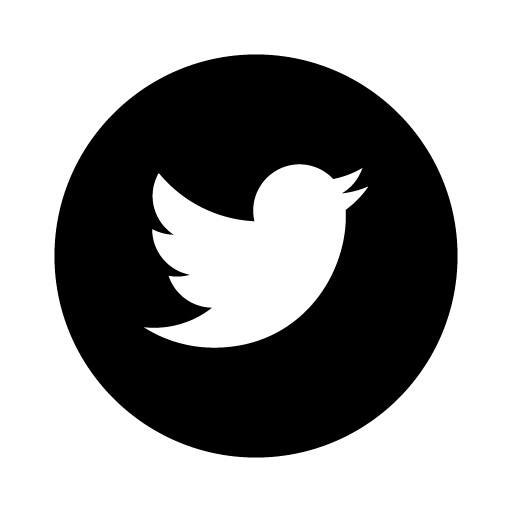 #ISUCIT
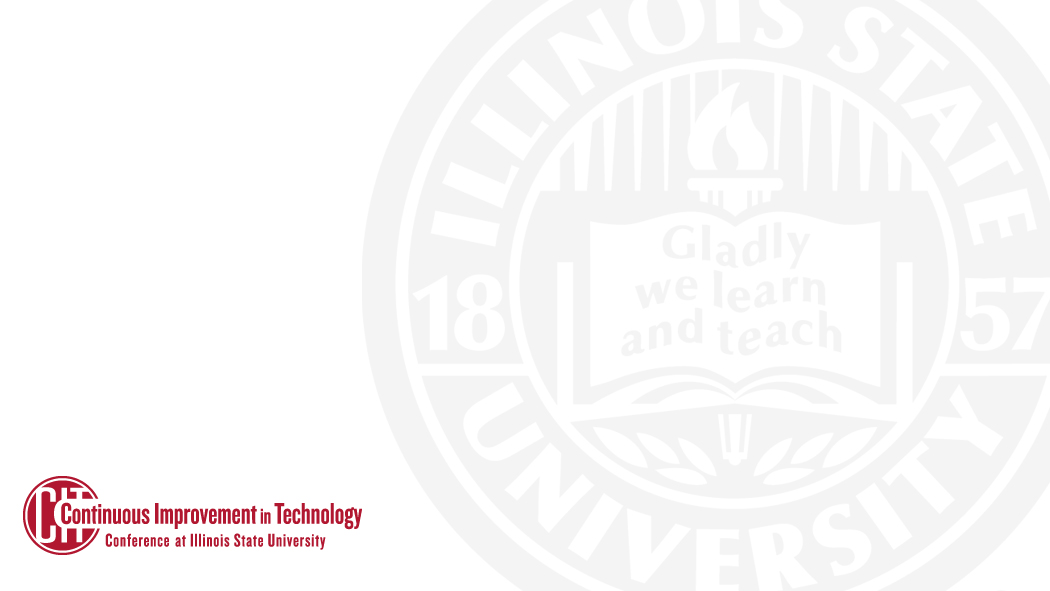 CITx Fall 2018
CIT Awards – presented in August
Full-Time Award - $1,000, Student Award - $500
put towards professional development
link is live
Thanks to Charley, Mark, and Rob for the support
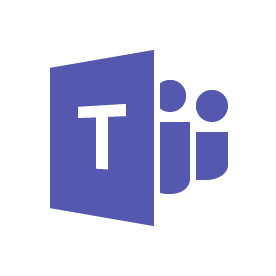 RoF Channels
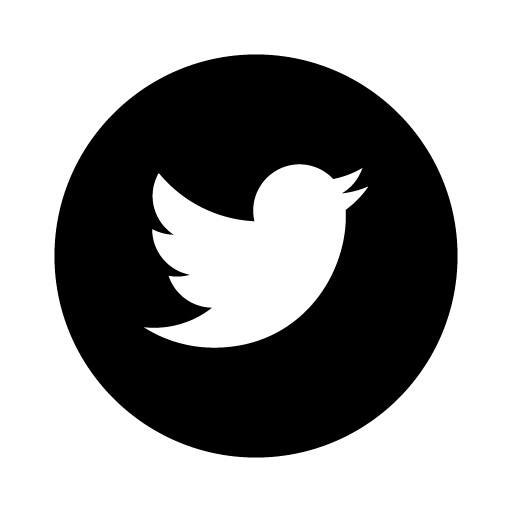 #ISUCIT
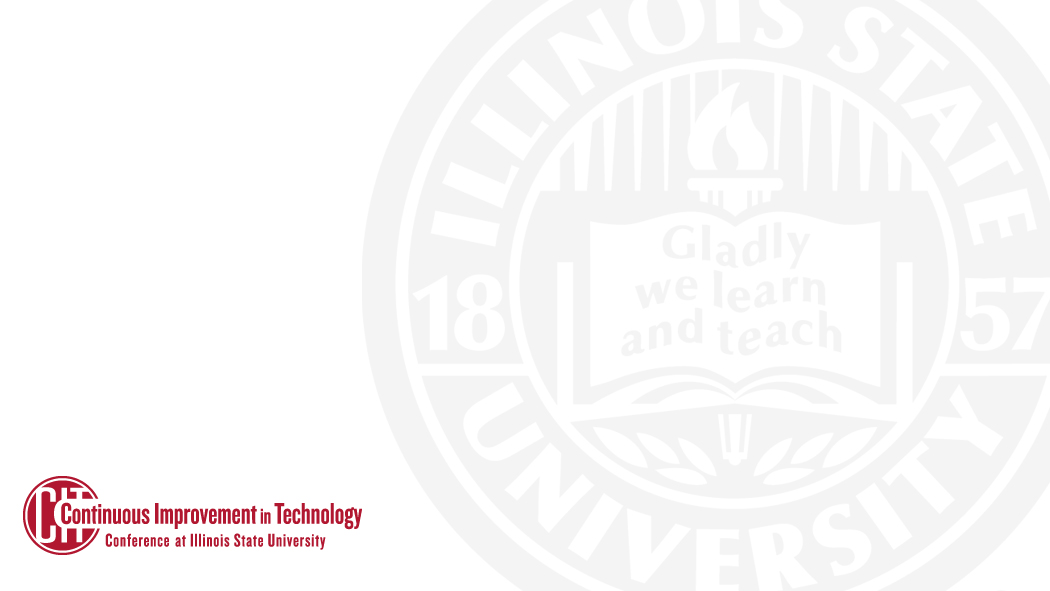 CITx Fall 2018
Redbirds of a Feather Sessions
Everything Endpoint
Jeff Grabb in 131
Collaboration – Shared Goals and Shared Creation
Bill Hamann in 150
Take Charge of your IT Career at ISU
Andee Radliff and Dean Plumadore in 148
MS Teams – Anything Goes!
Paul Unsbee in 149
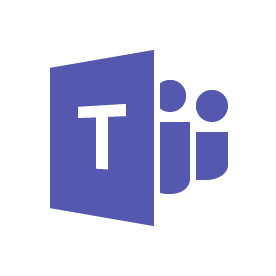 RoF Channels
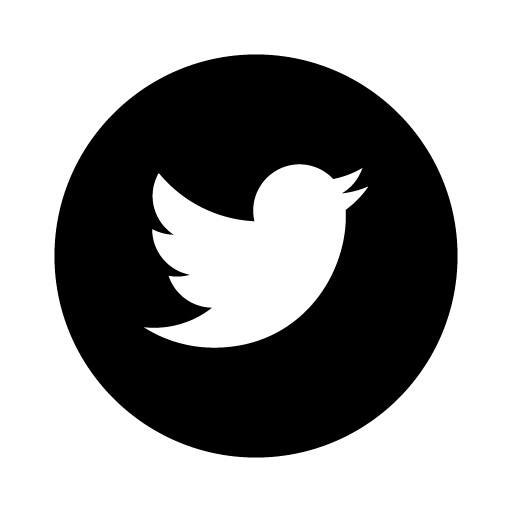 #ISUCIT
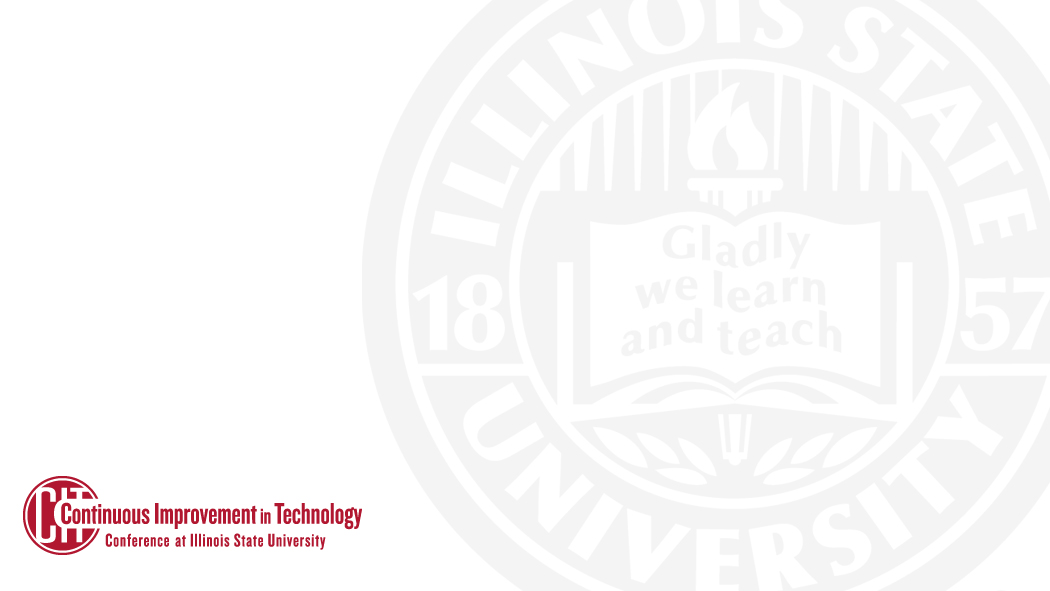 CITx Fall 2018
Thank you to the
CIT Planning Group
Carla, Paul, Jeff, Liam, Tyler, Bill, and I
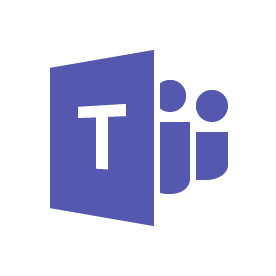 RoF Channels
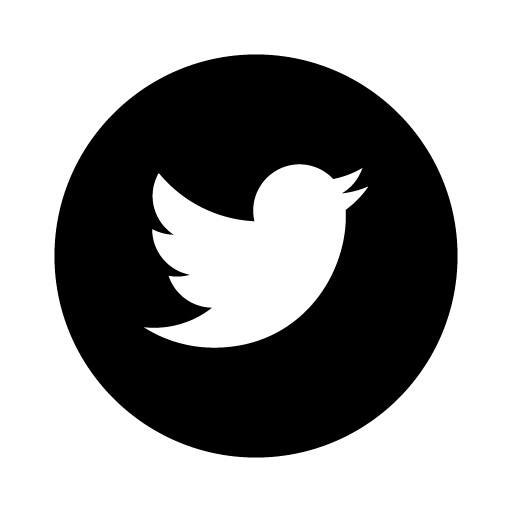 #ISUCIT
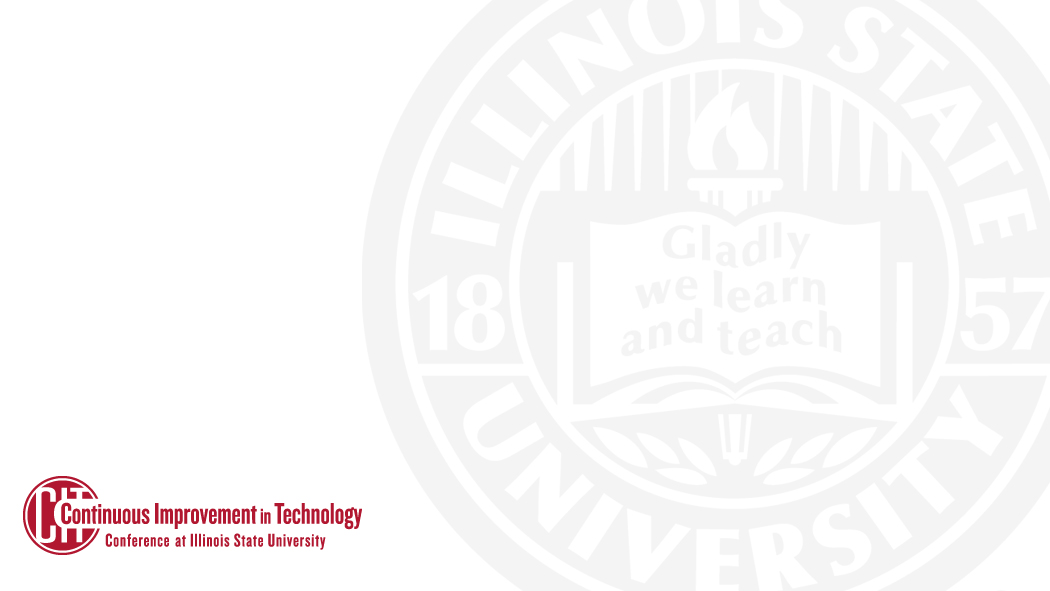 CITx Fall 2018
Thank you for coming
Would you like to join the CIT Planning Group?
Go have a wing…….
Email: isucit@illinoisstate.edu
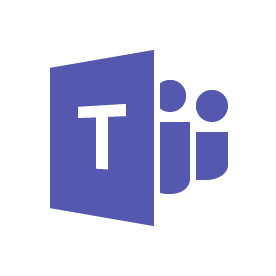 RoF Channels
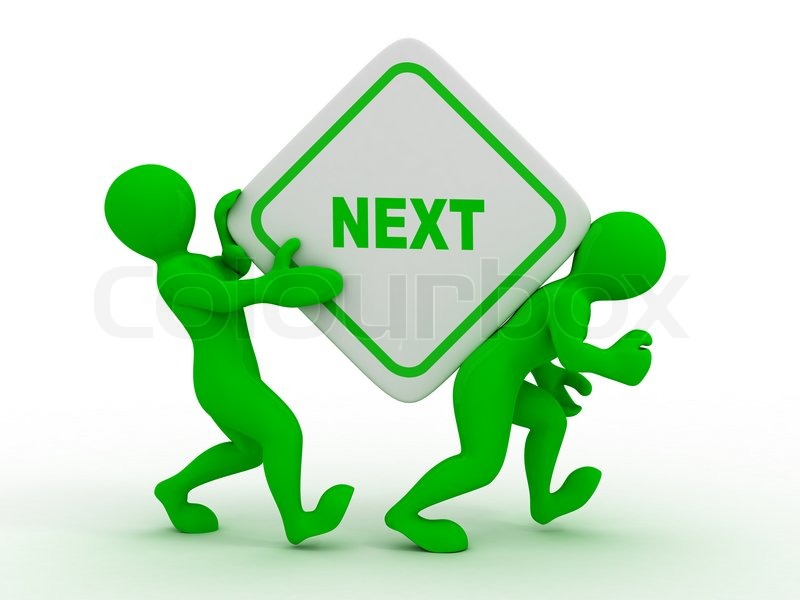 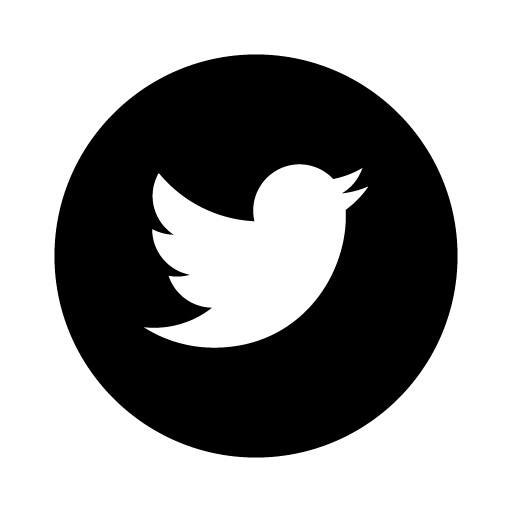 #ISUCIT
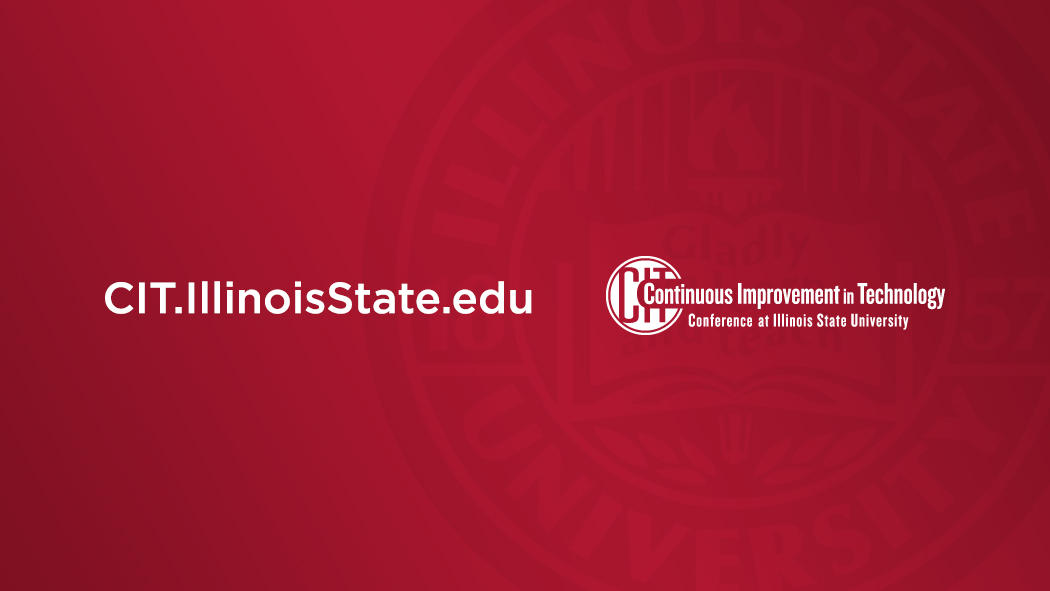 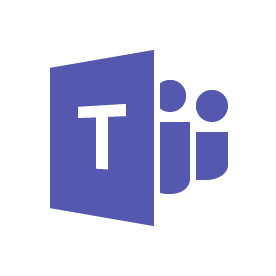 RoF Channels
Email: isucit@illinoisstate.edu
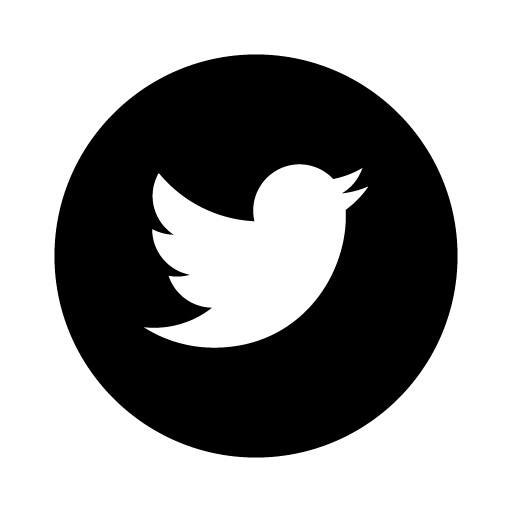 #ISUCIT